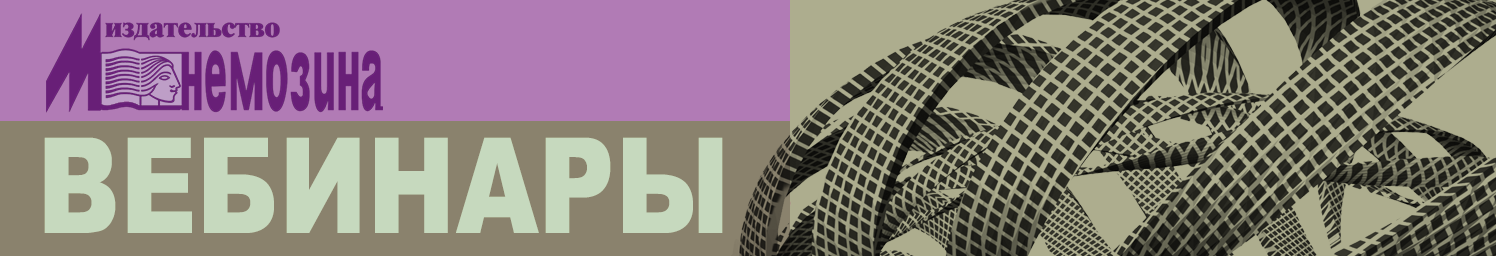 Вписанные и описанные фигуры в пространстве
ВЕДУЩИЙ: Смирнов Владимир Алексеевич, профессор, доктор физико-математических наук, заведующий кафедрой элементарной математики МПГУ, автор учебников по геометрии для 7—9 и 10—11 классов
С 2003 года учебники и пособия, входящие в УМК по геометрии, выпускаются в издательстве «Мнемозина», 
учебники имеют гриф «Рекомендовано» и входят в Федеральный перечень
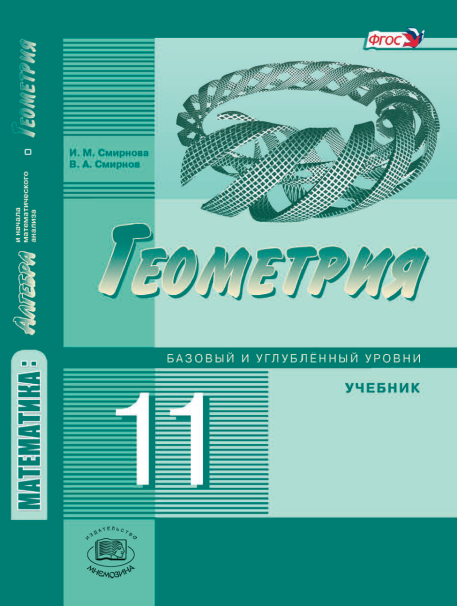 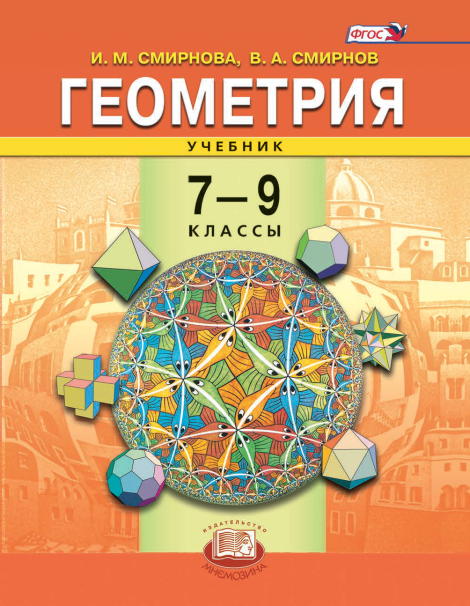 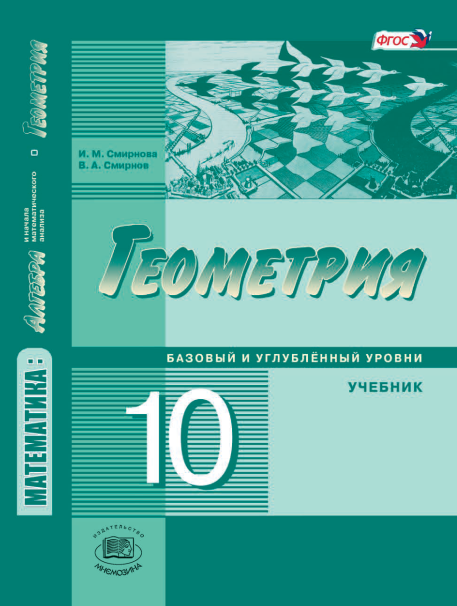 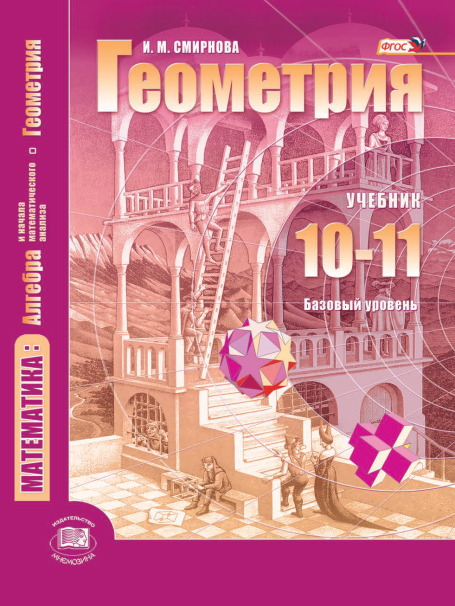 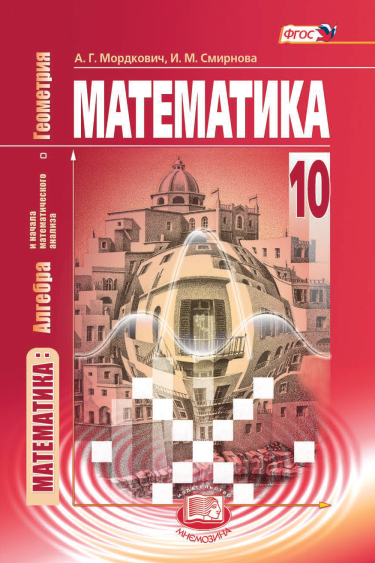 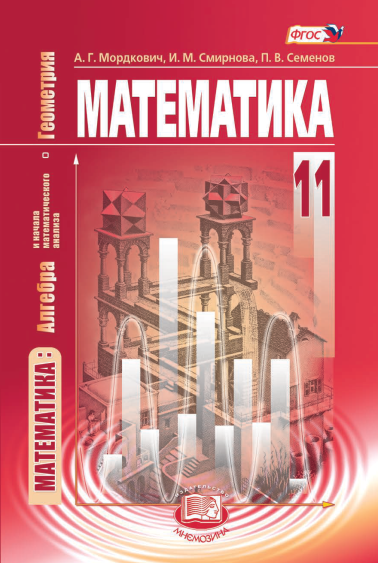 Дидактические материалы
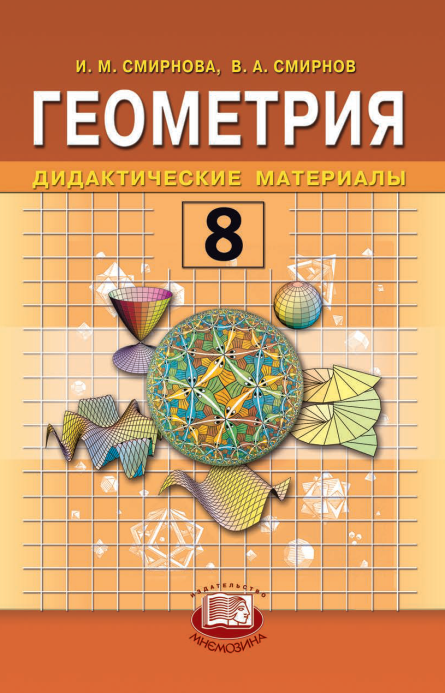 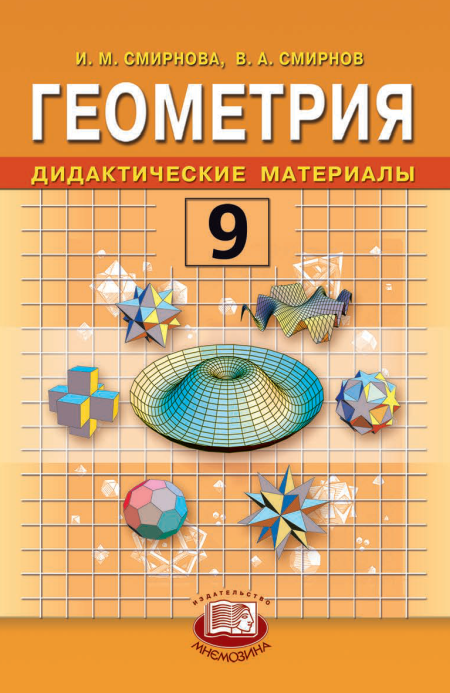 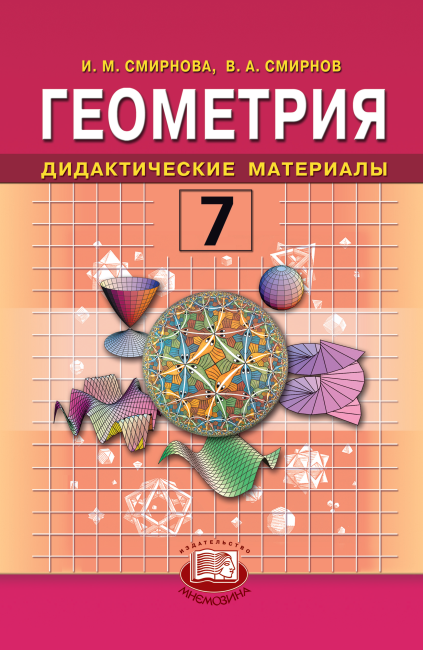 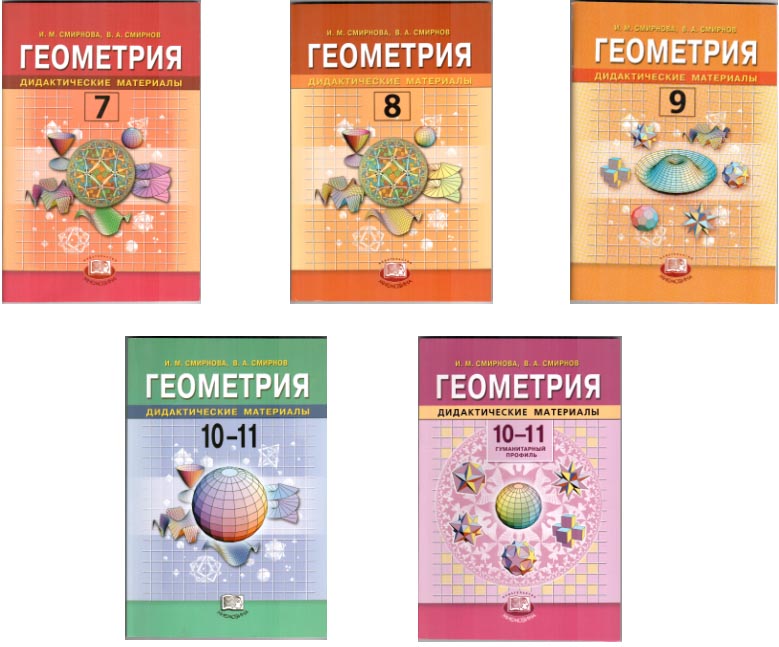 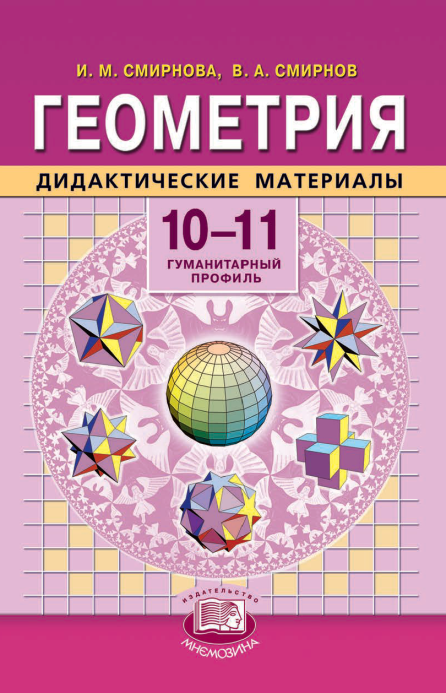 Методические рекомендации
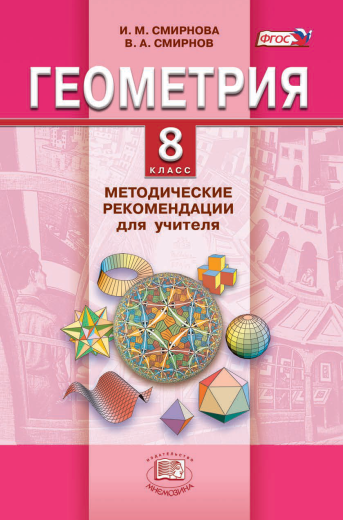 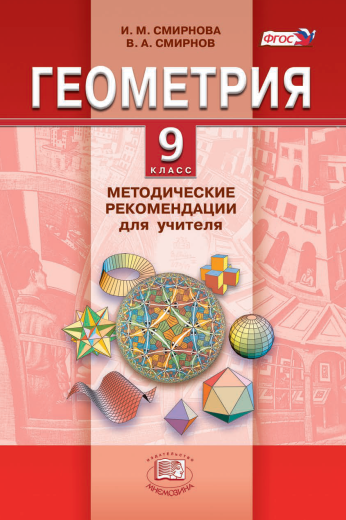 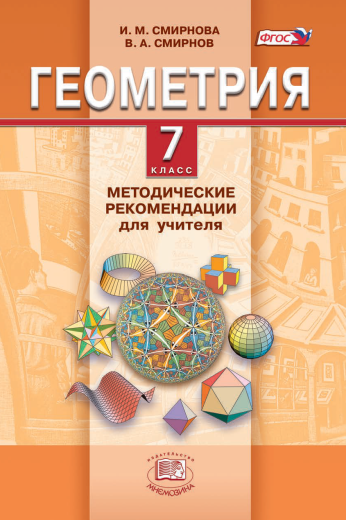 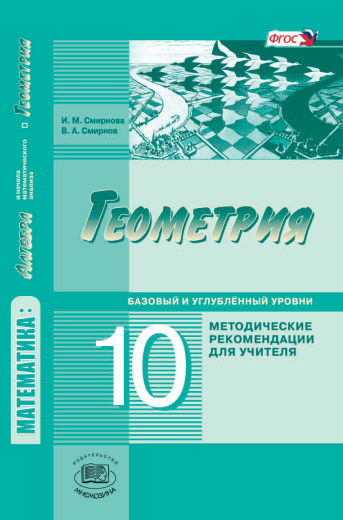 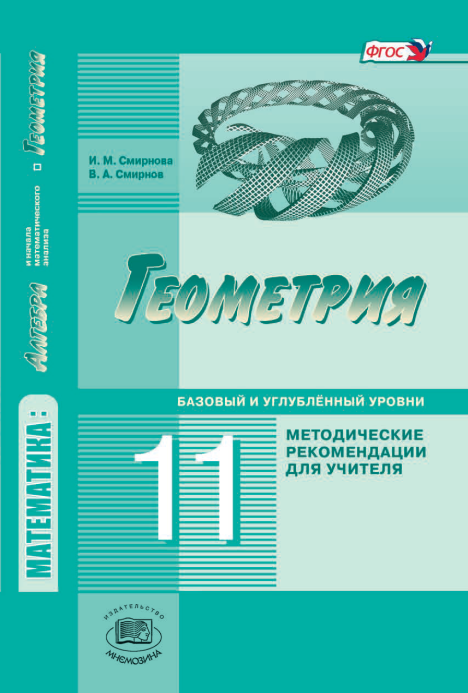 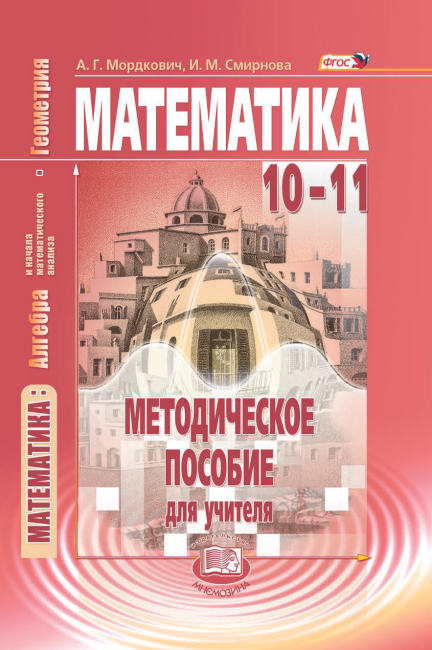 Рабочие тетради для 7–9 и 10–11 классов
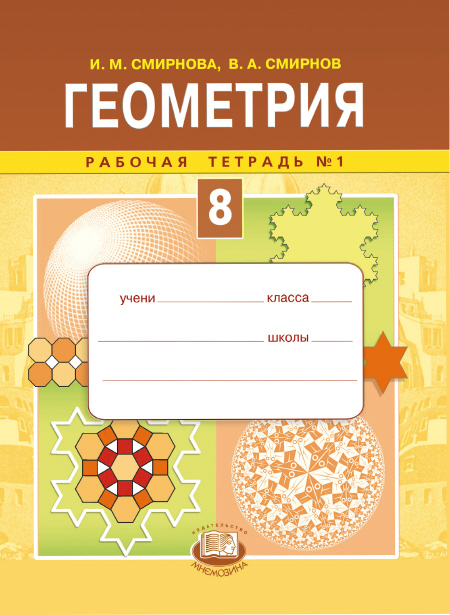 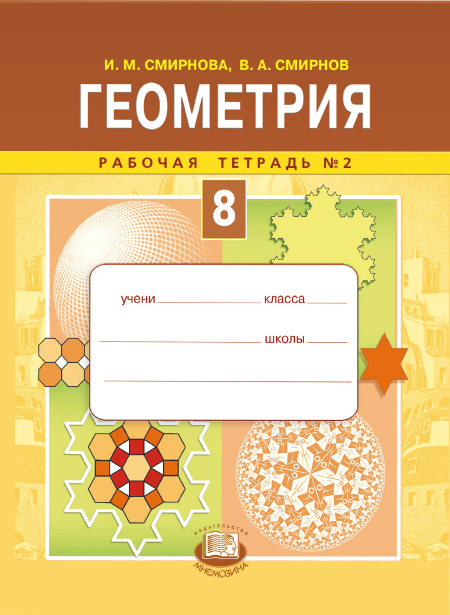 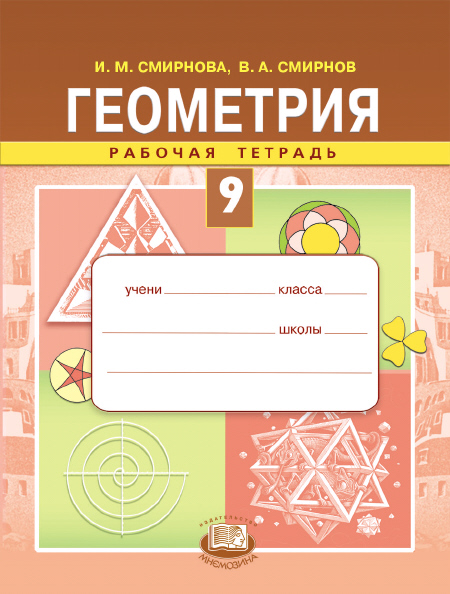 Авторский сайт: vasmirnov.ru
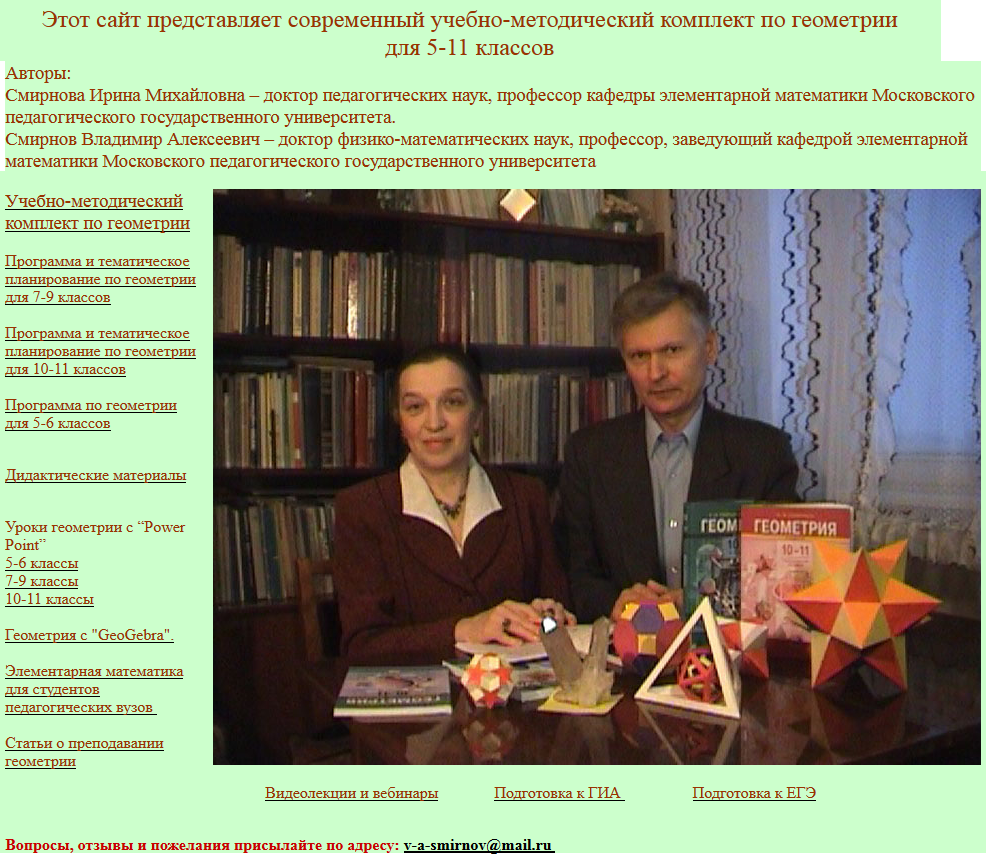 [Speaker Notes: В режиме слайдов ответы появляются после кликанья мышкой]
Последовательность рассмотрения тем, связанных с вписанными и описанными фигурами в пространстве
11 класс 1-я четверть
	1. Повторение.
	2. Эллипс. 
	3. Цилиндр, вписанный в призму. 
	4. Цилиндр, описанный около призмы.
	5. Сфера, вписанная в цилиндр.
	6. Сфера, описанная около цилиндра.
	7. Сфера, вписанная в призму. 
	8. Сфера, описанная около призмы.
	9. Конус, вписанный в пирамиду. 
	10. Конус, описанный около пирамиды.
	11. Сфера, вписанная в конус. 
	12. Сфера, описанная около конуса.
	13. Сфера, вписанная в пирамиду. 
	14. Сфера, описанная около пирамиды.
[Speaker Notes: В режиме слайдов ответы и решения появляются после кликанья мышкой]
ПОВТОРЕНИЕ
Перед рассмотрением этой темы «Вписанные и описанные фигуры в пространстве следует повторить тему «Вписанные и описанные окружности».
Для изображения вписанных и описанных фигур на плоскости рекомендуем использовать компьютерную программу GeoGebra, рабочее окно которой показано на рисунке слева. 
	В верхней части окна расположены окошки с инструментами. Если нажать левой кнопкой мыши на одно из окошек, то откроются дополнительные окошки с инструментами (рисунок справа).
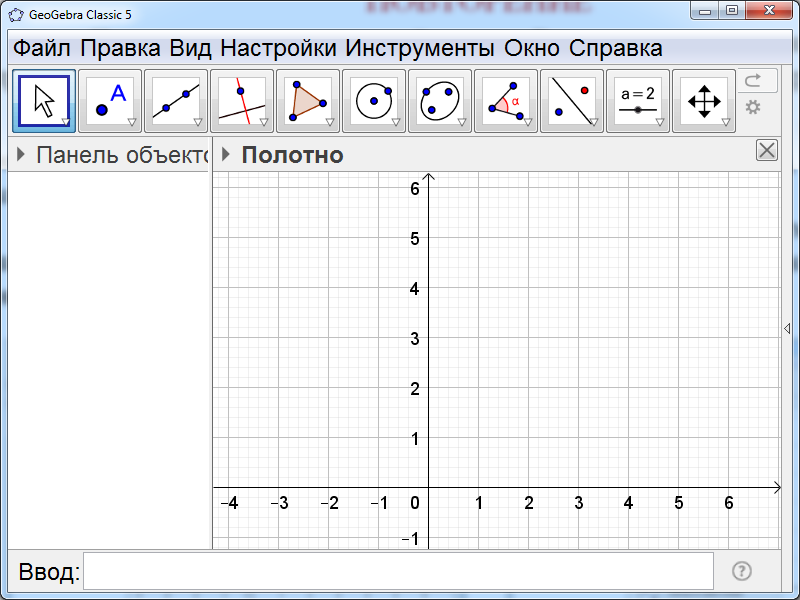 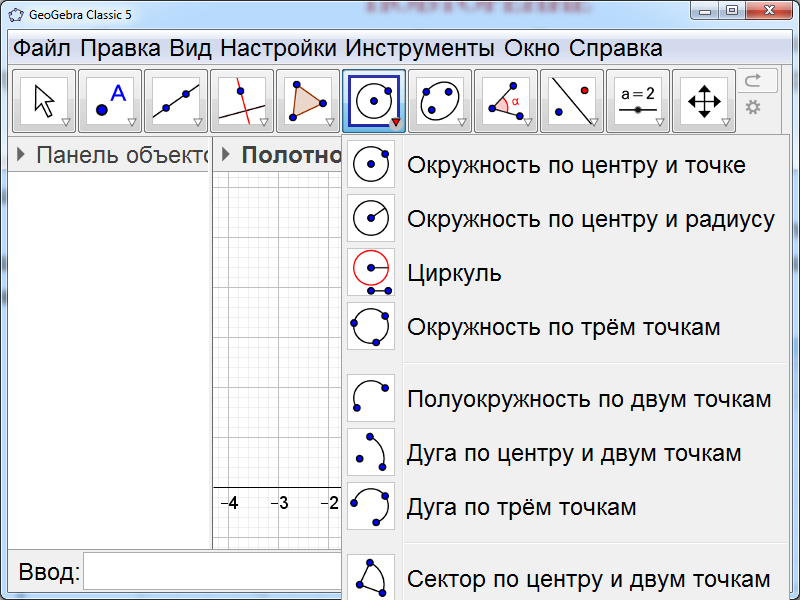 [Speaker Notes: В режиме слайдов ответы и решения появляются после кликанья мышкой]
В этой программе можно строить различные многоугольники, в том числе и правильные; проводить высоты, медианы, биссектрисы, серединные перпендикуляры; строить вписанные и описанные окружности.
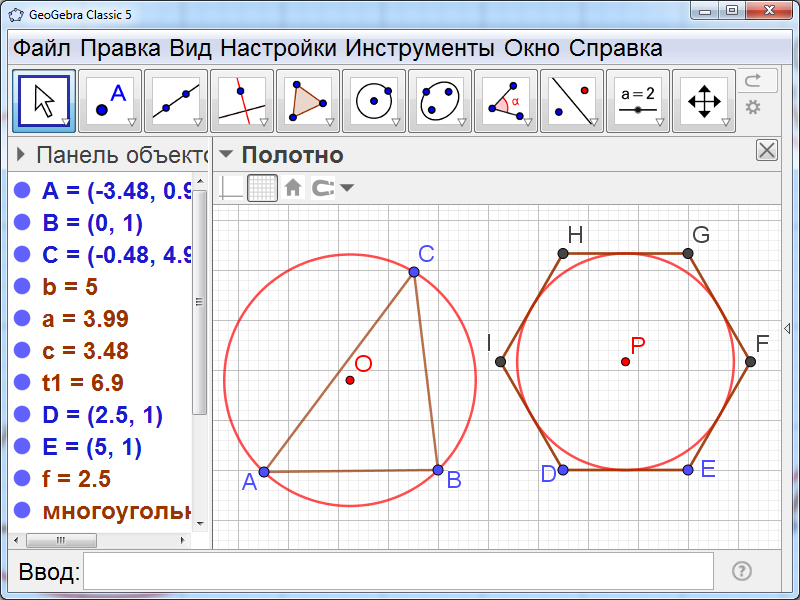 [Speaker Notes: В режиме слайдов ответы и решения появляются после кликанья мышкой]
Вписанная окружность
Теорема. Для любого треугольника существует вписанная окружность. Её центром является точка пересечения биссектрис этого треугольника.
Теорема. В выпуклый четырёхугольник можно вписать окружность тогда и только тогда, когда суммы его противолежащих сторон равны.
Теорема. Для любого правильного многоугольника существуют вписанная окружность. Её центром является центр симметрии этого многоугольника.
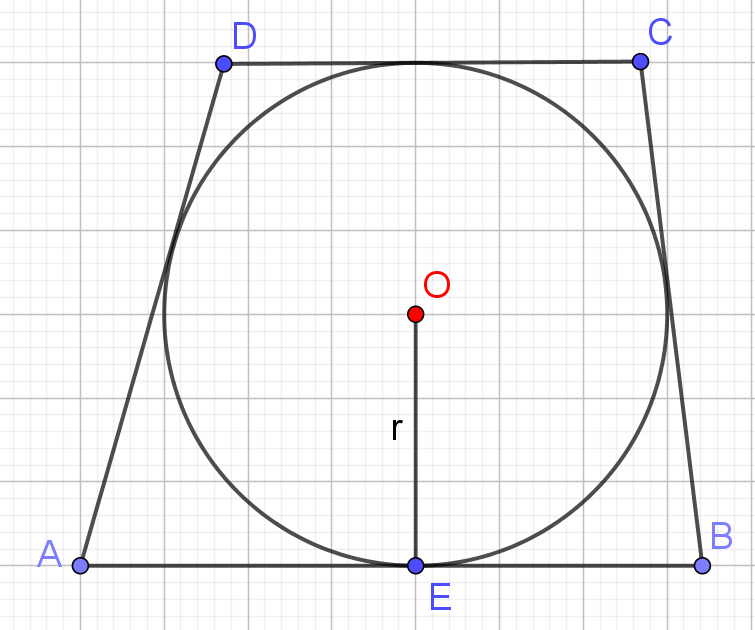 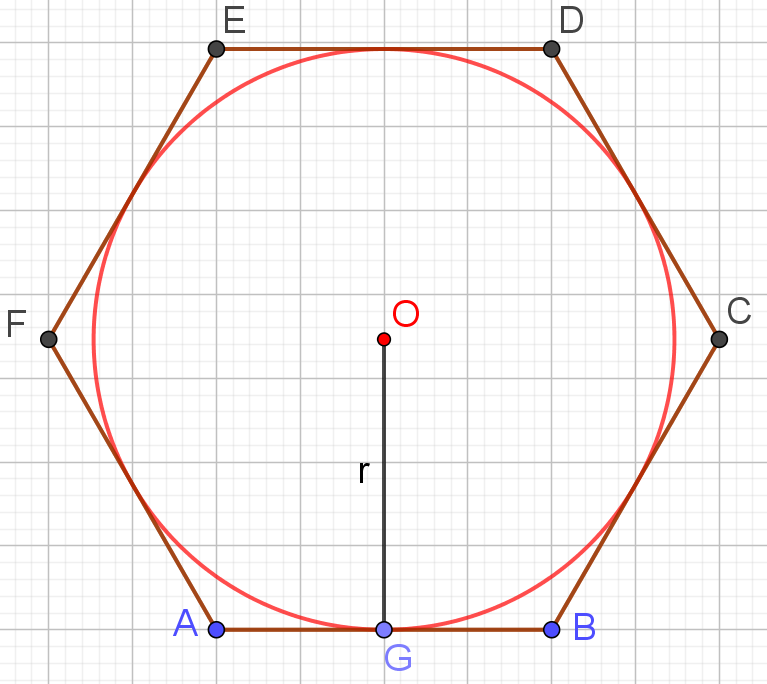 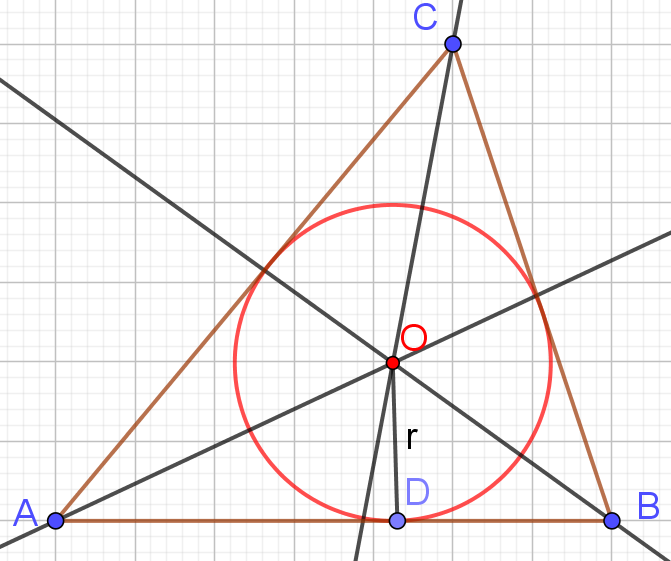 [Speaker Notes: В режиме слайдов ответы и решения появляются после кликанья мышкой]
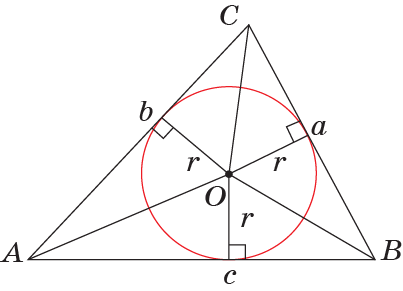 [Speaker Notes: В режиме слайдов ответы и решения появляются после кликанья мышкой]
Упражнения
1. Найдите радиус окружности, вписанной в правильный треугольник со стороной 1.
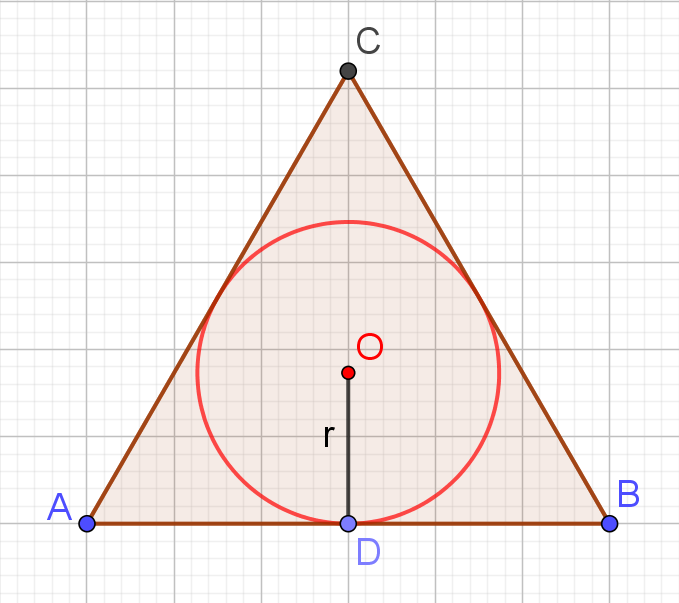 [Speaker Notes: В режиме слайдов ответы и решения появляются после кликанья мышкой]
2. Найдите радиус окружности, вписанной в равнобедренный треугольник со сторонами 6, 5, 5.
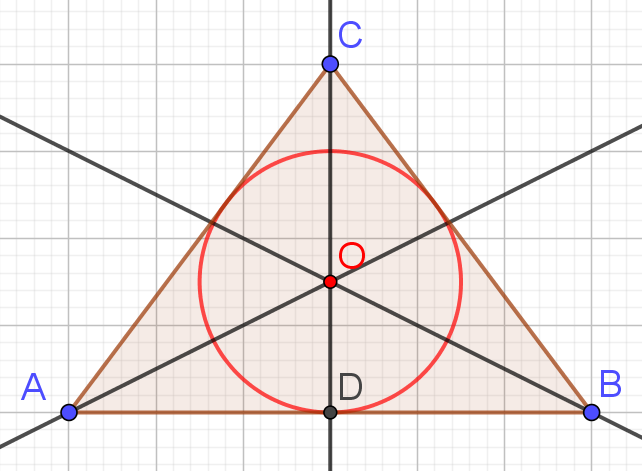 Решение. Удвоенная площадь треугольника равна 24. Периметр равен 16. Радиус вписанной окружности равен 1,5.
[Speaker Notes: В режиме слайдов ответы и решения появляются после кликанья мышкой]
3. Найдите радиус окружности, вписанной в прямоугольный треугольник со сторонами 3, 4, 5.
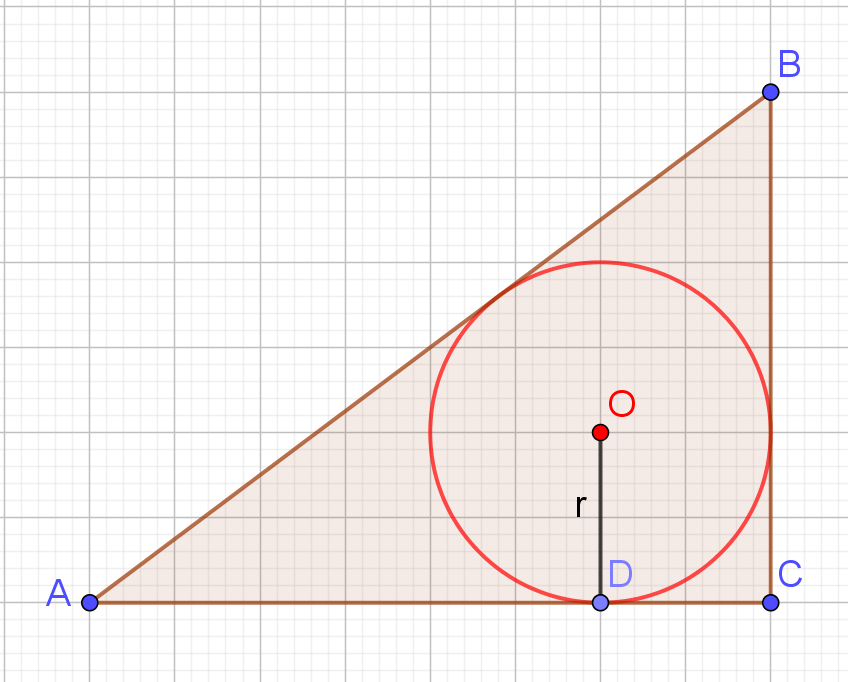 Решение. Удвоенная площадь треугольника равна 12. Периметр равен 12. Радиус вписанной окружности равен 1.
[Speaker Notes: В режиме слайдов ответы и решения появляются после кликанья мышкой]
4. Найдите радиус окружности, вписанной в треугольник со сторонами 2, 3, 4.
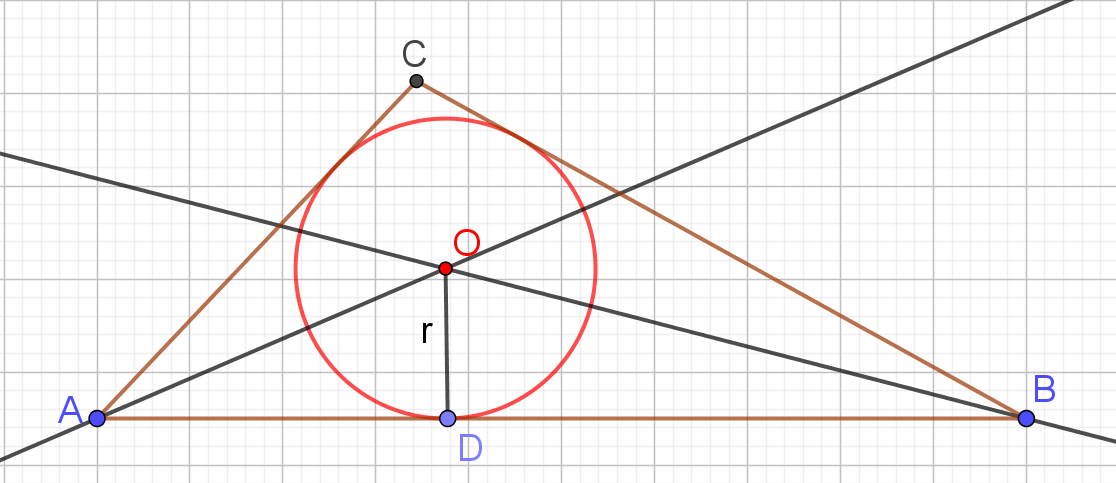 [Speaker Notes: В режиме слайдов ответы и решения появляются после кликанья мышкой]
Описанная окружность
Теорема. Для любого треугольника существует описанная окружность. Её центром является точка пересечения серединных перпендикуляров к сторонам этого треугольника.
Теорема. Около четырёхугольника можно описать окружность тогда и только тогда, когда суммы его противолежащих углов равны 180о.
Теорема. Для любого правильного многоугольника существуют описанная окружность. Её центром является центр симметрии этого многоугольника.
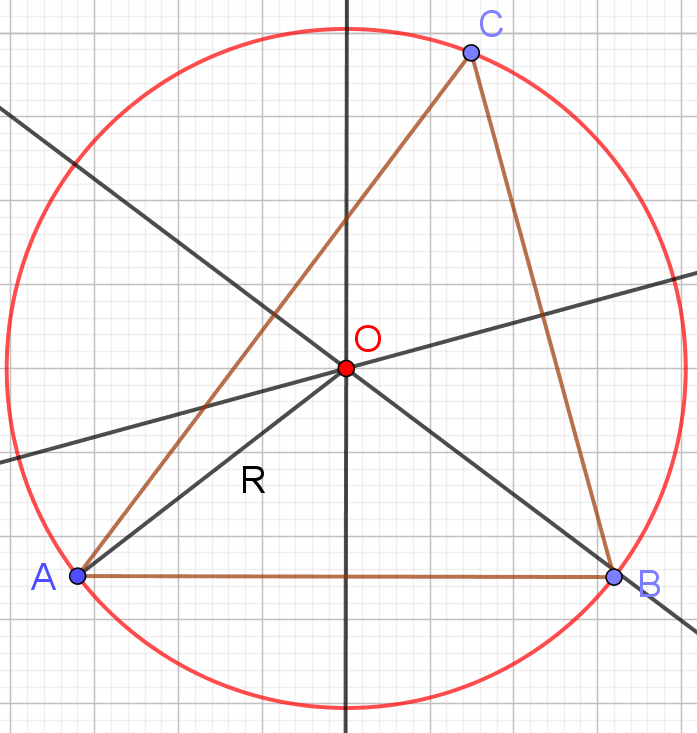 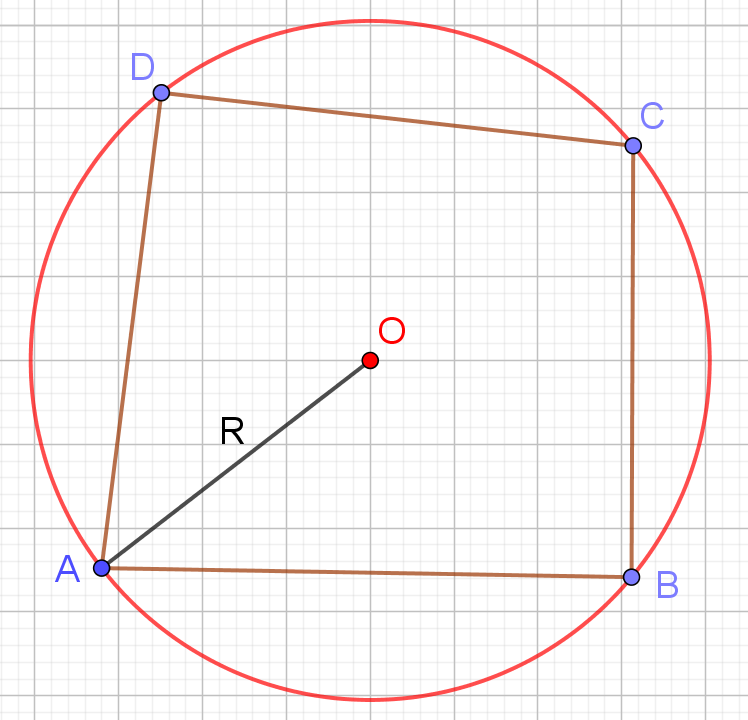 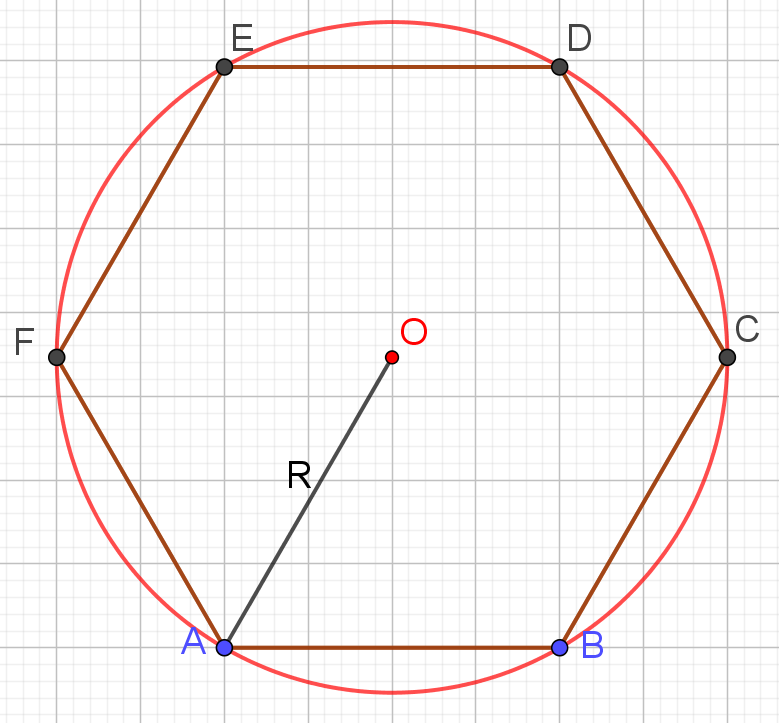 [Speaker Notes: В режиме слайдов ответы и решения появляются после кликанья мышкой]
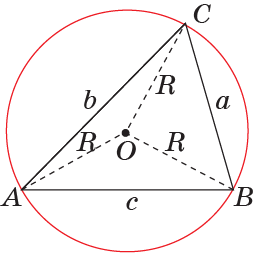 [Speaker Notes: В режиме слайдов ответы и решения появляются после кликанья мышкой]
Упражнения
1. Найдите радиус окружности, описанной около правильного треугольника со стороной 1.
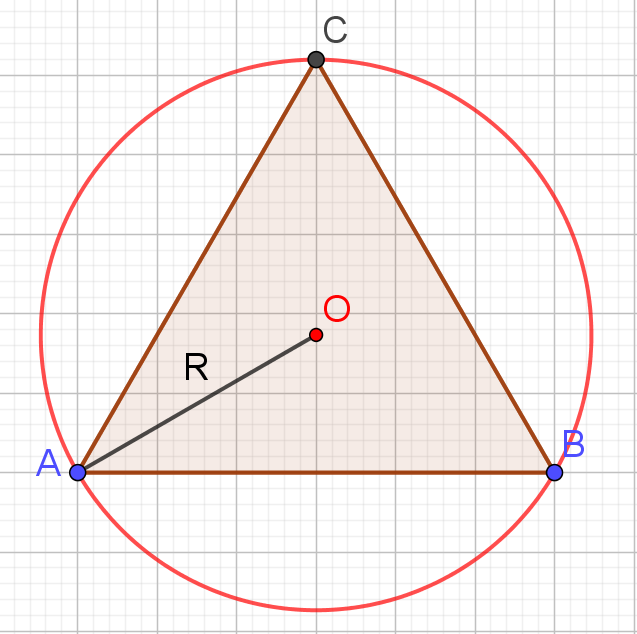 [Speaker Notes: В режиме слайдов ответы и решения появляются после кликанья мышкой]
2. Найдите радиус окружности, описанной около равнобедренного треугольника со сторонами 6, 5, 5.
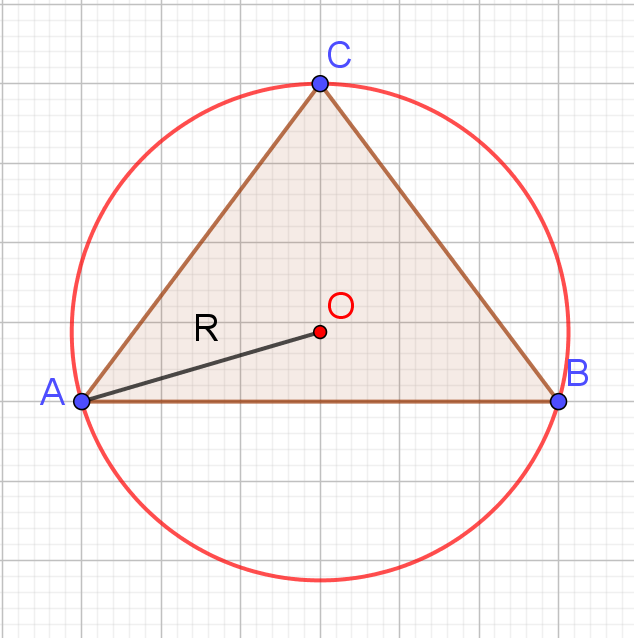 [Speaker Notes: В режиме слайдов ответы и решения появляются после кликанья мышкой]
3. Найдите радиус окружности, описанной около прямоугольного треугольника со сторонами 3, 4, 5.
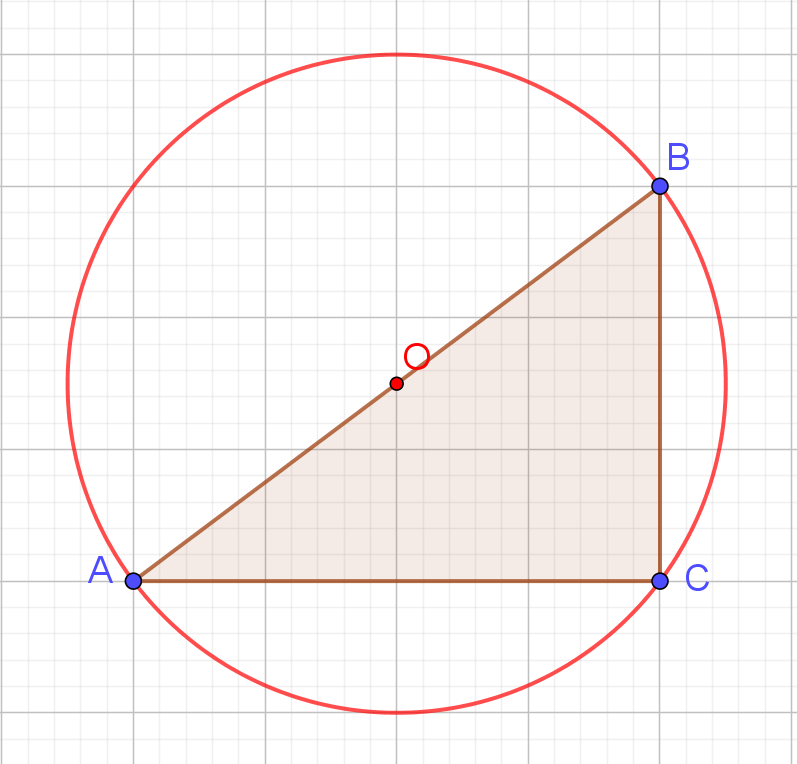 [Speaker Notes: В режиме слайдов ответы и решения появляются после кликанья мышкой]
4. Найдите радиус окружности, описанной около треугольниа со сторонами 2, 3, 4.
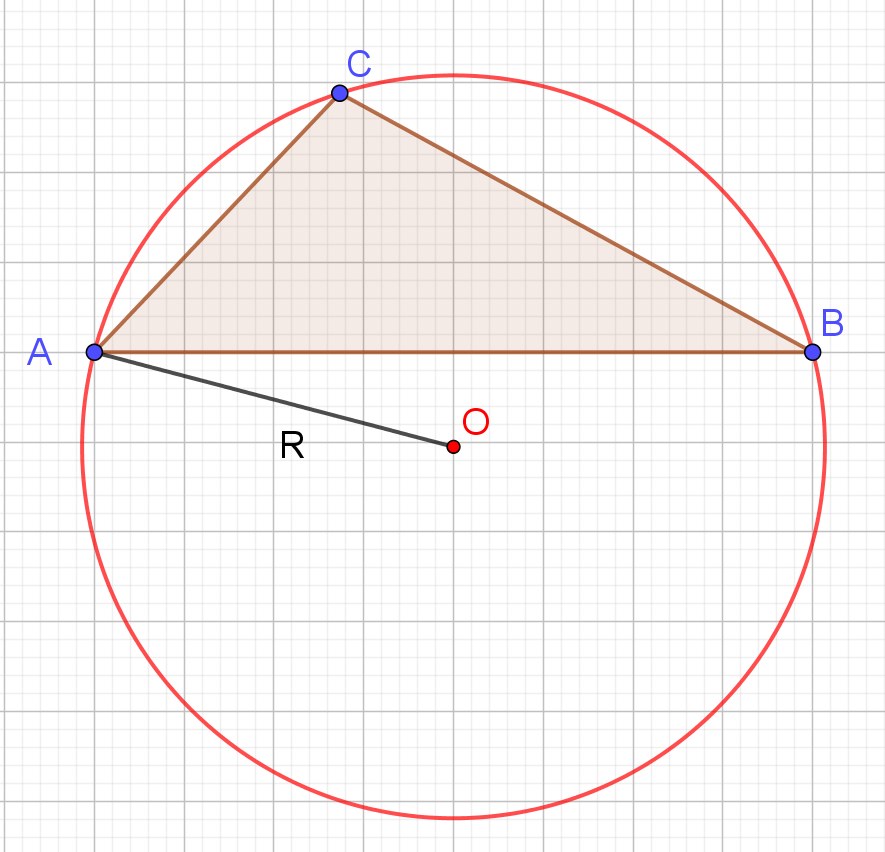 [Speaker Notes: В режиме слайдов ответы и решения появляются после кликанья мышкой]
Круглые тела
Для моделирования круглых тел (сферы, цилиндра, конуса) рекомендуем использовать компьютерную программу GeoGebra, рабочее окно которой показано на рисунке слева. 
	В верхней части окна расположены окошки с инструментами. Если нажать левой кнопкой мыши на одно из окошек, то откроются дополнительные окошки с инструментами (рисунок справа). 
	В этой программе можно получать пространственные модели различных многогранники и круглых тел, проводить дополнительные построения
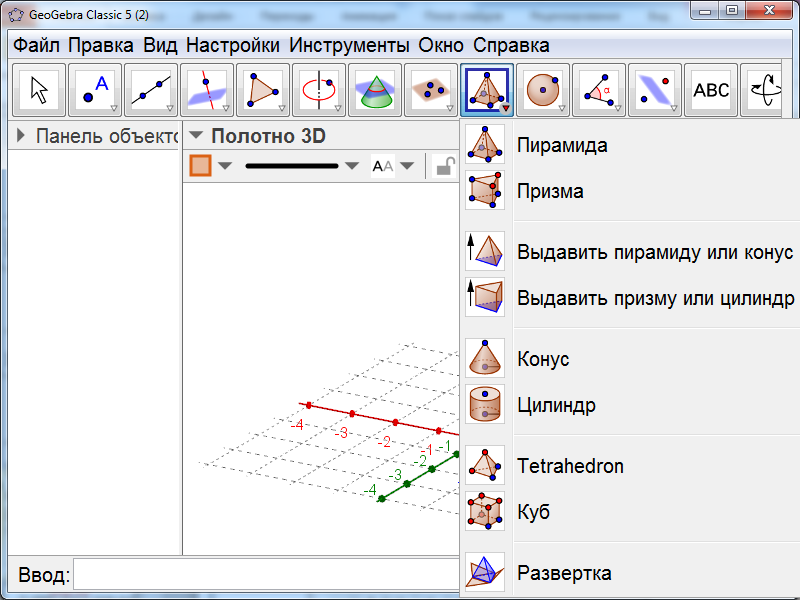 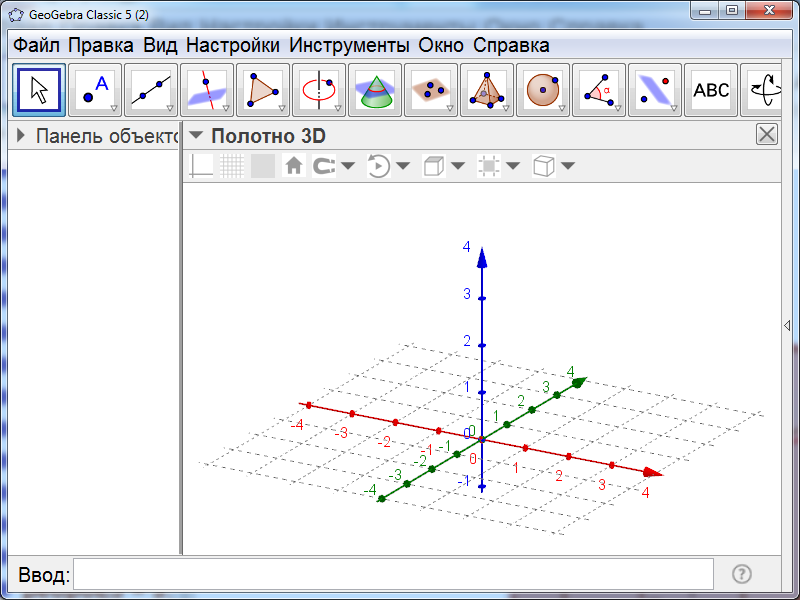 [Speaker Notes: В режиме слайдов ответы и решения появляются после кликанья мышкой]
Изображение круглых тел
Для изображения многогранников обычно используют параллельное проектирование. Для изображения круглых тел используют ортогональное проектирование. Более подробно с этими проекциями и их свойствами можно познакомиться в наших учебниках геометрии и в элективном курсе «Изображение пространственных фигур».
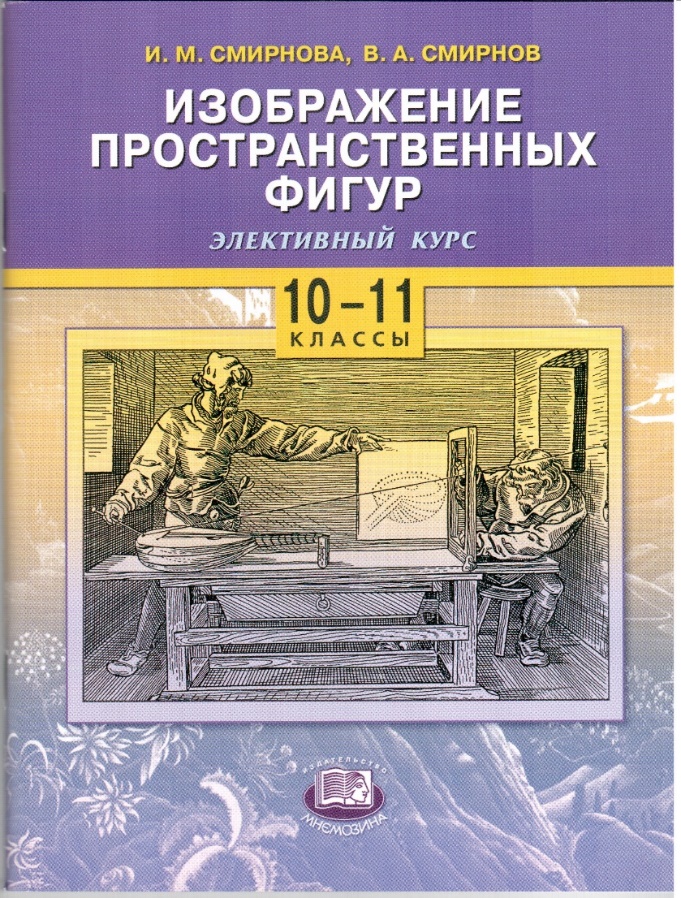 [Speaker Notes: В режиме слайдов ответы и решения появляются после кликанья мышкой]
Эллипс
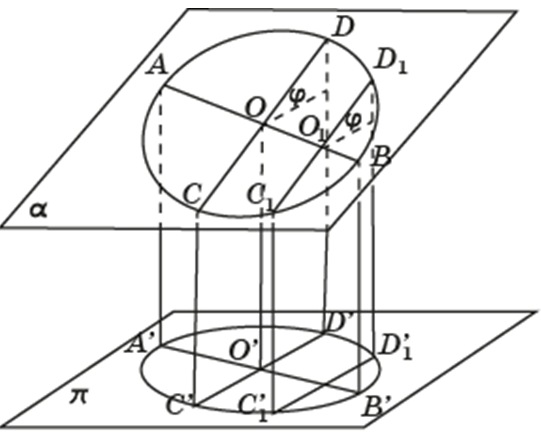 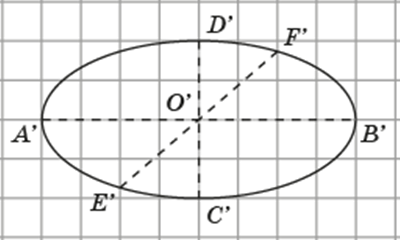 [Speaker Notes: В режиме слайдов ответы и решения появляются после кликанья мышкой]
Выясним, как в ортогональной проекции изображаются два сопряжённых диаметра эллипса.
	Рассмотрим эллипс и диаметр C’D’, являющийся изображением одного из диаметров CD соответствующей окружности. Построим сопряжённый диаметр A’B’.
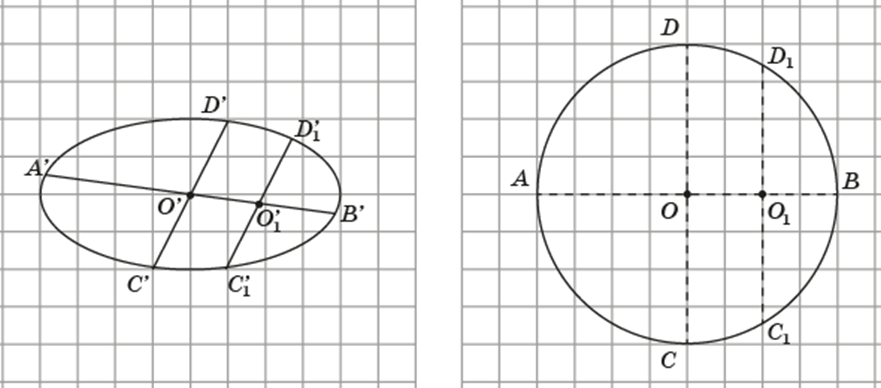 Заметим, что, если хорда C1D1 параллельна диаметру CD окружности, то хорда C’1D’1 будет параллельна диаметру C’D’, а изображением середины O1 хорды C1D1 будет середин O’1 хорды C’1D’1. Так как диаметр AB проходит через точку O1, то его изображение A’B’ будет проходить через точку O’1. Отрезок A’B’ будет искомым диаметром эллипса,
[Speaker Notes: В режиме слайдов ответы и решения появляются после кликанья мышкой]
Упражнения
1. Изобразите диаметр C’D’ эллипса, сопряжённый диаметру A’B’
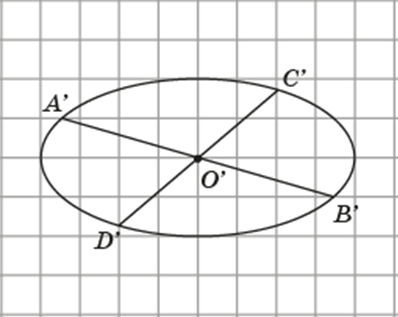 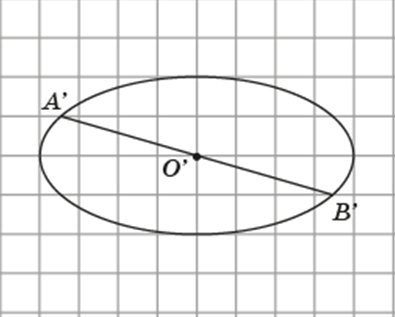 [Speaker Notes: В режиме слайдов ответы и решения появляются после кликанья мышкой]
2. Изобразите ортогональную проекцию правильного треугольника, вписанного в окружность, одна из вершин которого изображается данной точкой C’ эллипса, изображающего данную окружность.
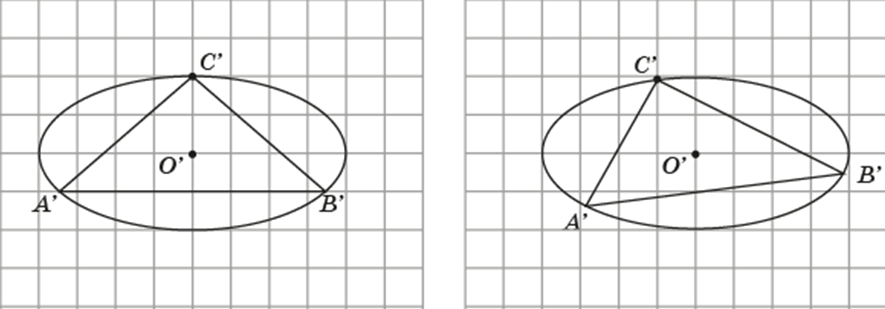 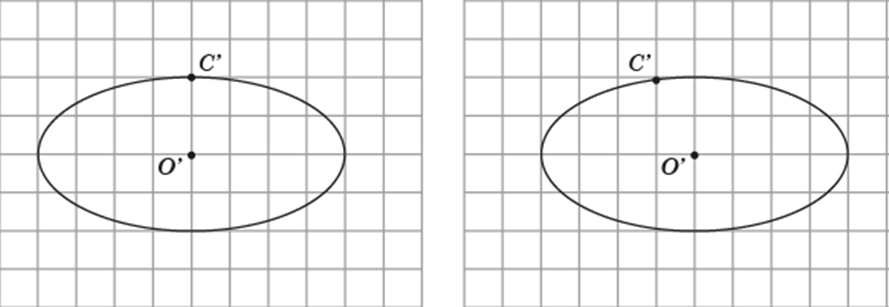 [Speaker Notes: В режиме слайдов ответы и решения появляются после кликанья мышкой]
3. Изобразите ортогональную проекцию квадрата, вписанного в окружность, одна из вершин которого изображается данной точкой A’ эллипса, изображающего данную окружность.
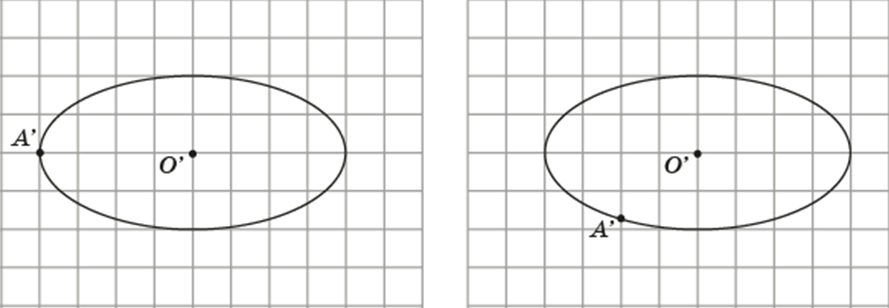 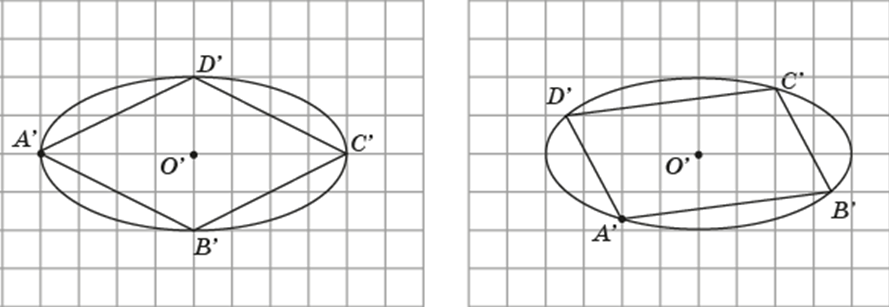 [Speaker Notes: В режиме слайдов ответы и решения появляются после кликанья мышкой]
4. Изобразите ортогональную проекцию правильного шестиугольника, вписанного в окружность, одна из вершин которого изображается данной точкой A’ эллипса, изображающего данную окружность.
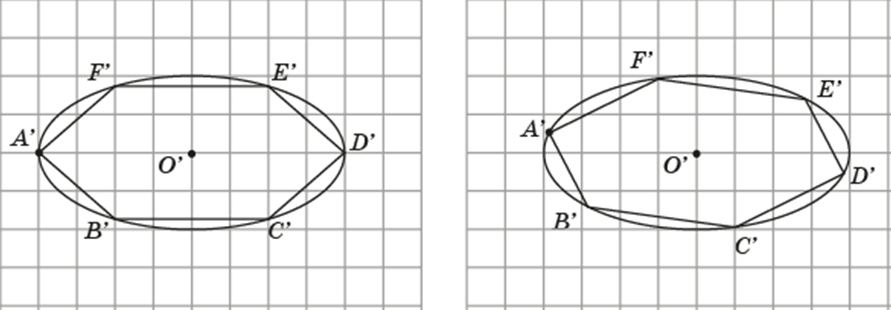 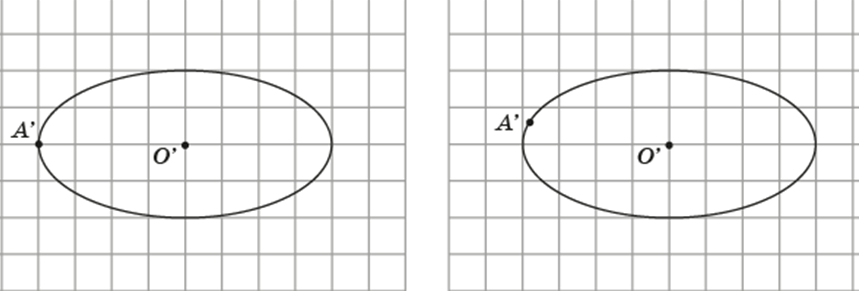 [Speaker Notes: В режиме слайдов ответы и решения появляются после кликанья мышкой]
5. Изобразите ортогональную проекцию правильного треугольника, описанного около окружности, одна из точек касания которого изображается данной точкой D’ эллипса.
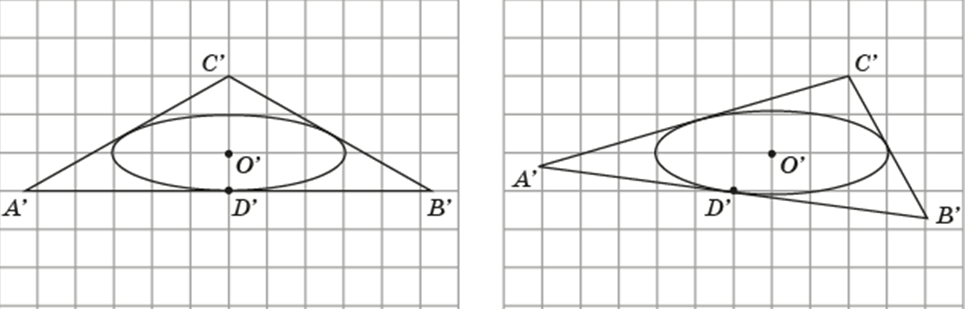 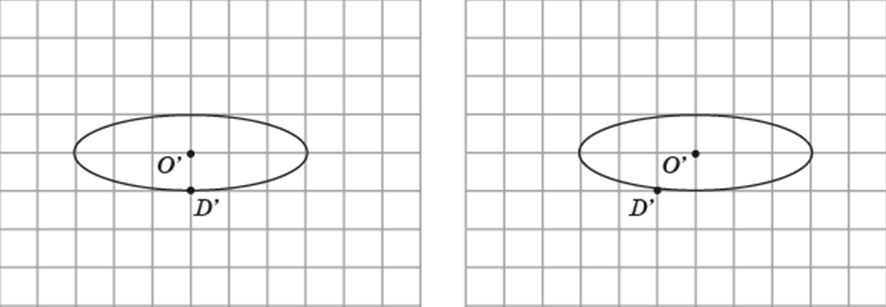 [Speaker Notes: В режиме слайдов ответы и решения появляются после кликанья мышкой]
6. Изобразите ортогональную проекцию квадрата, описанного около окружности, одна из точек касания которого изображается данной точкой E’ эллипса.
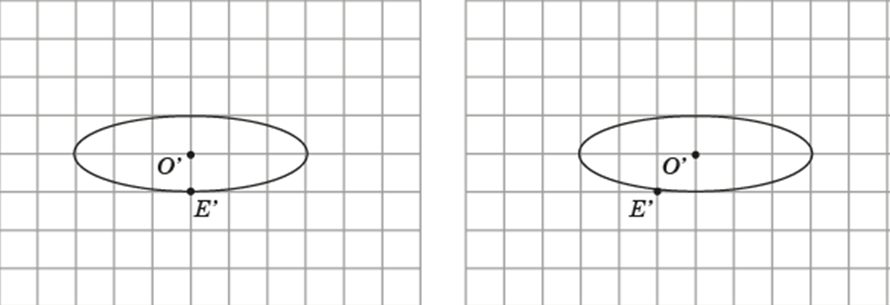 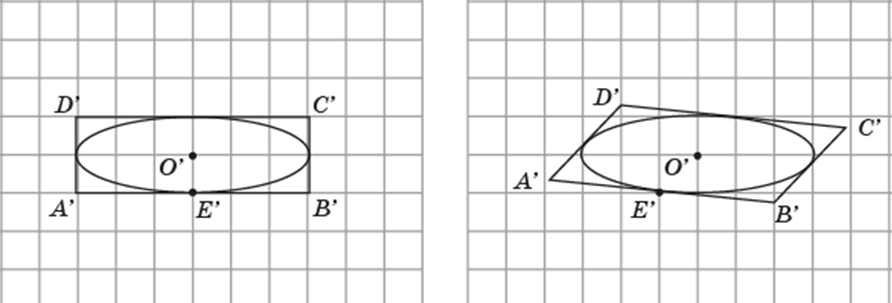 [Speaker Notes: В режиме слайдов ответы и решения появляются после кликанья мышкой]
7. Изобразите ортогональную проекцию правильного шестиугольника, описанного около окружности, одна из точек касания которого изображается данной точкой G’ эллипса.
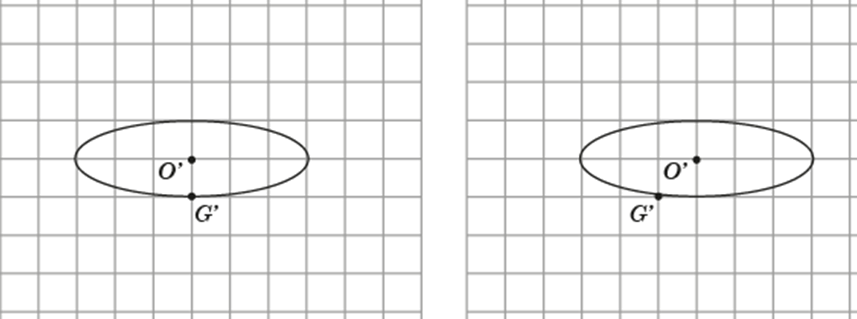 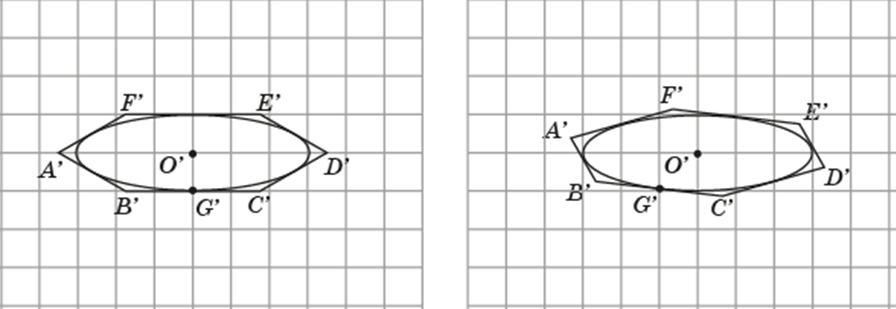 [Speaker Notes: В режиме слайдов ответы и решения появляются после кликанья мышкой]
Цилиндр
На рисунке показано изображение цилиндра, полученное с помощью программы GeoGebra.
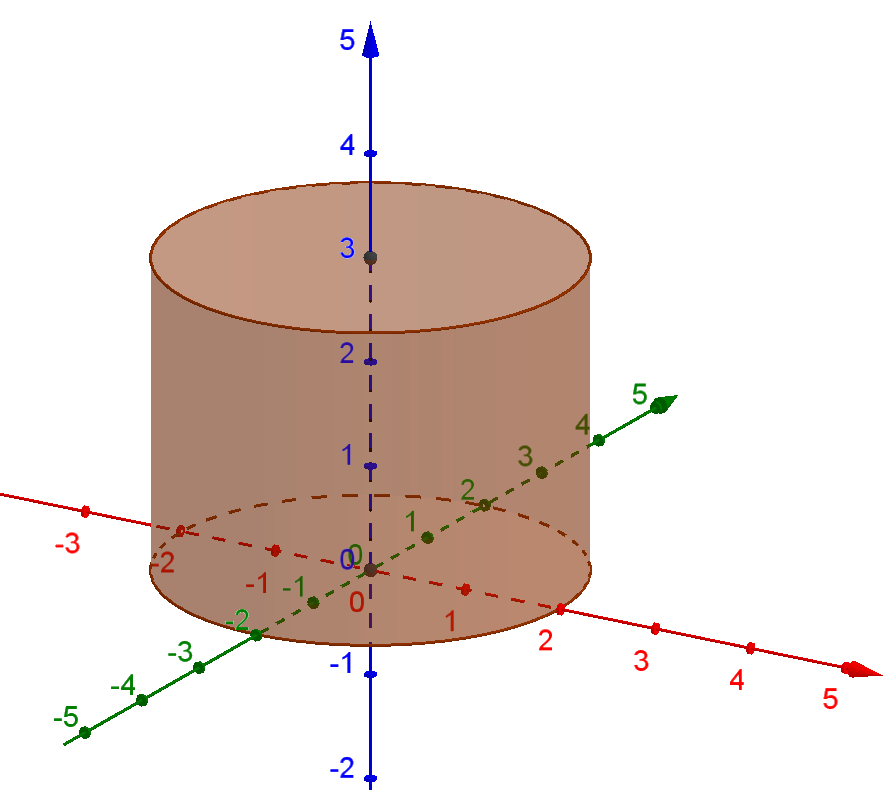 [Speaker Notes: В режиме слайдов ответы и решения появляются после кликанья мышкой]
Цилиндр, вписанный в призму
Цилиндр называется вписанным в призму, если его основания вписаны в основания призмы. Сама призма называется описанной около цилиндра.








	Ясно, что в призму можно вписать цилиндр тогда и только тогда, когда в её основание можно вписать окружность.
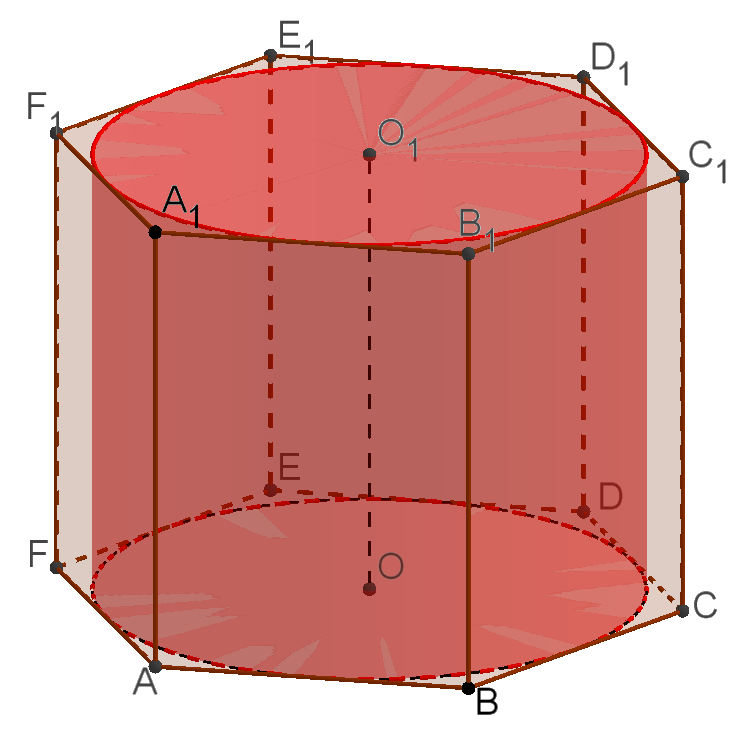 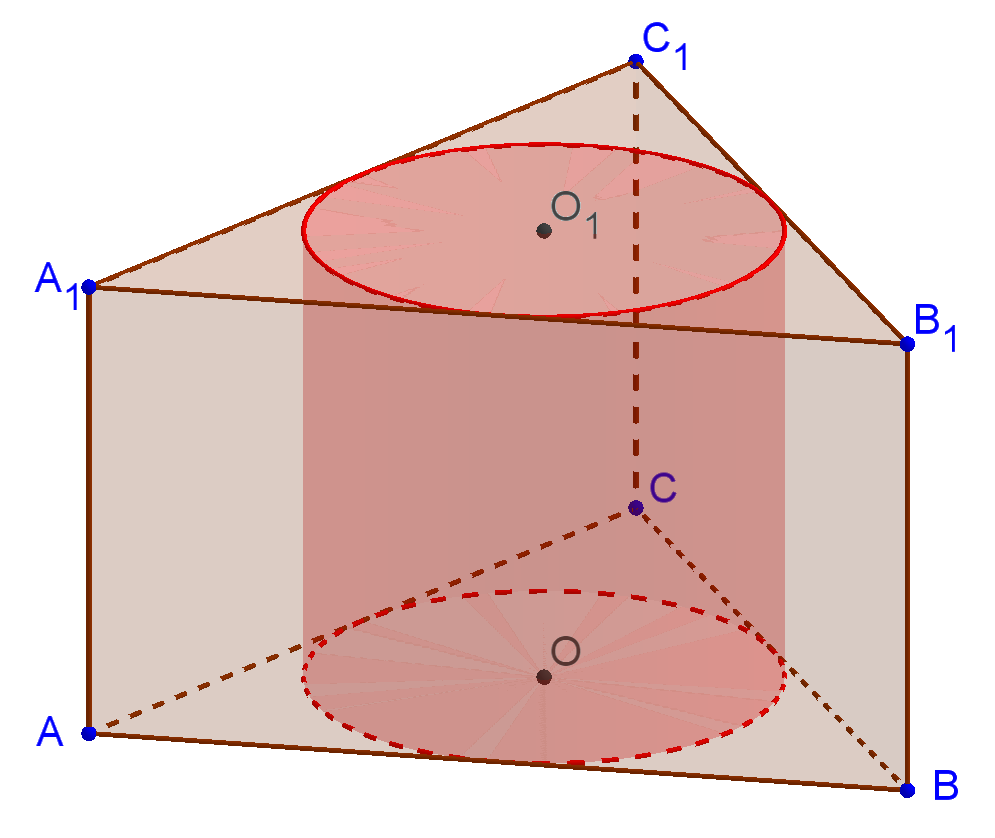 [Speaker Notes: В режиме слайдов ответы и решения появляются после кликанья мышкой]
Упражнения
1. Изобразите какую-нибудь треугольную призму, описанную около цилиндра.
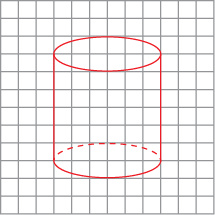 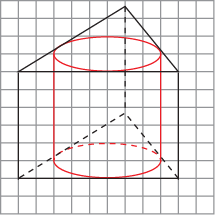 2. Изобразите какую-нибудь правильную треугольную призму, описанную около цилиндра. Используйте рисунок справа.
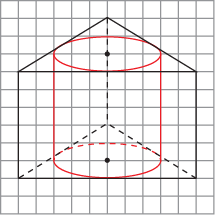 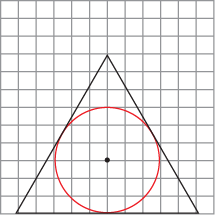 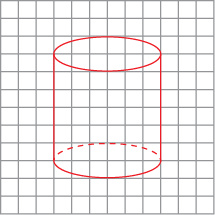 3. Изобразите цилиндр, вписанный в треугольную призму.
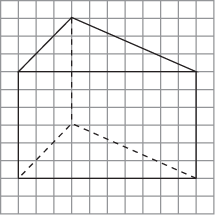 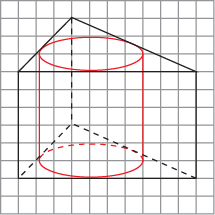 4. Изобразите какую-нибудь правильную четырёхугольную призму, описанную около цилиндра. Используйте рисунок справа.
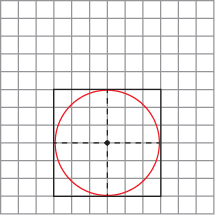 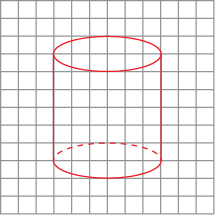 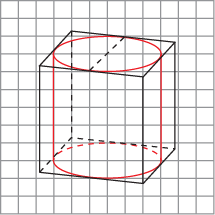 5. Найдите радиус основания цилиндра, вписанного в правильную треугольную призму, стороны основания которой равны 1.
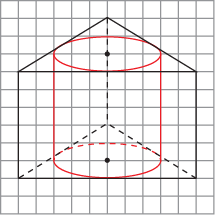 6. Найдите стороны основания правильной треугольной призмы, описанной около цилиндра, радиус основания которого равен 1.
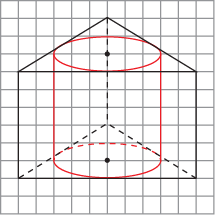 7. Найдите радиус основания цилиндра, вписанного в треугольную призму, основанием которой является прямоугольный треугольник с катетами, равными 3 и 4.
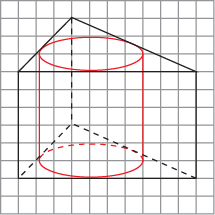 8. Найдите стороны основания правильной четырёхугольной призмы, описанной около цилиндра, радиус основания которого равен 1.
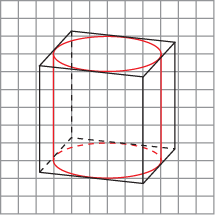 9. Найдите радиус основания цилиндра, вписанного в правильную четырёхугольную призму, стороны основания которой равны 1.
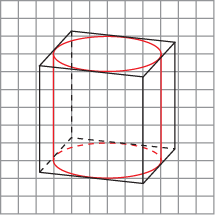 Цилиндр, описанный около призмы
Цилиндр называется описанным около призмы, если его основания описаны около оснований призмы. Сама призма называется вписанной в цилиндр.

                         
 





	Ясно, что около призмы можно описать цилиндр тогда и только тогда, когда около её основания можно описать окружность.
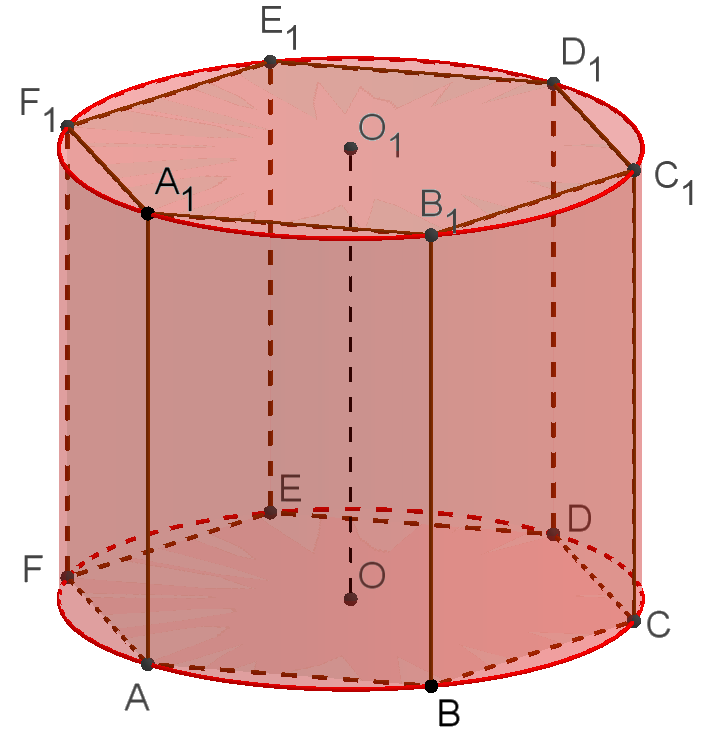 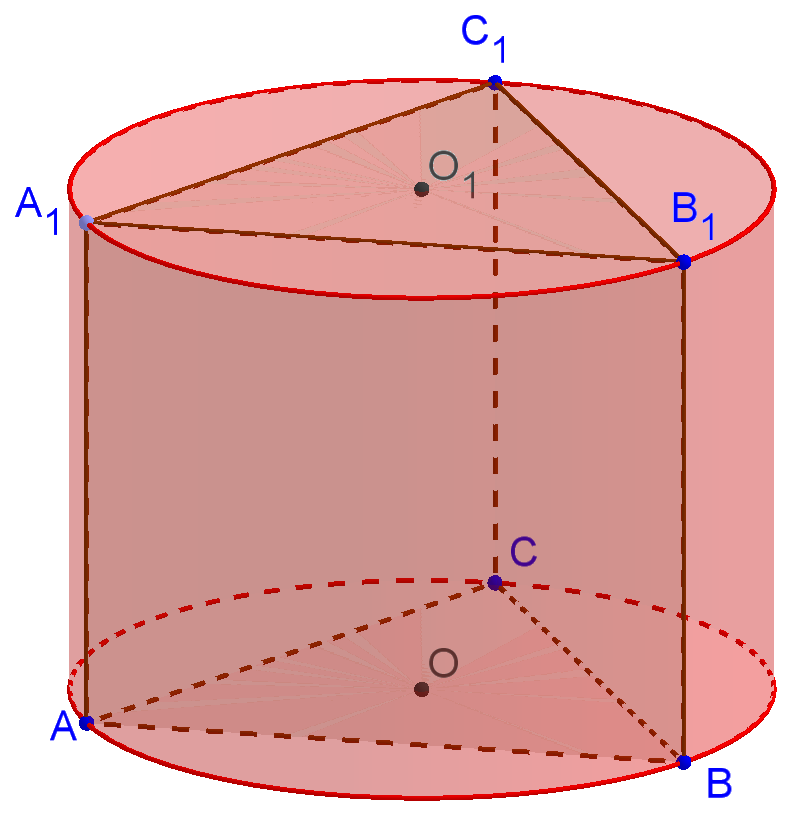 [Speaker Notes: В режиме слайдов ответы и решения появляются после кликанья мышкой]
Упражнения
1. Изобразите какую-нибудь треугольную призму, вписанную в цилиндр.
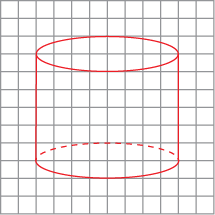 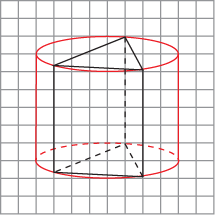 2. Изобразите какую-нибудь правильную треугольную призму, вписанную в цилиндр. Используйте рисунок справа.
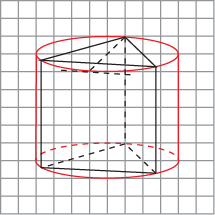 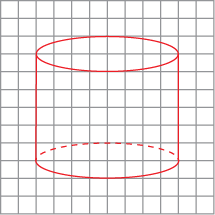 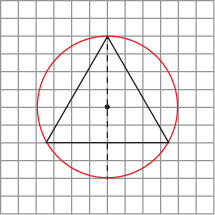 3. Изобразите цилиндр, описанный около треугольной призмы.
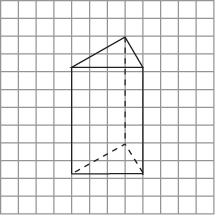 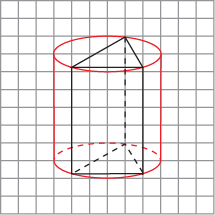 4. Изобразите какую-нибудь правильную четырёхугольную призму, вписанную в цилиндр. Используйте рисунок справа.
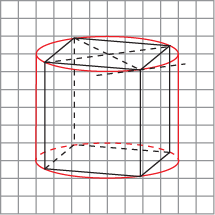 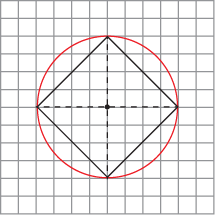 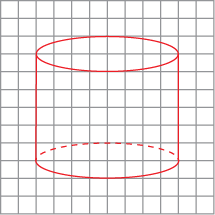 5. Изобразите какую-нибудь правильную шестиугольную призму, вписанную в цилиндр. Используйте рисунок справа.
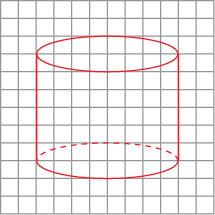 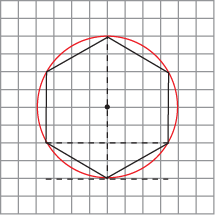 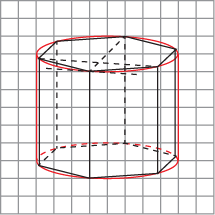 6. Найдите радиус основания цилиндра, описанного около правильной треугольной призмы, стороны основания которой равны 1.
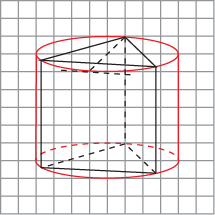 7. Найдите стороны основания правильной треугольной призмы, вписанной в цилиндр, радиус основания которого равен 1.
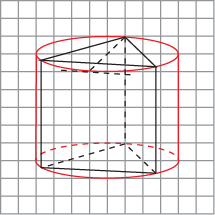 8. Найдите стороны основания правильной четырёхугольной призмы, вписанной в цилиндр, радиус основания которого равен 1.
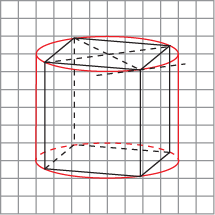 9. Найдите радиус основания цилиндра, описанного около правильной четырёхугольной призмы, стороны основания которой равны 1.
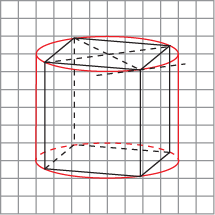 10. Найдите стороны основания правильной шестиугольной призмы, вписанной в цилиндр, радиус основания которого равен 1.
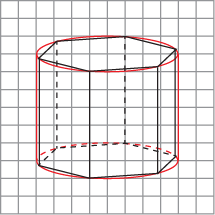 11. Найдите радиус основания цилиндра, описанного около правильной шестиугольной призмы, стороны основания которой равны 1.
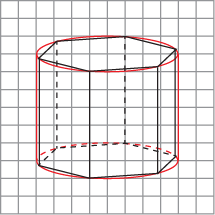 ИЗОБРАЖЕНИЕ СФЕРЫ
Теорема. Ортогональной проекцией сферы является круг, радиус которого равен радиусу сферы.
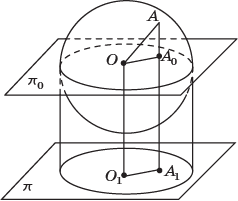 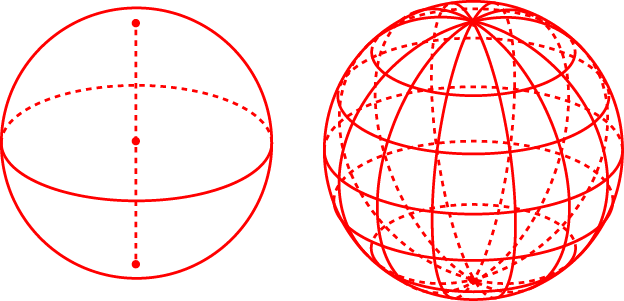 Для изображения сферы в ней выделяют большую окружность (экватор) – сечение сферы плоскостью, проходящей через её центр и образующей острый угол с направлением проектирования. Изображением экватора будет эллипс. Окружности, лежащие в плоскостях, параллельных плоскости экватора называются параллелями. Они также изображаются эллипсами. Диаметр, перпендикулярный плоскости экватора называется осью, концы этого диаметра называются полюсами. Большие окружности, проходящие через полюсы называются меридианами. На рисунке изображена сфера с параллелями, меридианами и полюсами.
[Speaker Notes: В режиме слайдов ответы и решения появляются после кликанья мышкой]
Для нахождения положения изображения полюсов будем считать исходную ортогональную проекцию видом сферы спереди, и построим вид сферы слева, т. е. ортогональную проекцию сферы на плоскость, проходящую через ось сферы и перпендикулярную плоскости проектирования. Экватор и ось сферы изобразятся перпен­дикулярными диаметрами PQ и CD. Изображение полюсов на основной плоскости получается параллельным переносом полюсов на виде сферы слева.
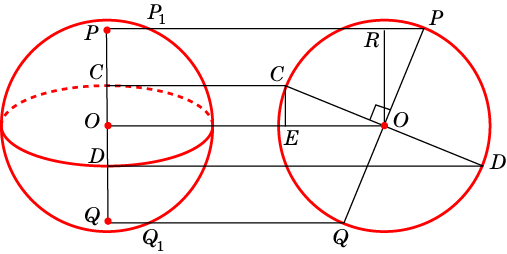 На практике можно не прибегать к построению вспомогательного чертежа (вида сферы слева). Для построения изображения полюсов P и Q достаточно заметить, что прямоугольные треугольники OPR и OCE  равны (по гипотенузе и острому углу). Следовательно, имеет место равенство отрезков RP = CE. Но RP = PP1 и CE = OC. Значит PP1 = OC. Аналогично, QQ1 = OD. После этого точки P и Q выбираются так, чтобы выполнялись эти равенства.
[Speaker Notes: В режиме слайдов ответы и решения появляются после кликанья мышкой]
Неправильное изображение сферы в координатном пространстве
Правильное изображение, полученное в программе GeoGebra
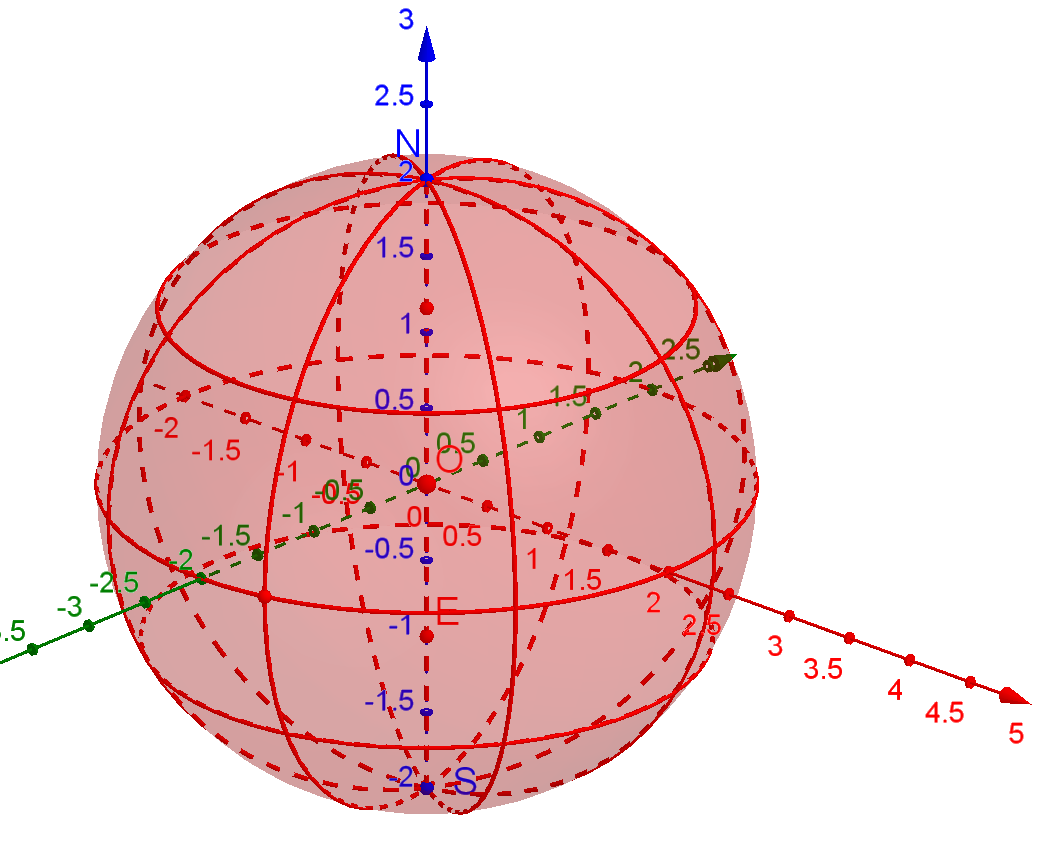 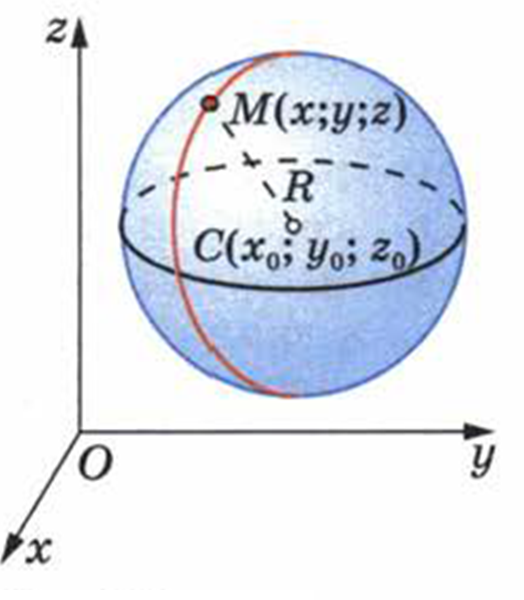 [Speaker Notes: В режиме слайдов ответы и решения появляются после кликанья мышкой]
Сфера, вписанная в цилиндр
Сфера называется вписанной в цилиндр, если она касается его оснований и боковой поверхности (касается каждой образующей). При этом цилиндр называется описанным около сферы.
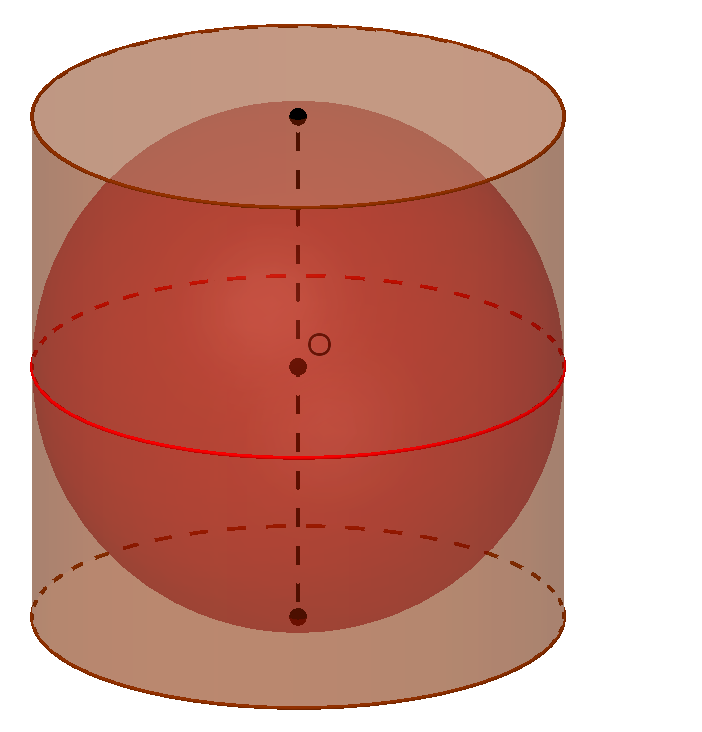 [Speaker Notes: В режиме слайдов ответы и решения появляются после кликанья мышкой]
В цилиндр можно вписать сферу, если высота цилиндра равна диаметру его основания.
Её центром является середина O отрезка, соединяющего центры оснований O1 и O2 цилиндра.
Радиус сферы R будет равен радиусу окружности основания цилиндра.
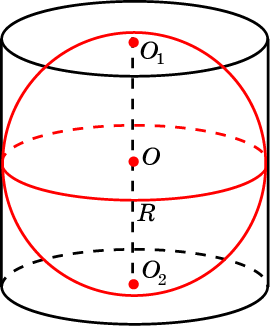 [Speaker Notes: В режиме слайдов ответы и решения появляются после кликанья мышкой]
Типичная ошибка в изображении сферы, вписанной в цилиндр, показана на рисунке а. Правильное изображение показано на рисунке б.
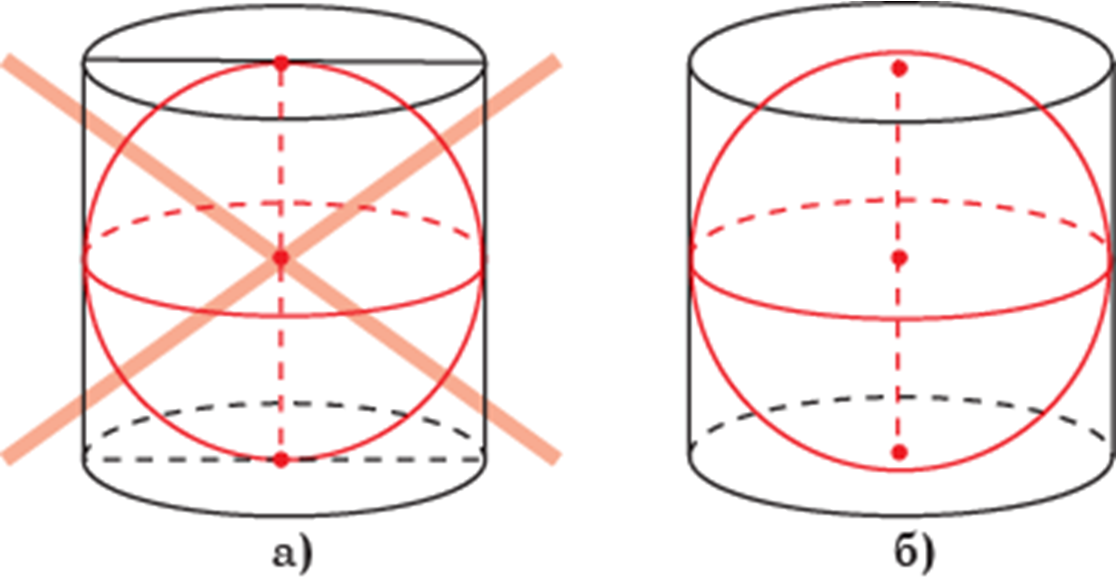 Упражнения
1. Изобразите цилиндр, описанный около сферы.
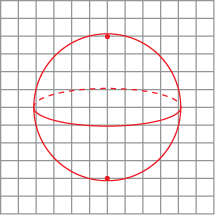 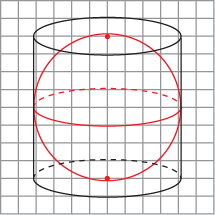 2. Изобразите сферу, вписанную в цилиндр.
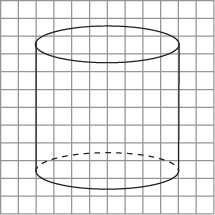 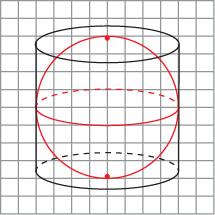 3. В цилиндр высоты 2 вписана сфера. Найдите её радиус.
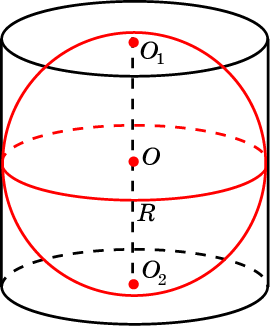 4. В цилиндр вписана сфера радиуса 1. Найдите высоту цилиндра.
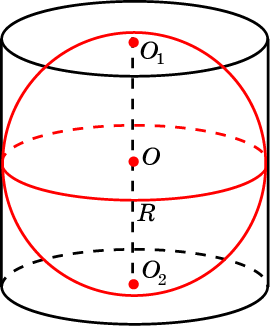 5. Радиус основания цилиндра равен 2. Какой должна быть высота цилиндра, чтобы в него можно было вписать сферу?
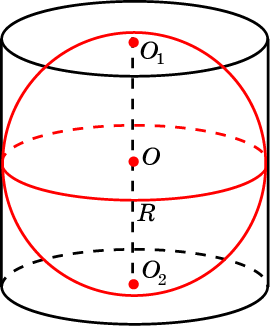 6. Высота цилиндра равна 2. Каким должен быть радиус основания цилиндра, чтобы в него можно было вписать сферу?
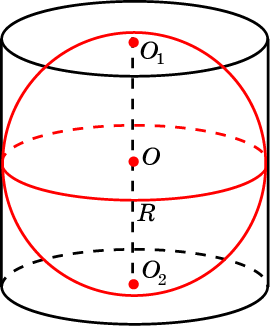 Сфера, описанная около цилиндра
Цилиндр называется вписанным в сферу, если окружности оснований цилиндра лежат на сфере. При этом сфера называется описанной около цилиндра.
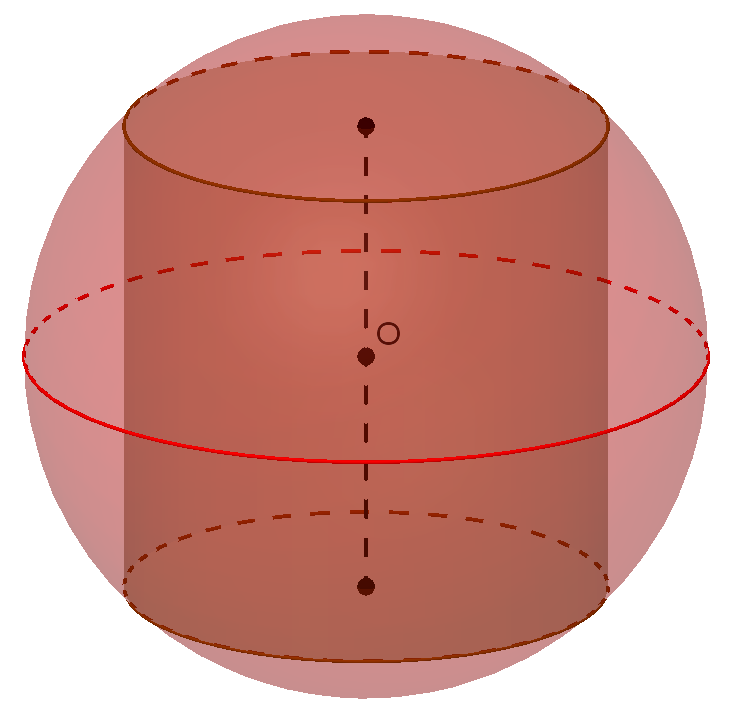 [Speaker Notes: В режиме слайдов ответы и решения появляются после кликанья мышкой]
Около любого цилиндра можно описать сферу. Её центром будет точка O, являющаяся серединой отрезка, соединяющего центры оснований O1 и O2 цилиндра. Радиус R сферы равен радиусу окружности, описанной около прямоугольника, являющегося осевым сечением цилиндра.
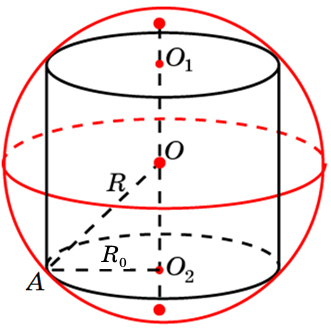 [Speaker Notes: В режиме слайдов ответы и решения появляются после кликанья мышкой]
Упражнения
1. Изобразите сферу, описанную около цилиндра.
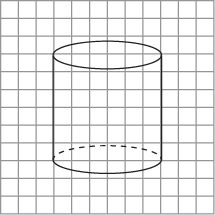 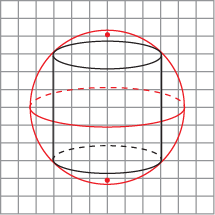 2. Изобразите какой-нибудь цилиндр, вписанный в сферу.
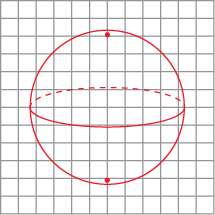 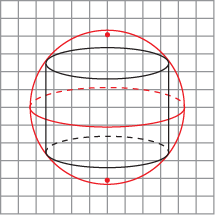 3. Диагональ осевого сечения цилиндра равна 2. Найдите  радиус сферы, описанной около этого цилиндра.
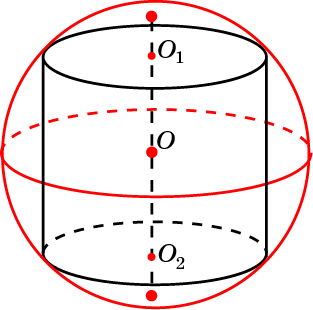 4. Около цилиндра высоты 2 и радиуса основания 1 описана сфера. Найдите ее радиус.
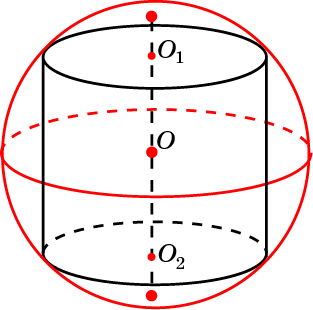 5. Около цилиндра, радиус основания которого равен 1, описана сфера радиуса 2. Найдите высоту цилиндра.
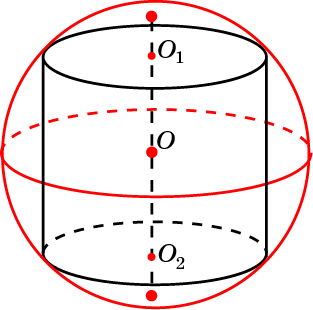 6. Около цилиндра, высота которого равна 1, описана сфера радиуса 1. Найдите радиус основания цилиндра.
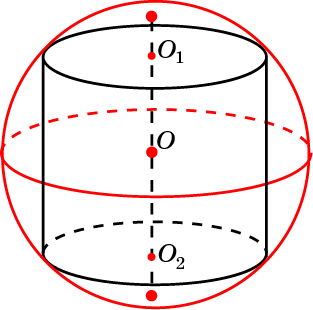 Типичная ошибка в изображении сферы, вписанной в куб, показана на рисунке а. Она заключается в том, что сфера изображена в ортогональной проекции, а куб – в параллельной. 	Правильное изображение показано на рисунке б.
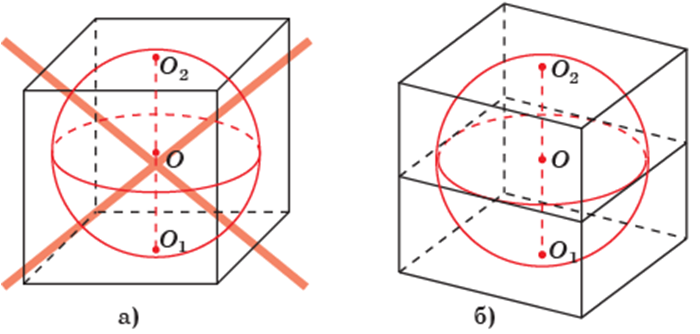 [Speaker Notes: В режиме слайдов ответы и решения появляются после кликанья мышкой]
Неправильное изображение сферы, вписанной в куб
Правильное изображение сферы, вписанной в куб
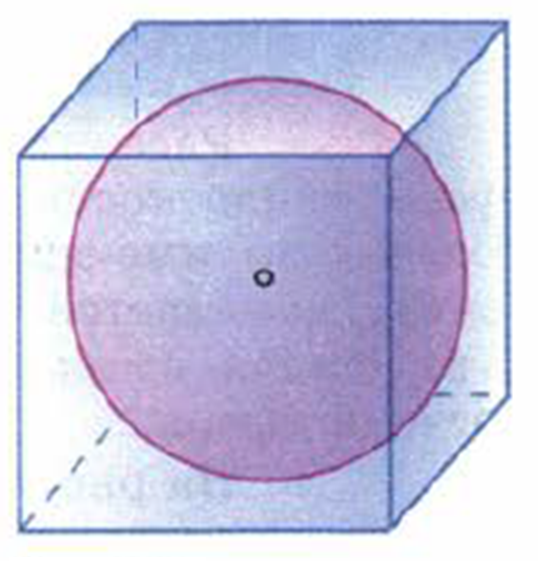 [Speaker Notes: В режиме слайдов ответы и решения появляются после кликанья мышкой]
На рисунке изображена сфер, вписанная в куб.
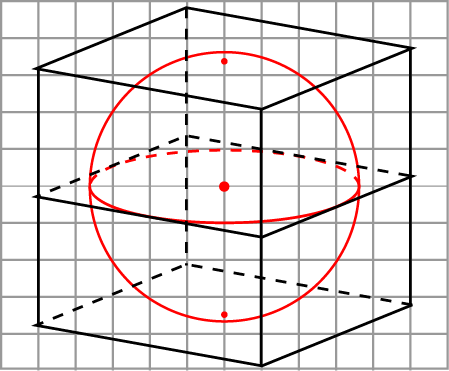 Сфера, вписанная в призму
Теорема. В призму можно вписать сферу тогда и только тогда, когда в ее основание можно вписать окружность, и высота призмы равна диаметру этой окружности.
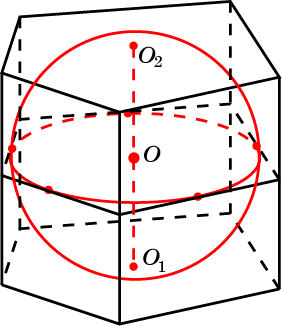 [Speaker Notes: В режиме слайдов ответы и решения появляются после кликанья мышкой]
Упражнения
1. Найдите сторону основания правильной треугольной призмы, в которую вписана сфера, радиусом 1.
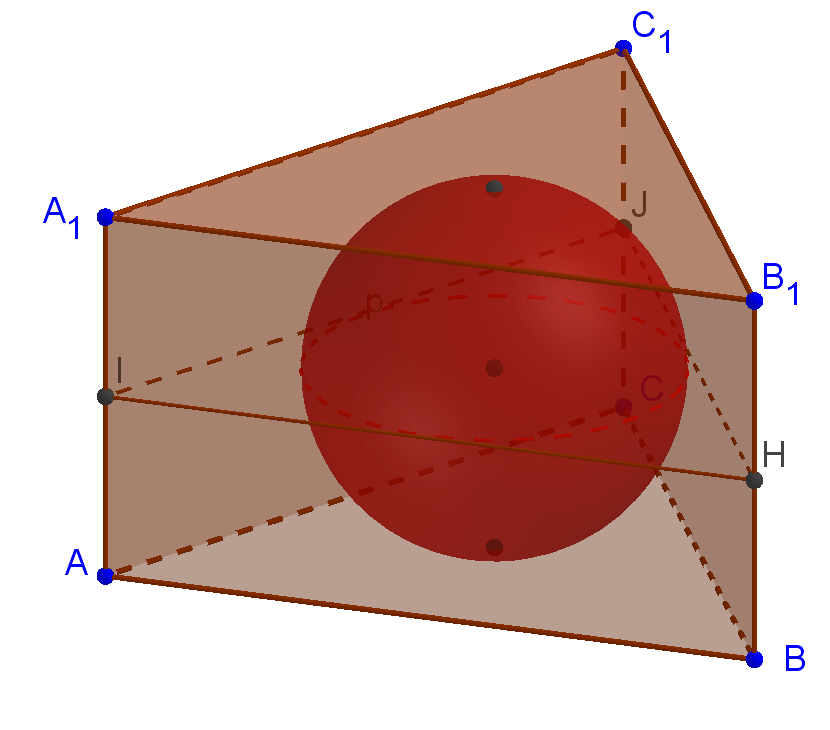 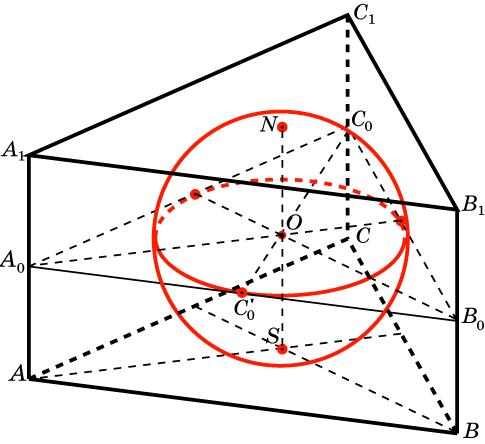 [Speaker Notes: В режиме слайдов ответы и решения появляются после кликанья мышкой]
2. Найдите высоту правильной шестиугольной призмы, стороны основания которой равны 1, и в которую вписана сфера.
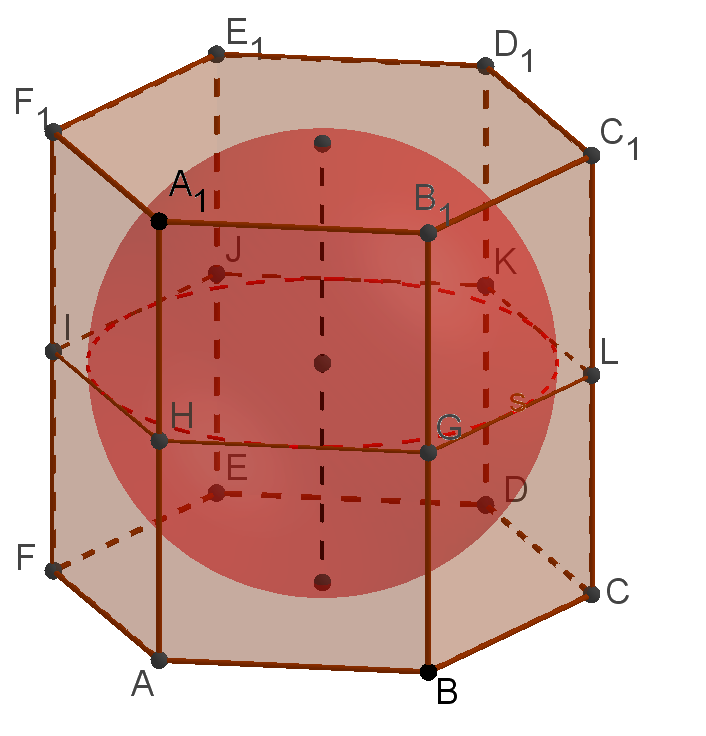 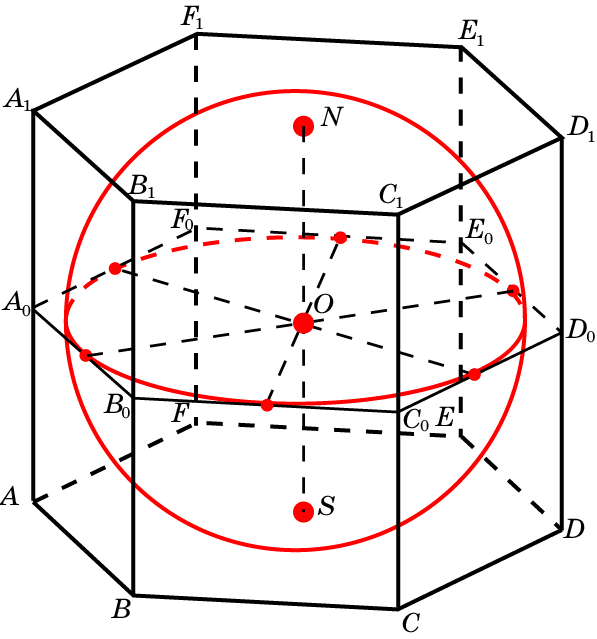 [Speaker Notes: В режиме слайдов ответы и решения появляются после кликанья мышкой]
Сфера, описанная около призмы
Теорема. Около прямой призмы можно описать сферу тогда и только тогда, когда около основания этой призмы можно описать окружность. Ее центром будет точка O, являющаяся серединой отрезка, соединяющего центры окружностей, описанных около оснований призмы.
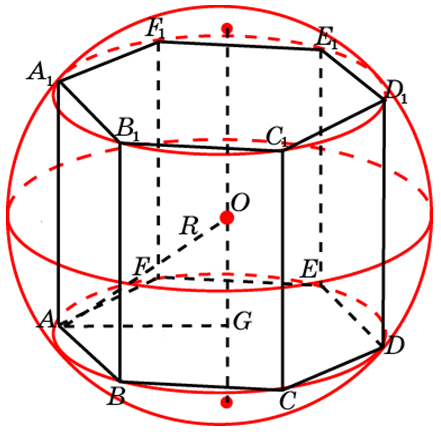 Для нахождения радиуса описанной сферы заметим, что эта сфера будет описана около цилиндра, описанного около призмы.
	Следовательно, радиус сферы, описанной около призмы, равен радиусу сферы, описанной около цилиндра, описанного около этой призмы.
[Speaker Notes: В режиме слайдов ответы и решения появляются после кликанья мышкой]
Упражнения
1. Найдите радиус сферы, описанной около единичного куба.
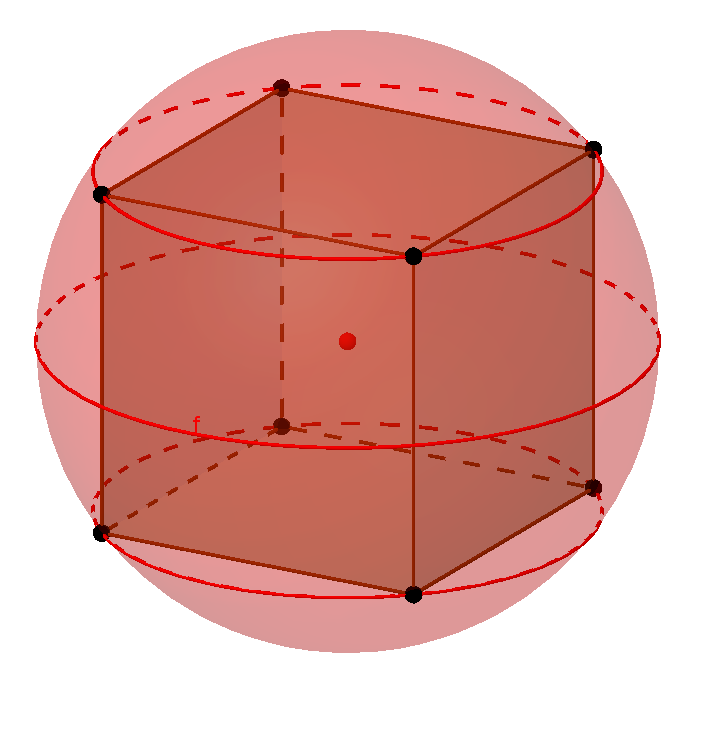 [Speaker Notes: В режиме слайдов ответы и решения появляются после кликанья мышкой]
2. Найдите радиус сферы, описанной около прямоугольного параллелепипеда, рёбра которого, выходящие из одной вершины, равны 2, 4, 4.
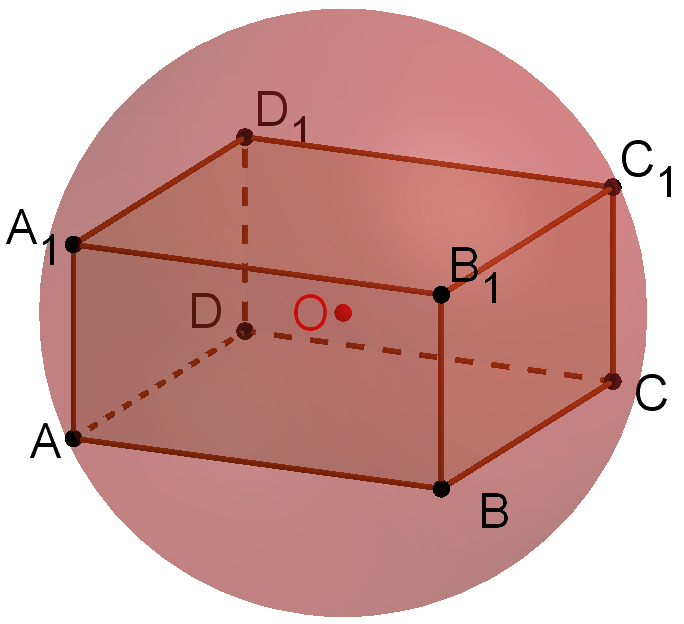 Ответ. 3.
[Speaker Notes: В режиме слайдов ответы и решения появляются после кликанья мышкой]
3. Найдите радиус сферы, описанной около правильной треугольной призмы, рёбра которой равны 1.
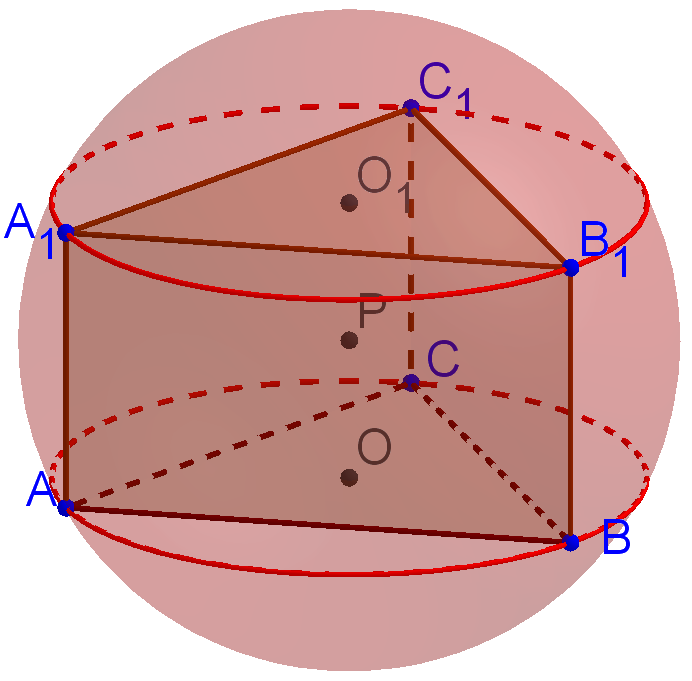 [Speaker Notes: В режиме слайдов ответы и решения появляются после кликанья мышкой]
4. Найдите радиус сферы, описанной около прямой треугольной призмы, в основании которой прямоугольный треугольник со сторонами 3, 4, 5, а боковые рёбра равны 5.
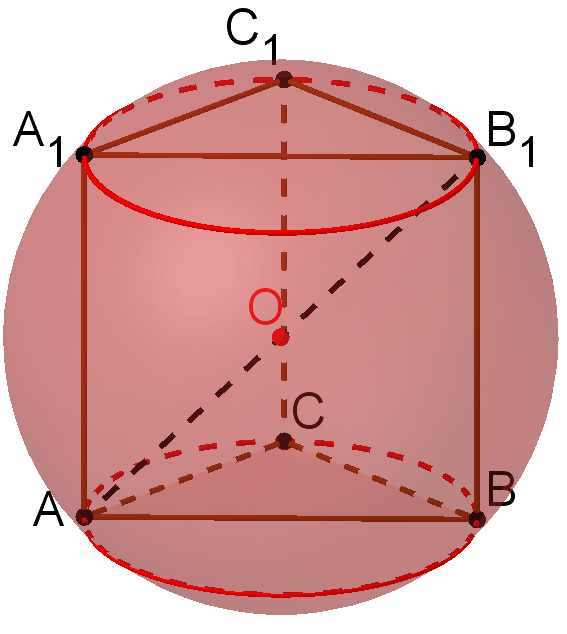 [Speaker Notes: В режиме слайдов ответы и решения появляются после кликанья мышкой]
5. Найдите радиус сферы, описанной около правильной шестиугольной призмы, стороны основания которой равны 1, а боковые рёбра равны 2.
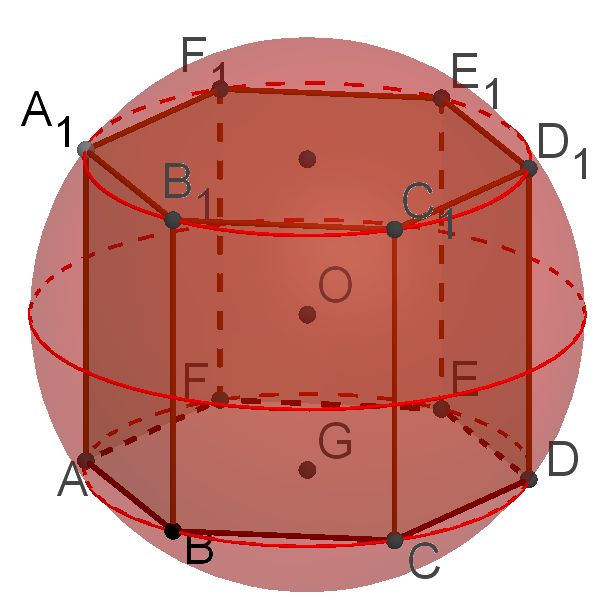 [Speaker Notes: В режиме слайдов ответы и решения появляются после кликанья мышкой]
Конус
На рисунке показано изображение конуса, полученное с помощью программы GeoGebra.
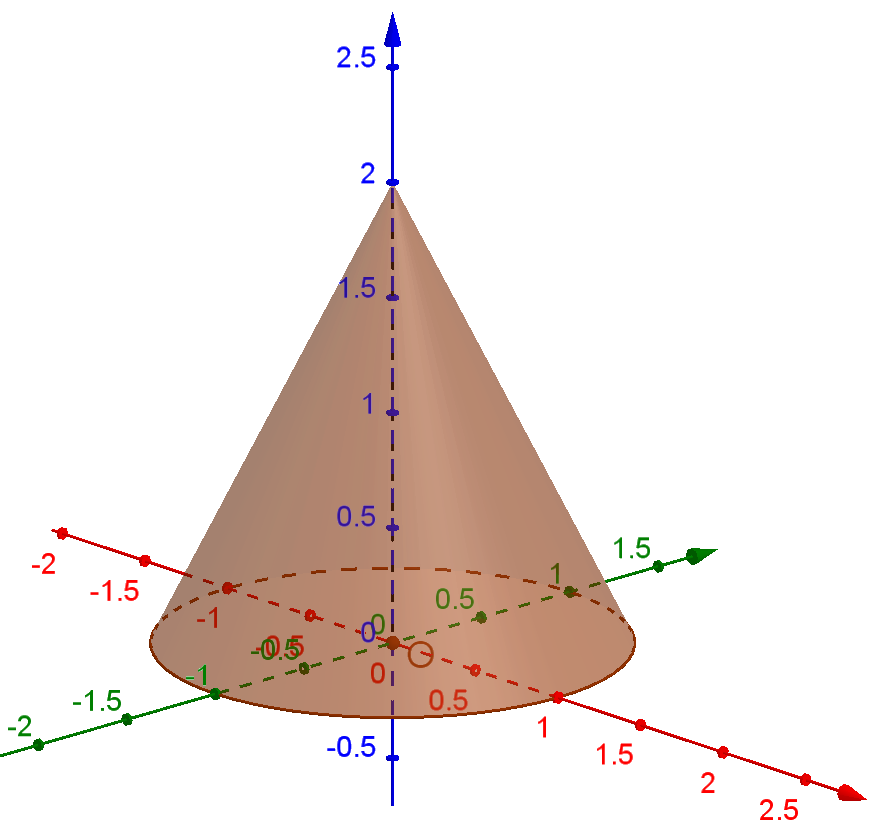 [Speaker Notes: В режиме слайдов ответы и решения появляются после кликанья мышкой]
Изобразите какой-нибудь конус.
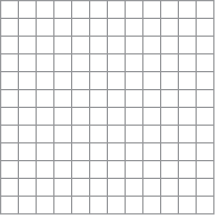 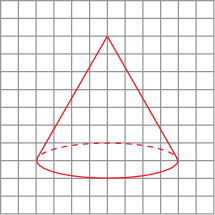 [Speaker Notes: В режиме слайдов ответы и решения появляются после кликанья мышкой]
Конус, вписанный в пирамиду
Конус называется вписанным в пирамиду, если его вершина совпадает с вершиной пирамиды, а основание вписано в основание пирамиды. Сама пирамида называется описанной около конуса.







	
	Теорема. В пирамиду можно вписать конус тогда и только тогда, когда в её основание можно вписать окружность, и основание высоты пирамиды является центром этой окружности.
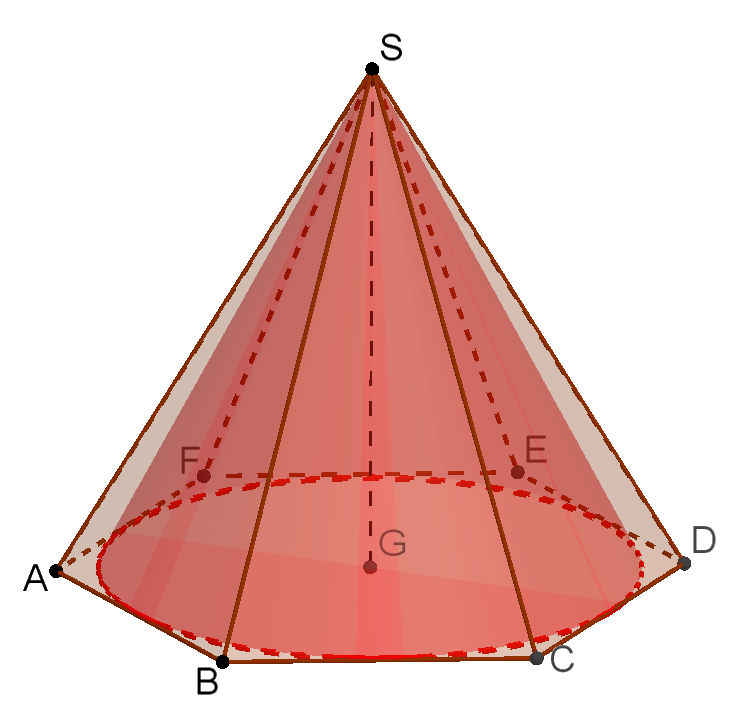 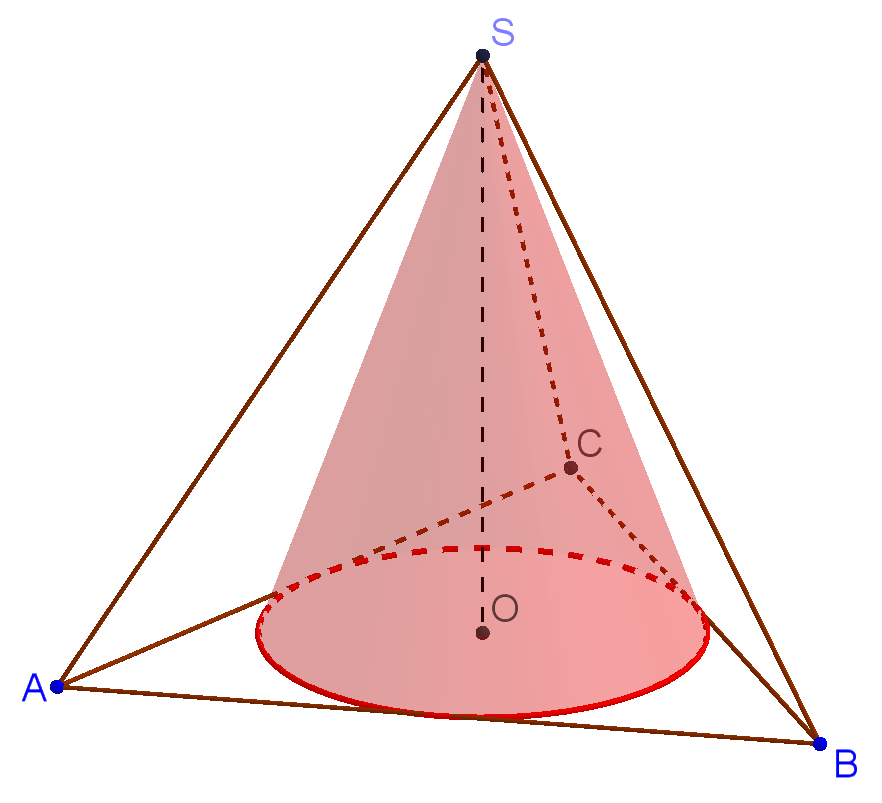 [Speaker Notes: В режиме слайдов ответы и решения появляются после кликанья мышкой]
Упражнения
1. Изобразите какую-нибудь треугольную пирамиду, описанную около конуса.
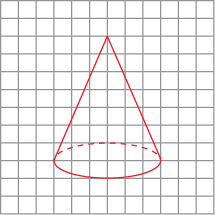 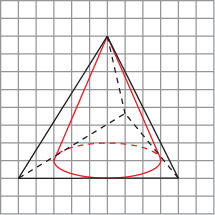 2. Изобразите какую-нибудь правильную треугольную пирамиду, описанную около конуса.
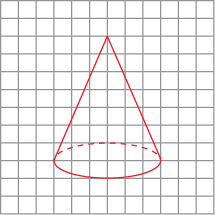 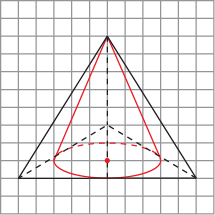 3. Изобразите конус, вписанный в треугольную пирамиду.
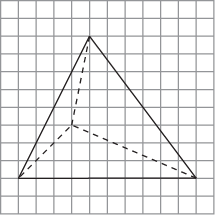 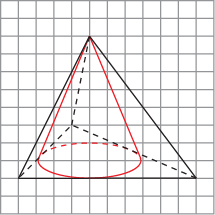 4. Изобразите какую-нибудь правильную четырёхугольную пирамиду, описанную около конуса.
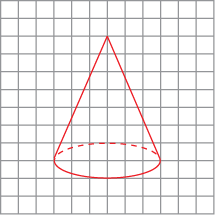 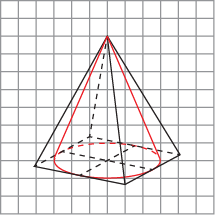 5. Изобразите какую-нибудь правильную шестиугольную пирамиду, описанную около конуса.
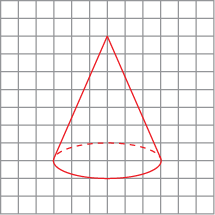 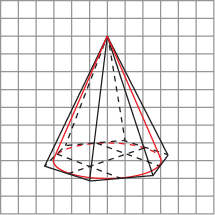 5. Найдите радиус основания конуса, вписанного в правильную треугольную пирамиду, стороны основания которой равны 1.
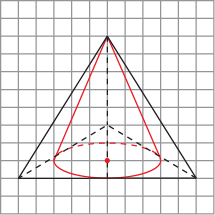 6. Найдите стороны основания правильной треугольной пирамиды, описанной около конуса, радиус основания которого равен 1.
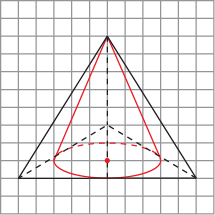 7. Найдите стороны основания правильной четырёхугольной пирамиды, описанной около конуса, радиус основания которого равен 1.
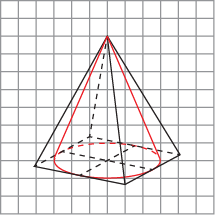 8. Найдите радиус основания конуса, вписанного в правильную четырёхугольную пирамиду, стороны основания которой равны 1.
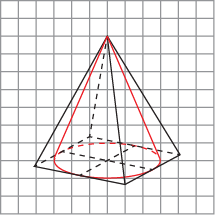 9. Найдите стороны основания правильной шестиугольной пирамиды, описанной около конуса, радиус основания которого равен 1.
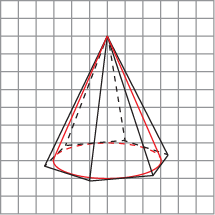 10. Найдите радиус основания конуса, вписанного в правильную шестиугольную пирамиду, стороны основания которой равны 1.
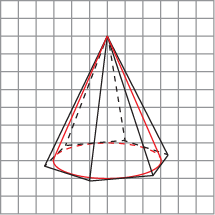 Конус, описанный около пирамиды
Конус называется описанным около пирамиды, если его вершина совпадает с вершиной пирамиды, а основание описано около основания пирамиды. Сама пирамида называется вписанной в конус.
 
            
 
	

	
	

	Теорема. Около пирамиды можно описать конус тогда и только тогда, когда около её основания можно описать окружность, и основание высоты пирамиды является центром этой окружности.
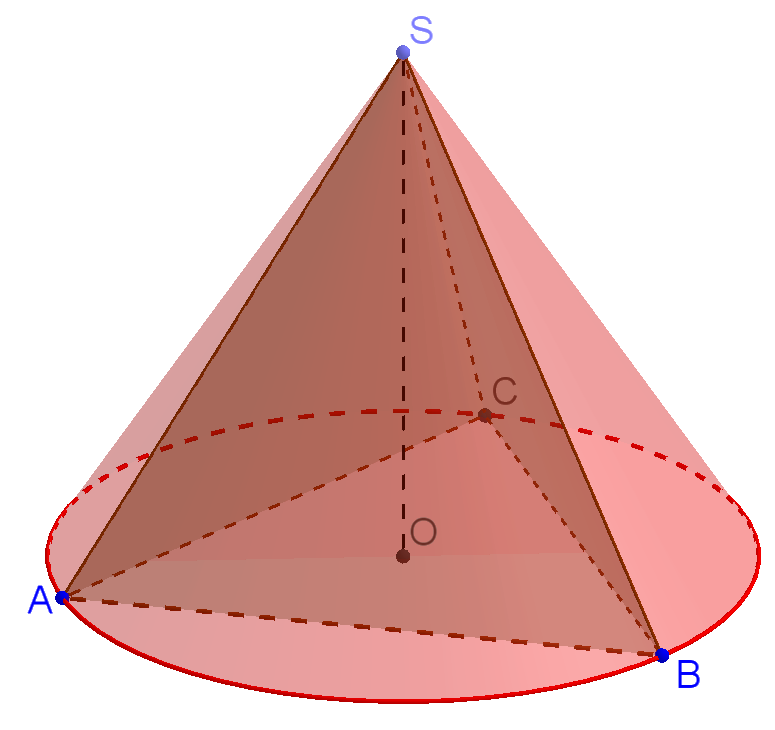 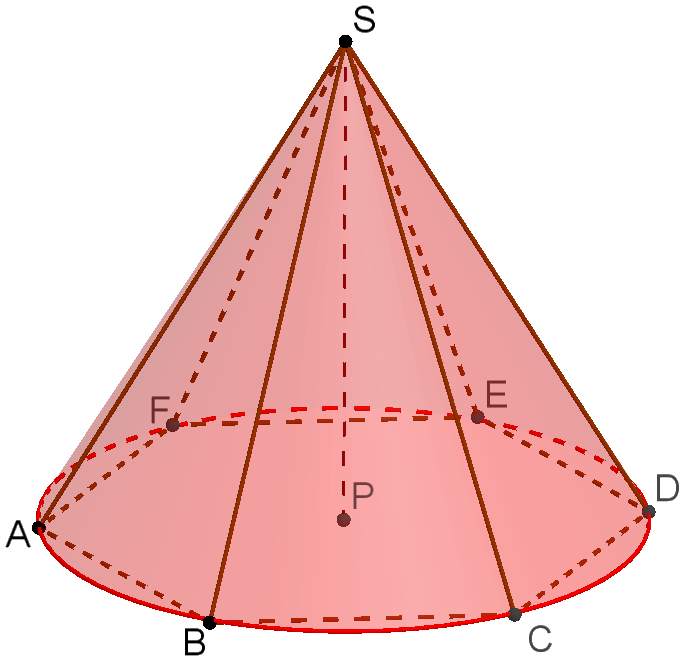 [Speaker Notes: В режиме слайдов ответы и решения появляются после кликанья мышкой]
Упражнения
1. Изобразите какую-нибудь треугольную пирамиду, вписанную в конус.
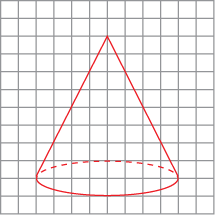 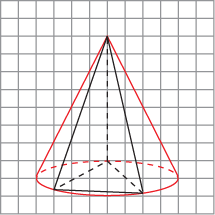 2. Изобразите какую-нибудь правильную треугольную пирамиду, вписанную в конус.
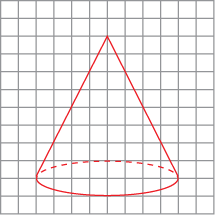 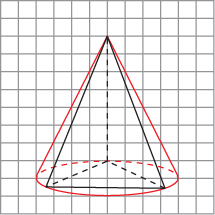 3. Изобразите конус, описанный около треугольной пирамиды.
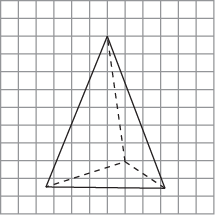 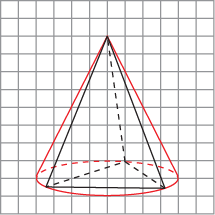 4. Изобразите какую-нибудь правильную четырёхугольную пирамиду, вписанную в конус.
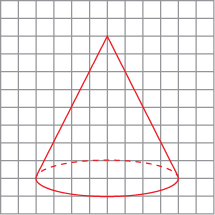 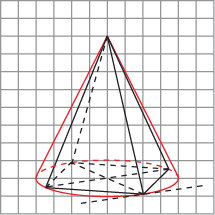 4. Изобразите какую-нибудь правильную шестиугольную пирамиду, вписанную в конус.
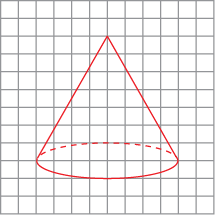 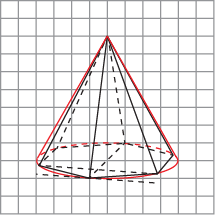 5. Найдите радиус основания конуса, описанного около правильной треугольной пирамиды, стороны основания которой равны 1.
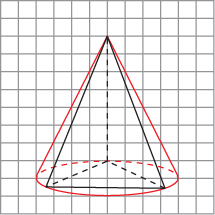 6. Найдите стороны основания правильной треугольной пирамиды, вписанной в конус, радиус основания которого равен 1.
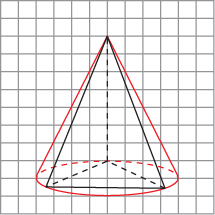 7. Найдите стороны основания правильной четырёхугольной пирамиды, вписанной в конус, радиус основания которого равен 1.
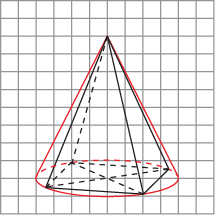 8. Найдите радиус основания конуса, описанного около правильной четырёхугольной пирамиды, стороны основания которой равны 1.
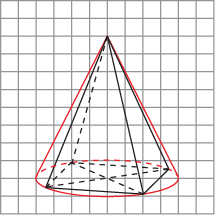 7. Найдите стороны основания правильной шестиугольной пирамиды, вписанной в конус, радиус основания которого равен 1.
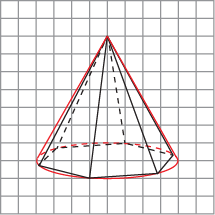 8. Найдите радиус основания конуса, описанного около правильной шестиугольной пирамиды, стороны основания которой равны 1.
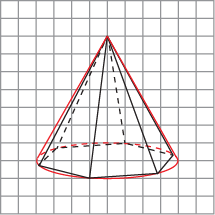 Сфера, вписанная в конус
Сфера называется вписанной в конус, если она касается его основания и боковой поверхности (касается каждой образующей). При этом конус называется описанным около сферы.
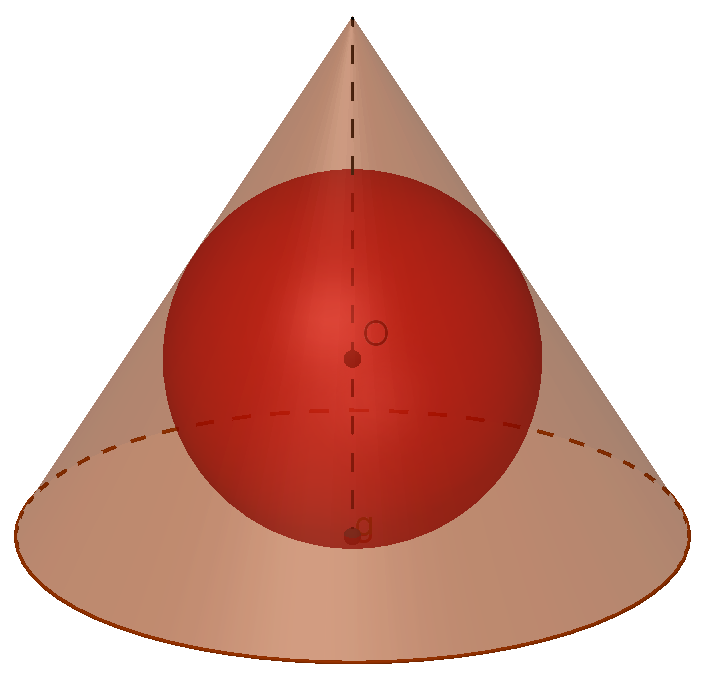 Теорема. В любой конус можно вписать сферу. Её центр находится на высоте конуса, а радиус r равен радиусу окружности, вписанной в треугольник, являющийся осевым сечением конуса.
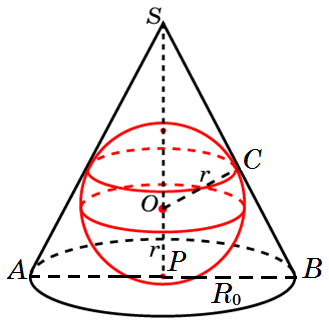 Упражнения
1. В конус, радиус основания которого равен 1, а образующая равна 2, вписана сфера. Найдите ее радиус.
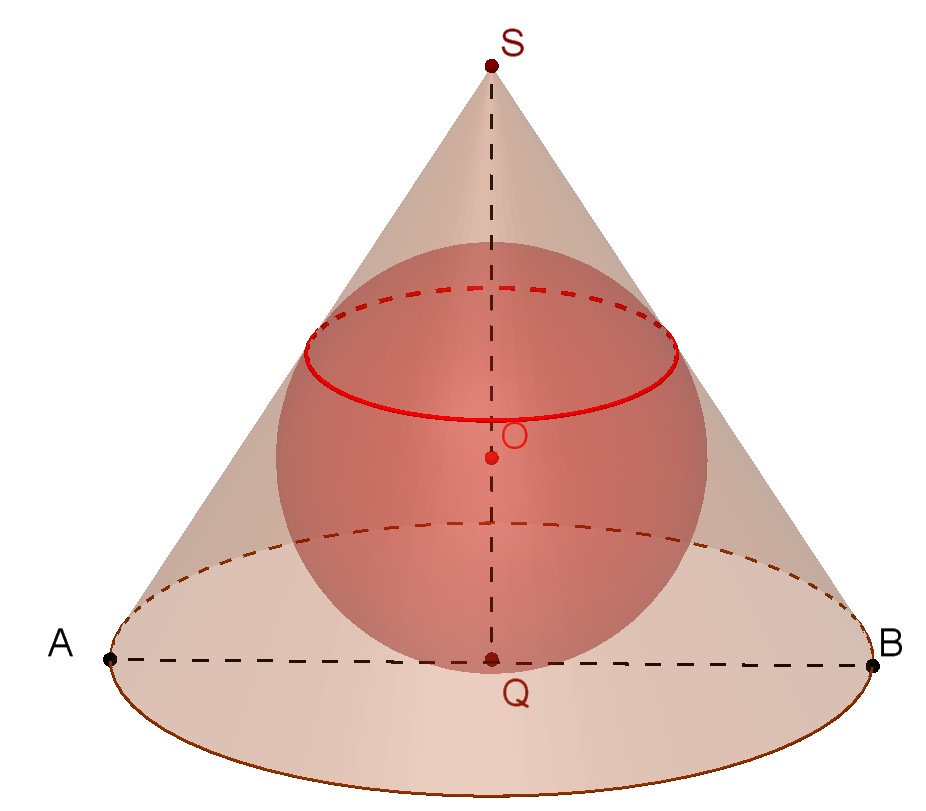 2. Высота конуса равна 8, образующая 10. Найдите радиус вписанной сферы.
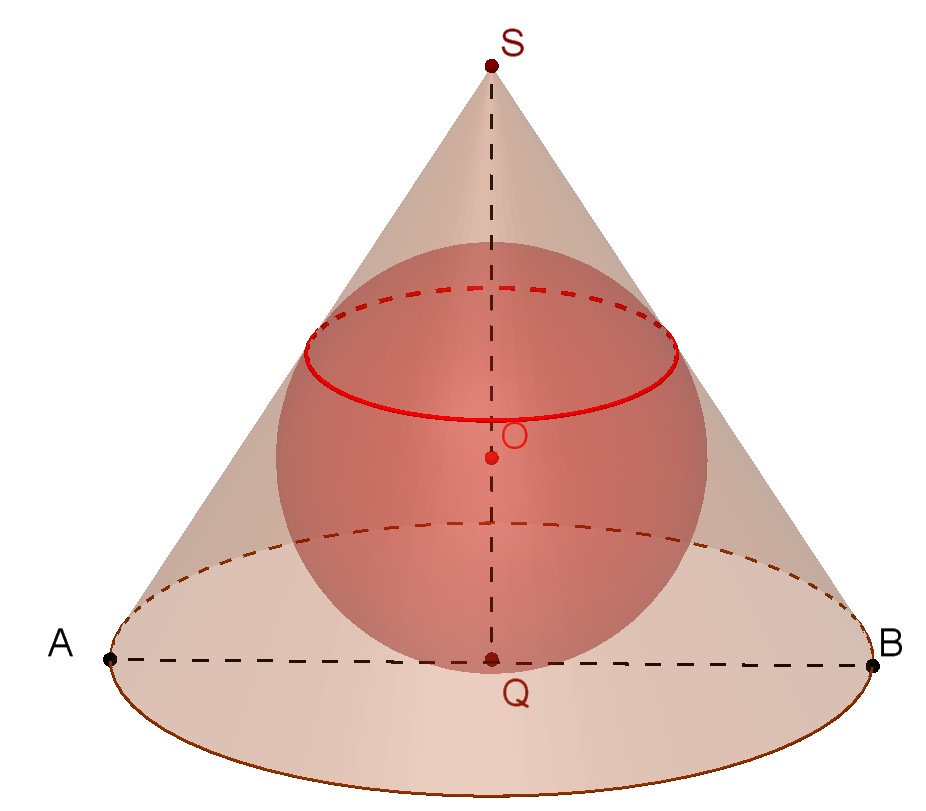 3. Радиус основания конуса равен 1. Образующая наклонена к плоскости основания под углом 45о. Найдите радиус вписанной сферы.
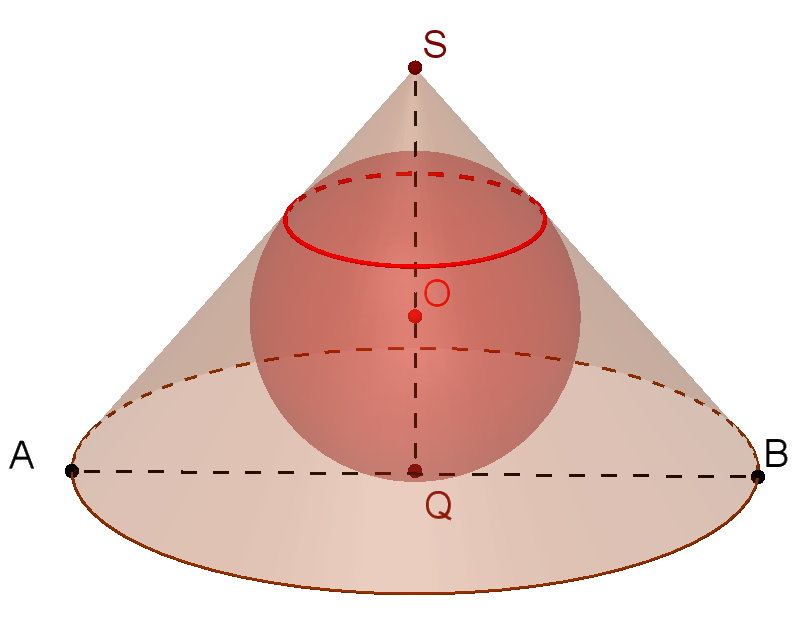 Сфера, описанная около конуса
Сфера называется описанной около конуса, если вершина и окружность основания конуса лежат на сфере. При этом конус называется вписанным в сферу.
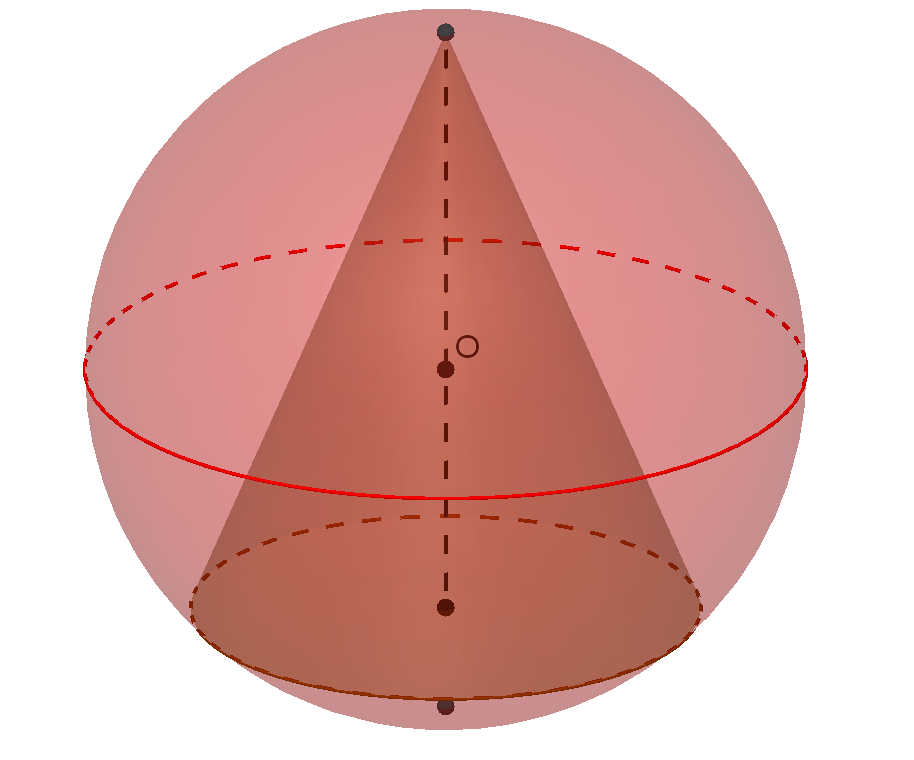 Теорема. Около любого конуса можно описать сферу. Ее центр находится на высоте конуса, а радиус равен радиусу окружности, описанной около треугольника, являющимся осевым сечением конуса.
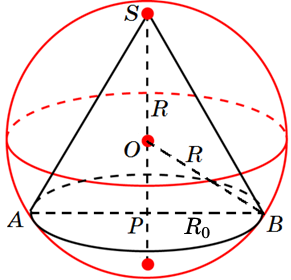 Упражнения
1. Около конуса, радиус основания которого равен 1, а образующая равна 2, описана сфера. Найдите ее радиус.
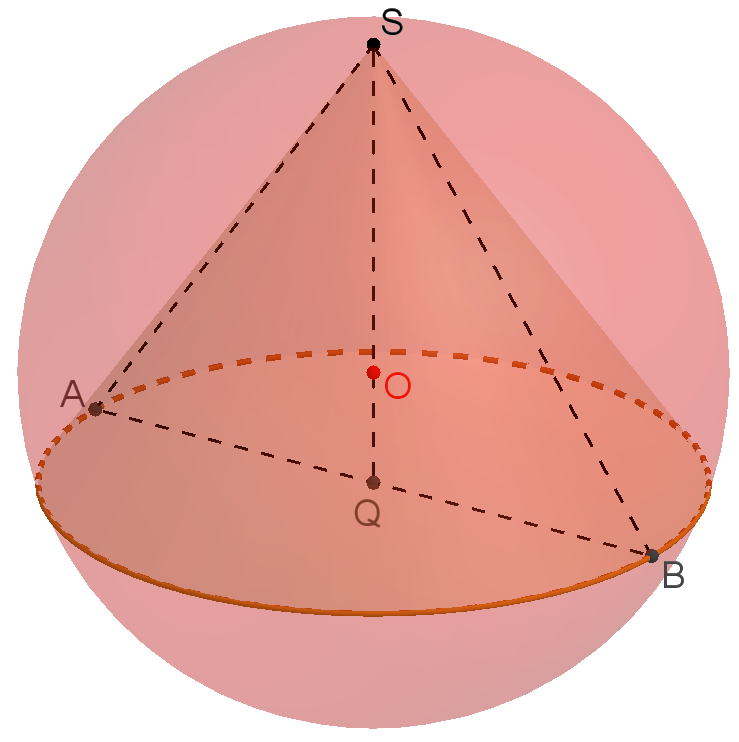 2. Высота конуса равна 8, образующая 10. Найдите радиус описанной сферы.
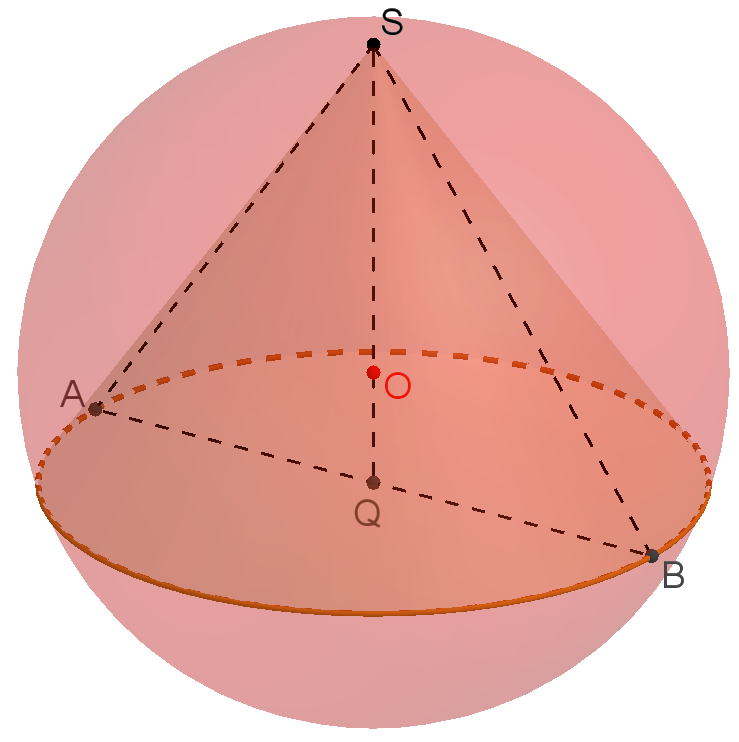 3. Радиус основания конуса равен 1. Образующая наклонена к плоскости основания под углом 45о. Найдите радиус описанной сферы.
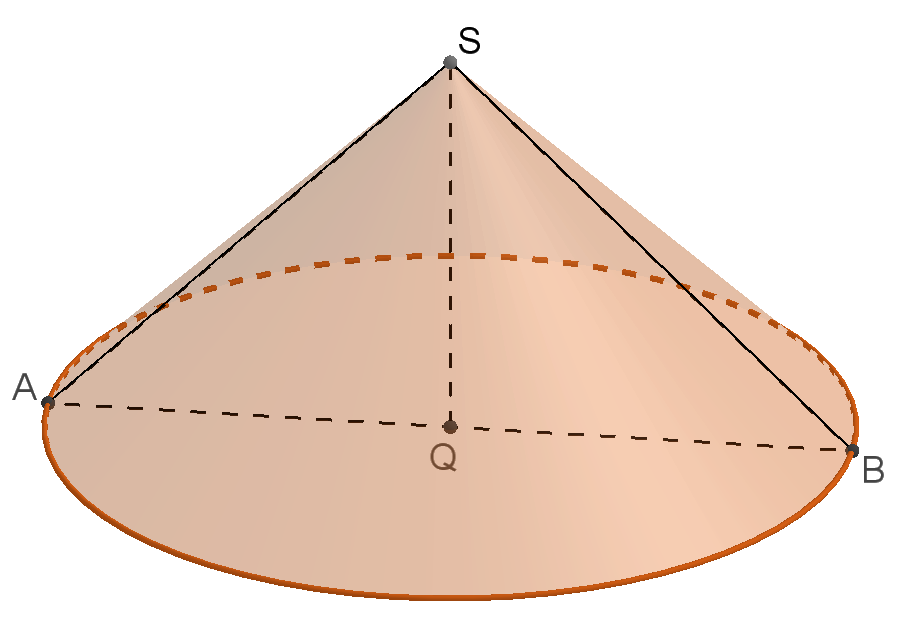 Сфера, вписанная в пирамиду
Теорема. В любую треугольную пирамиду можно вписать сферу. Её центром является точка пересечения биссектральных полуплоскостей двугранных углов, образованных плоскостью основания и плоскостями боковых граней пирамиды.
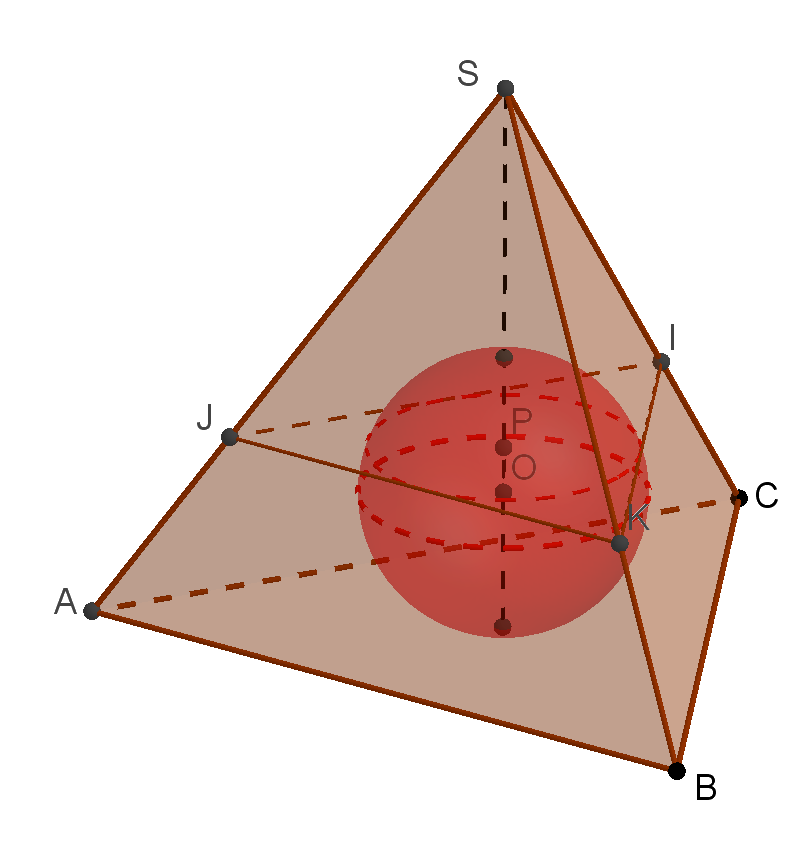 [Speaker Notes: В режиме слайдов ответы и решения появляются после кликанья мышкой]
Построение сферы, вписанной в правильную треугольную пирамиду в программе GeoGebra.
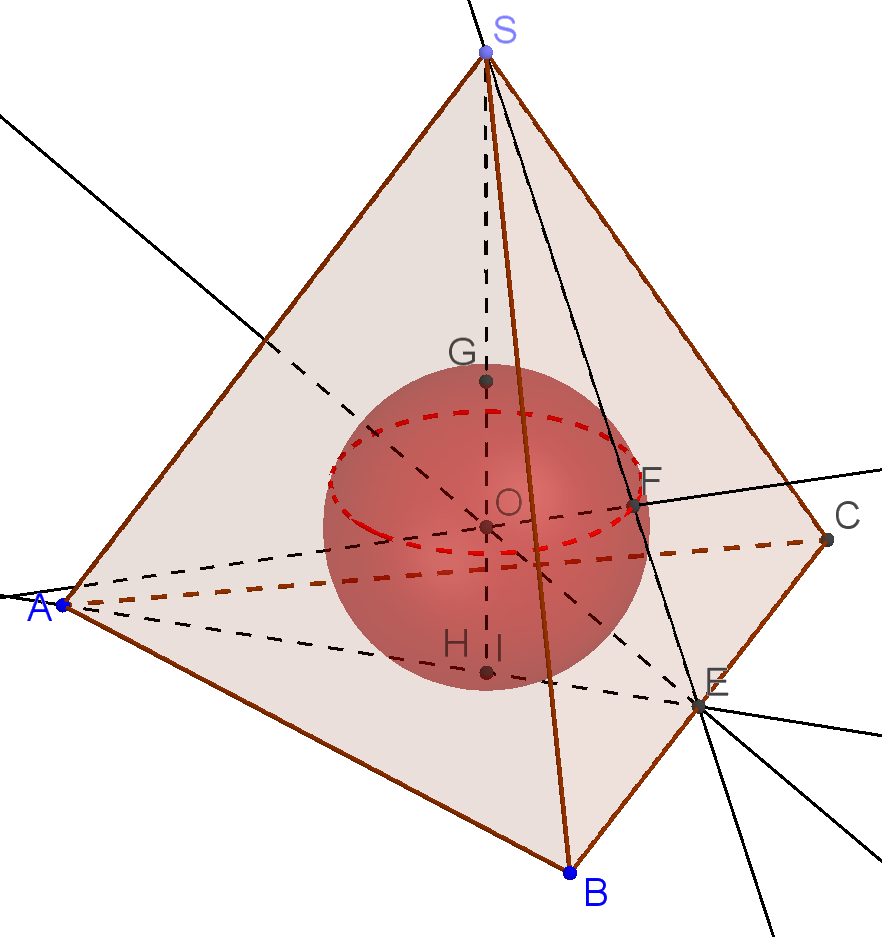 Найдите радиус сферы, вписанной в правильную треугольную пирамиду, все рёбра которой равны 1.
Решение. Для нахождения радиуса сферы, вписанной в правильную треугольную пирамиду, заметим, что эта сфера будет вписана в конус, вписанный в эту пирамиду. Следовательно, радиус этой сферы равен радиусу сферы, вписанной в конус, вписанный в эту пирамиду.
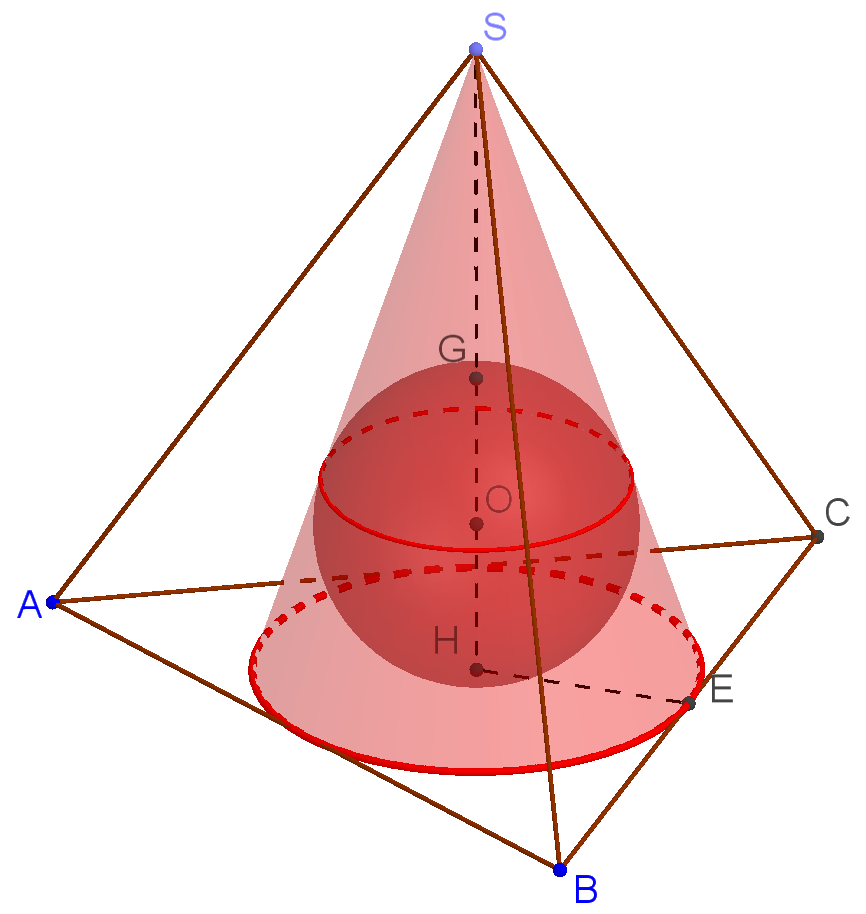 Построение сферы, вписанной в правильную четырёхугольную пирамиду в программе GeoGebra.
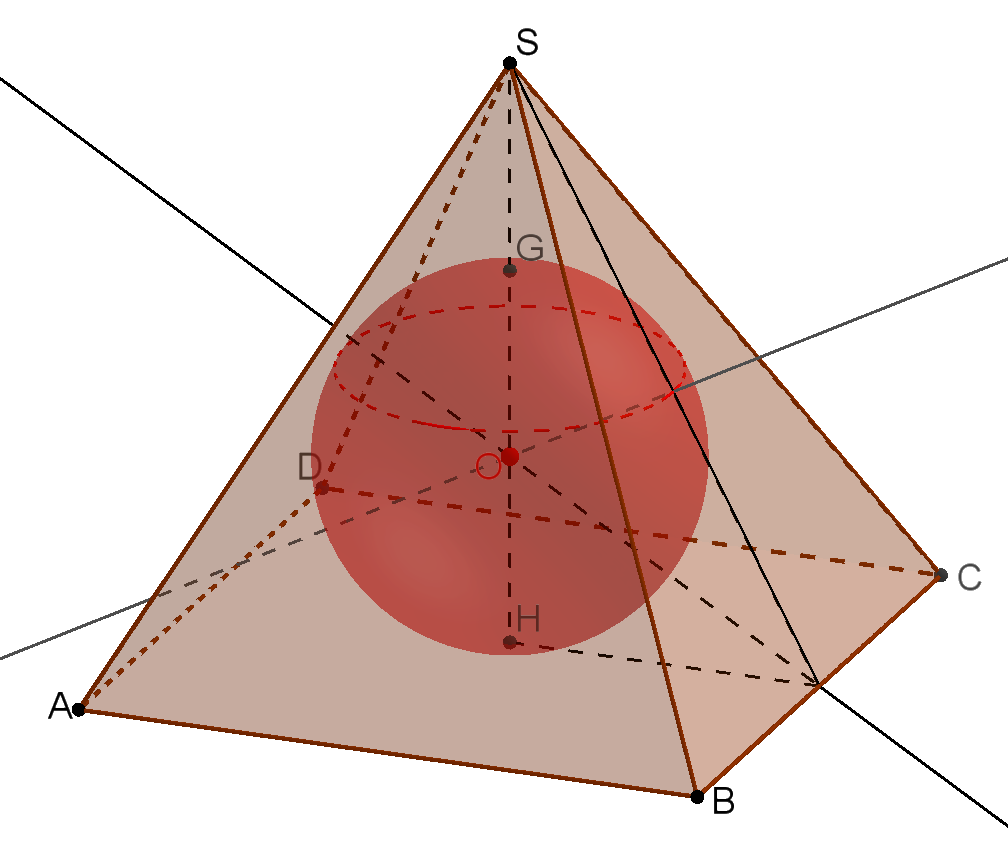 Найдите радиус сферы, вписанной в правильную четырёхугольную пирамиду, все рёбра которой равны 1.
Решение. Для нахождения радиуса сферы, вписанной в правильную четырёхугольную пирамиду, заметим, что эта сфера будет вписана в конус, вписанный в эту пирамиду. Следовательно, радиус этой сферы равен радиусу сферы, вписанной в конус, вписанный в эту пирамиду.
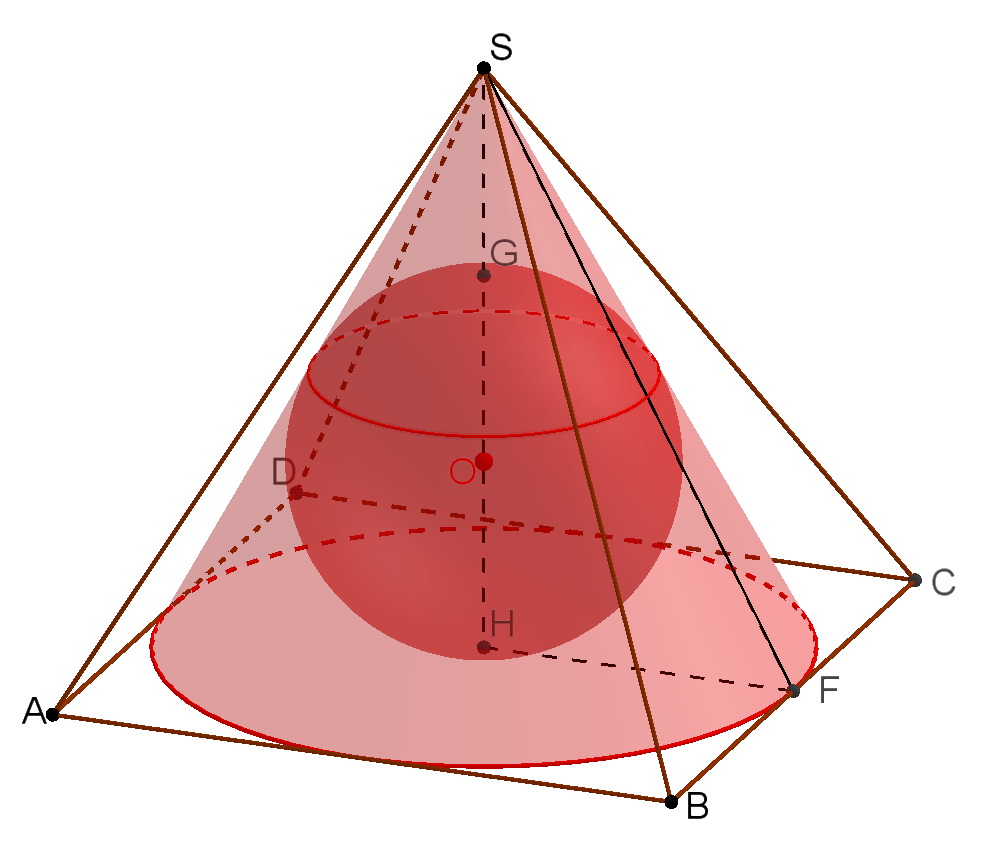 Найдите радиус сферы, вписанной в правильную четырёхугольную пирамиду, стороны основания которой равны 2, а двугранные углы при основании равны 60о.
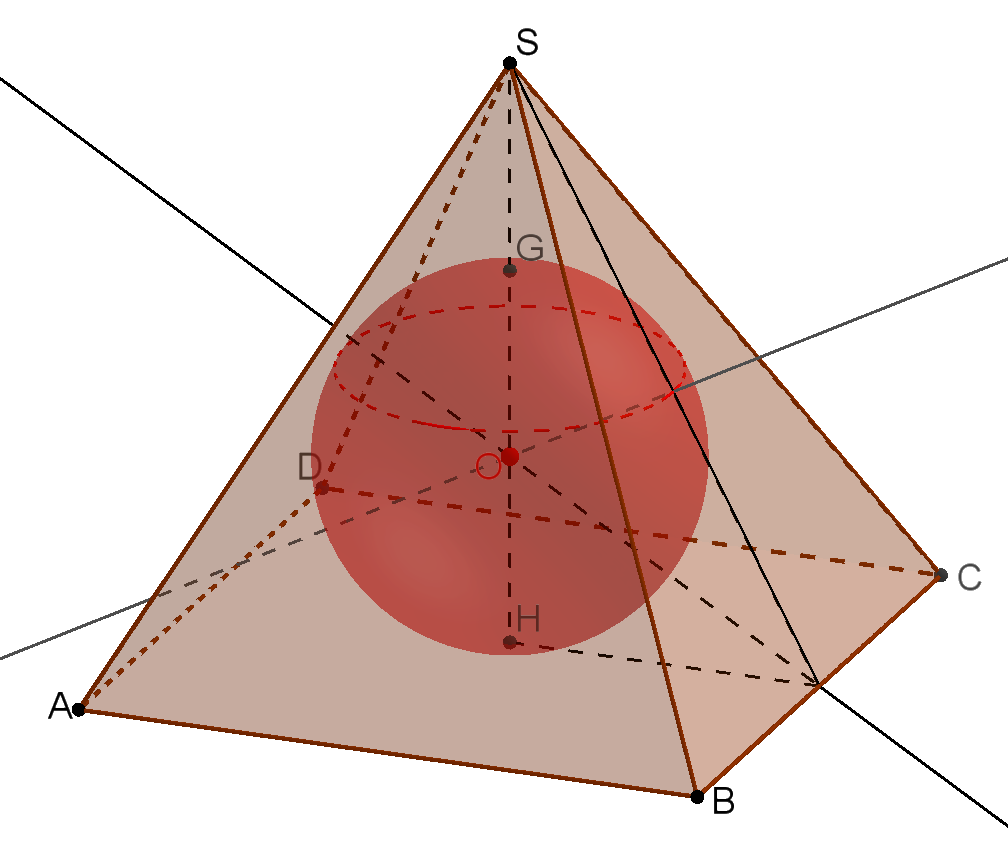 Построение сферы, вписанной в правильную шестиугольную пирамиду в программе GeoGebra.
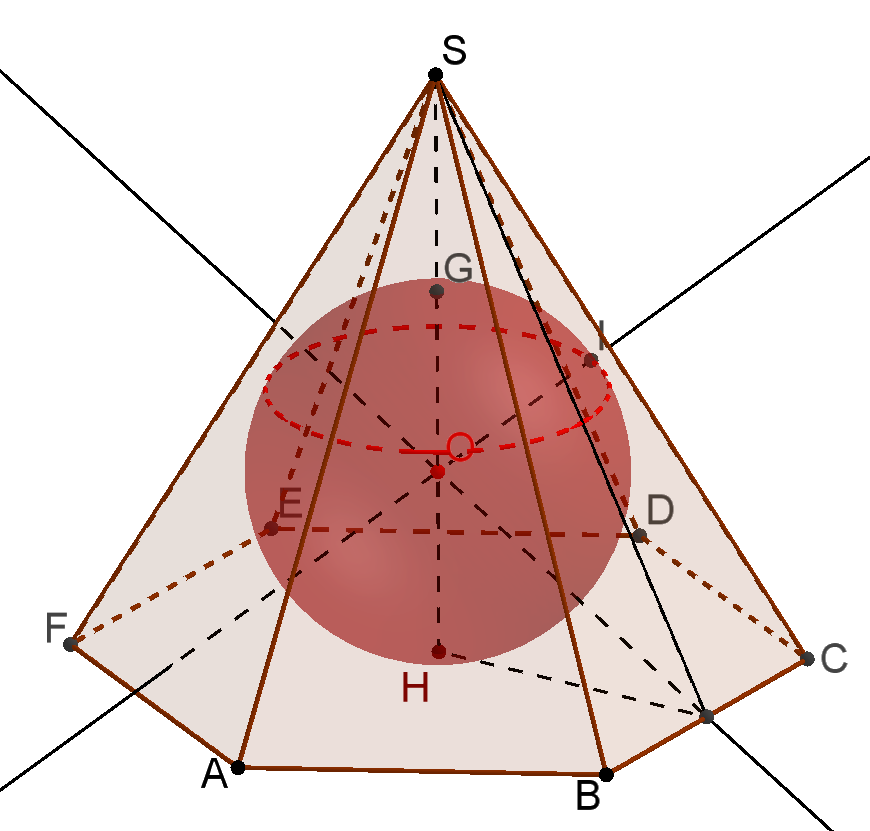 Найдите радиус сферы, вписанной в правильную шестиугольную пирамиду, стороны основания которой равны 1, а боковые рёбра равны 2.
Решение. Для нахождения радиуса сферы, вписанной в правильную шестиугольную пирамиду, заметим, что эта сфера будет вписана в конус, вписанный в эту пирамиду. Следовательно, радиус этой сферы равен радиусу сферы, вписанной в конус, вписанный в эту пирамиду.
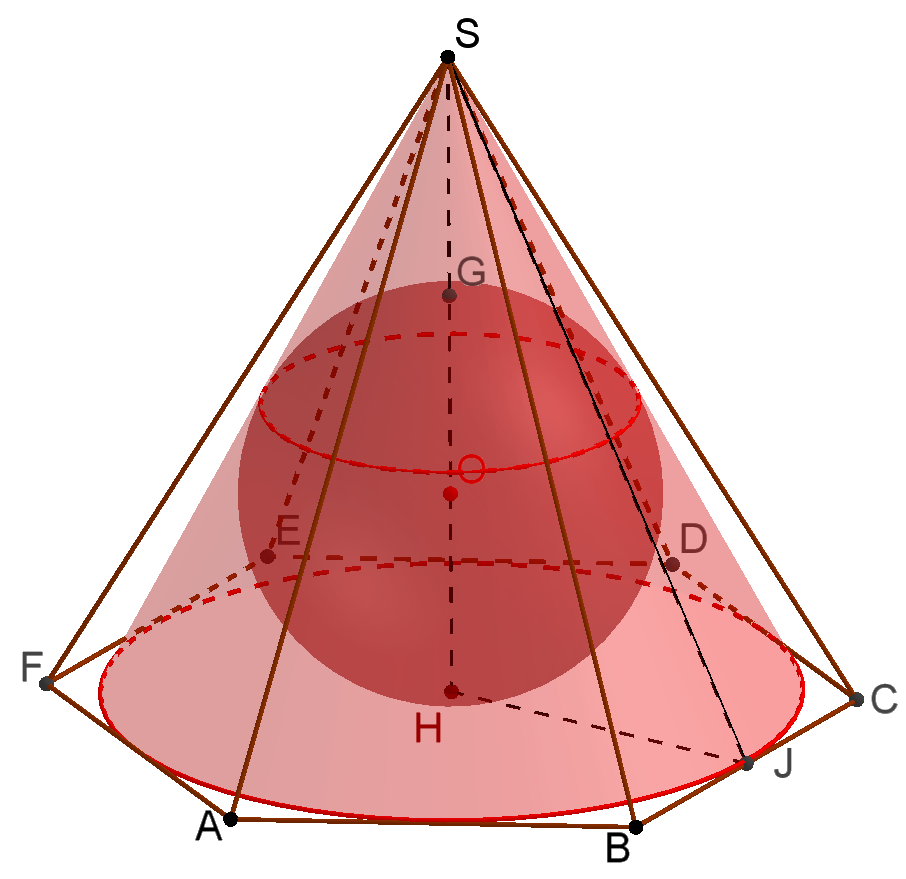 Сфера, описанная около пирамиды
Теорема. Около пирамиды можно описать сферу тогда и только тогда, когда около основания этой пирамиды можно описать окружность. Её центром является точка пересечения перпендикуляра, проходящего через центр этой окружности и перпендикулярного плоскости основания, и плоскости, проходящей через середину бокового ребра и перпендикулярной этому ребру.
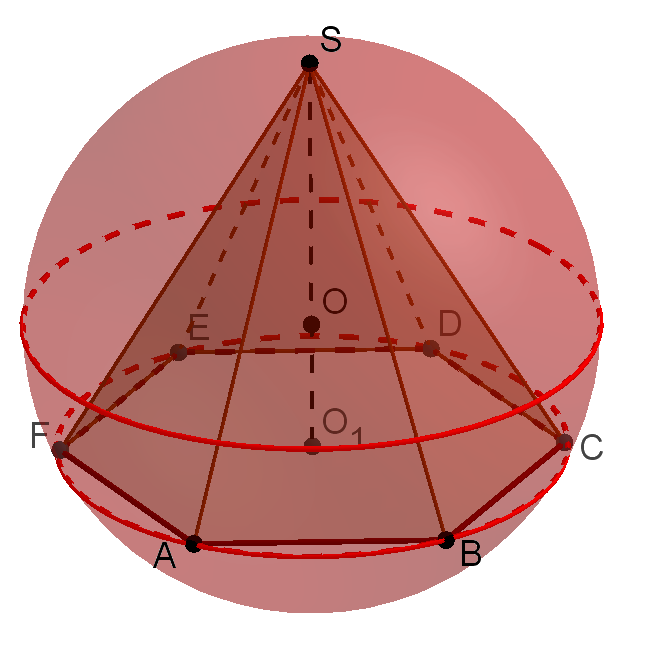 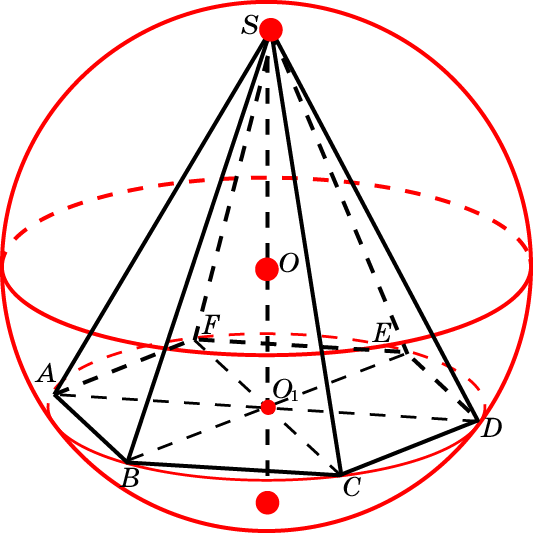 [Speaker Notes: В режиме слайдов ответы и решения появляются после кликанья мышкой]
Построение центра сферы, описанной около правильной четырёхугольной пирамиды в программе GeoGebra.
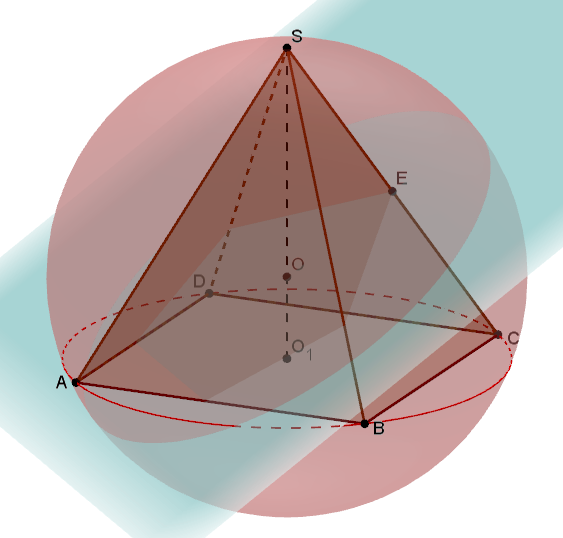 [Speaker Notes: В режиме слайдов ответы и решения появляются после кликанья мышкой]
Для нахождения радиуса сферы, описанной около правильной пирамиды, заметим, что эта сфера будет описана около конуса, описанного около пирамиды. Следовательно, радиус сферы, описанной около пирамиды, равен радиусу сферы, описанной около конуса, описанного около этой пирамиды.
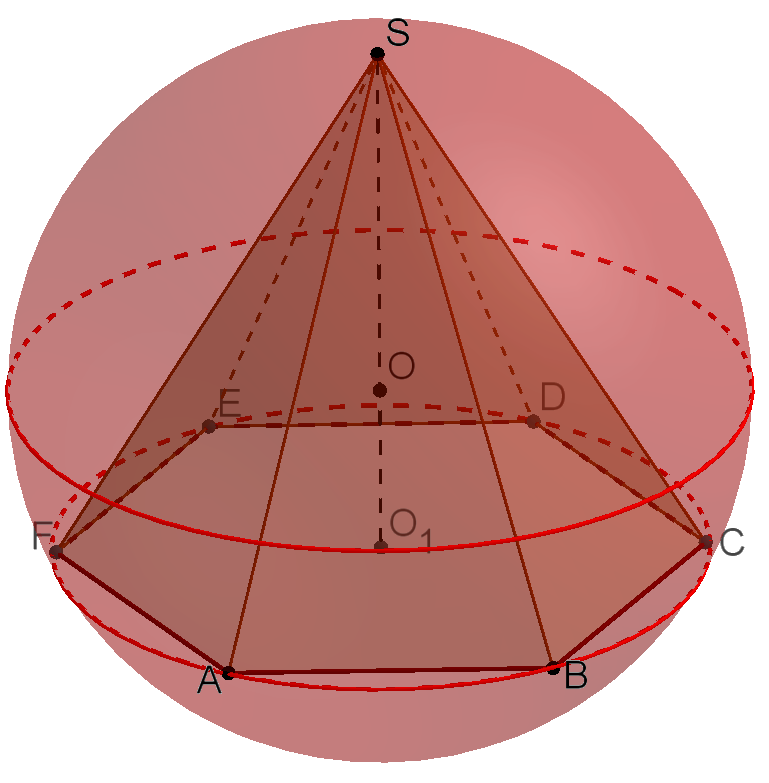 [Speaker Notes: В режиме слайдов ответы и решения появляются после кликанья мышкой]
1. Найдите радиус сферы, описанной около единичного тетраэдра.
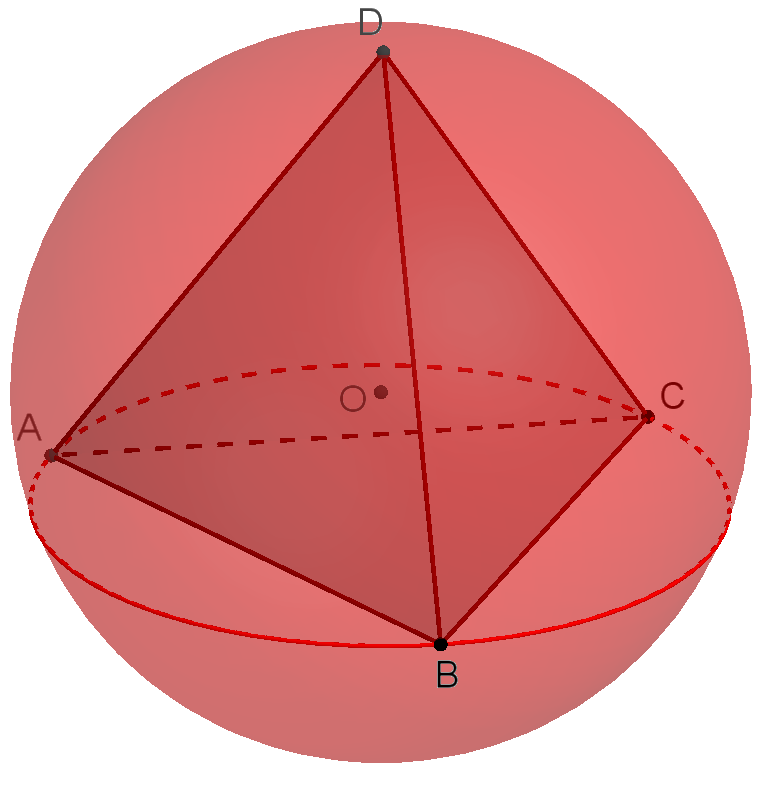 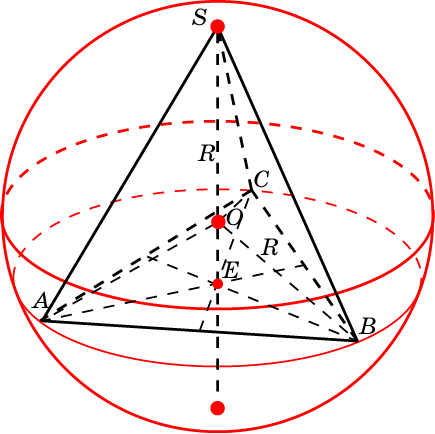 2. Найдите радиус сферы, описанной около правильной четырёхугольной пирамиды, рёбра которой равны 1.
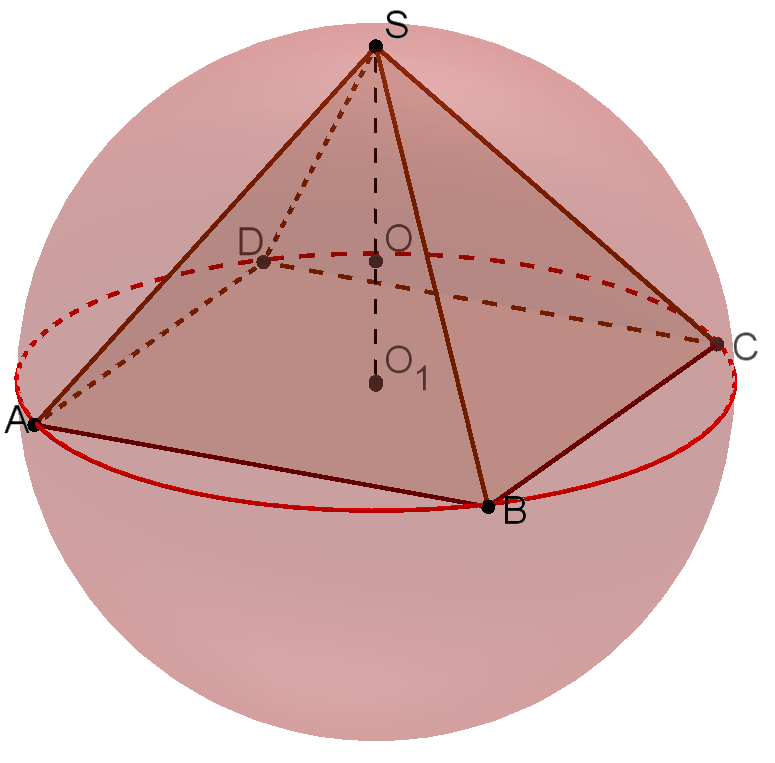 3. Найдите радиус сферы, описанной около правильной шестиугольной пирамиды, стороны основания которой равны 1, а боковые рёбра равны 2.
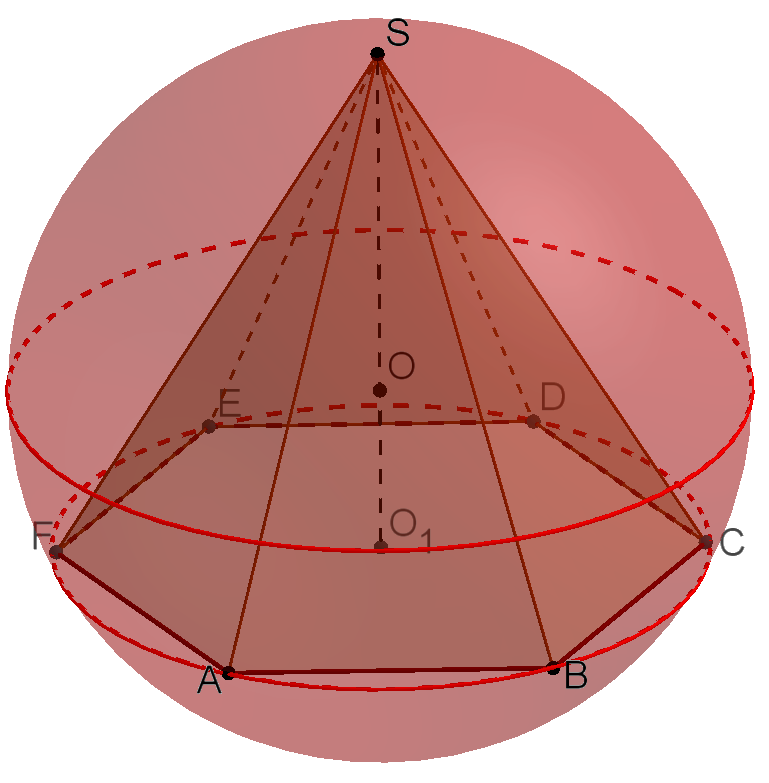 На рисунках изображены сферы, описанные около октаэдра, икосаэдра и додекаэдра
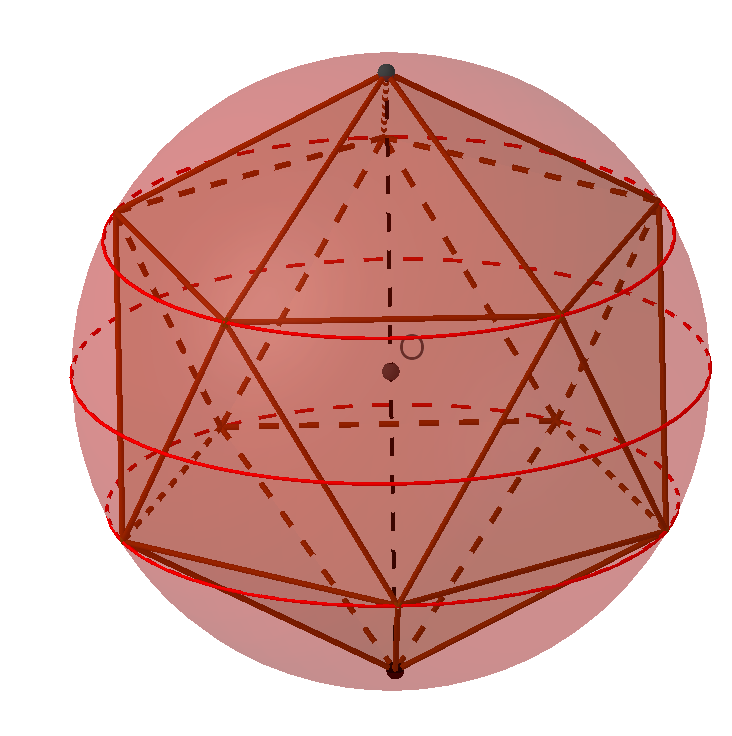 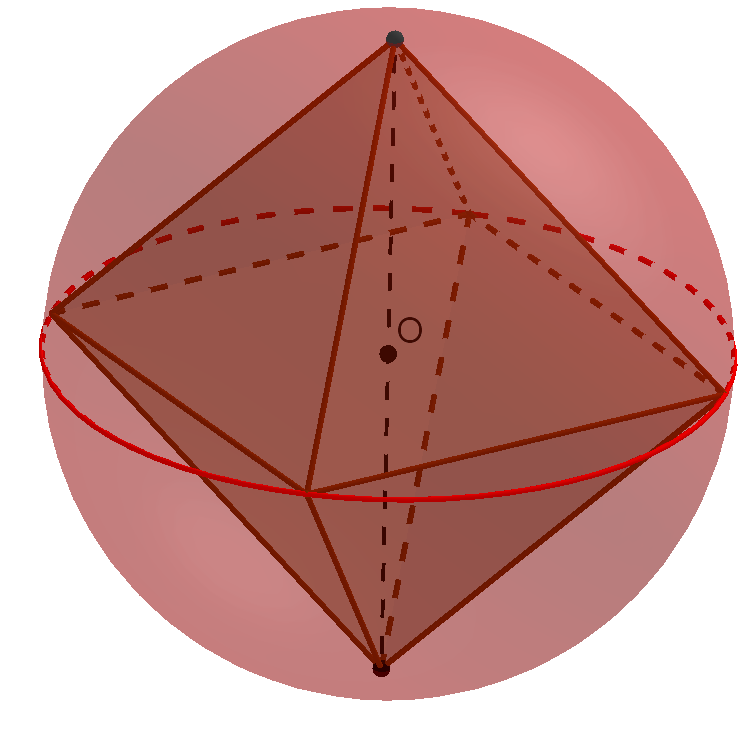 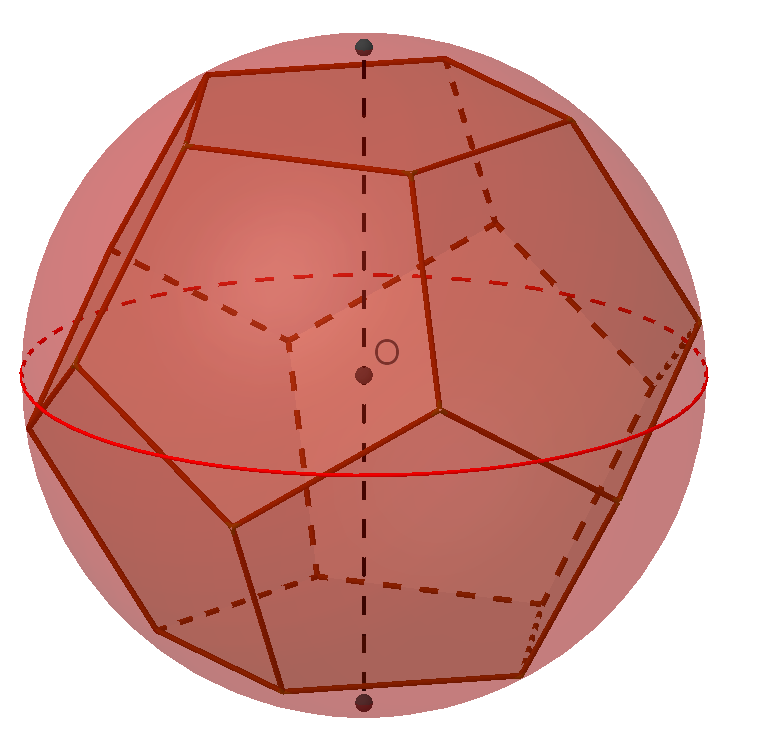 [Speaker Notes: В режиме слайдов ответы и решения появляются после кликанья мышкой]
Решение. Радиус R описанной сферы равен половине диагонали квадрата ABCD со стороной 1. Следовательно,
Упражнения
1. Найдите радиус сферы, описанной около единичного октаэдра.
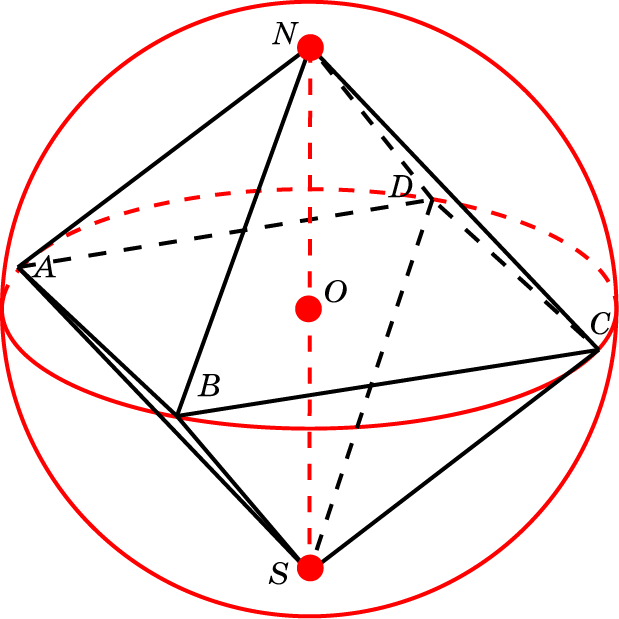 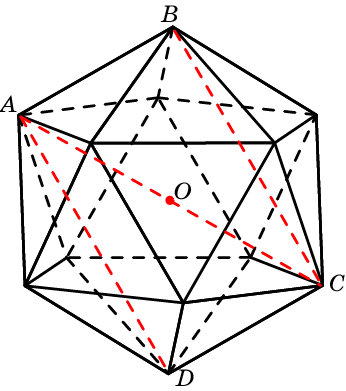 Решение. В прямоугольнике ABCD AB = CD = 1, BC и AD – диагонали правильных пятиугольников со сторонами 1. Следовательно, 
BC = AD = 
По теореме Пифагора AC =              
Искомый радиус равен половине этой диагонали, т.е.
2. Найдите радиус сферы, описанной около единичного икосаэдра.
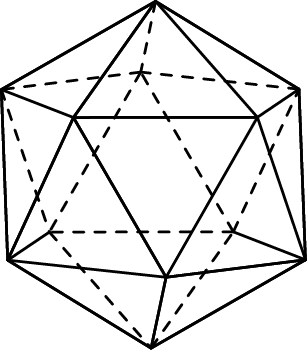 Решение. ABCDE – правильный пятиугольник со стороной 
В прямоугольнике ACGF AF = CG = 1, AC и FG – диагонали  пятиугольника ABCDE и, следовательно, AC = FG = 
По теореме Пифагора 
FC =                    
	Искомый радиус равен половине этой диагонали, т.е.
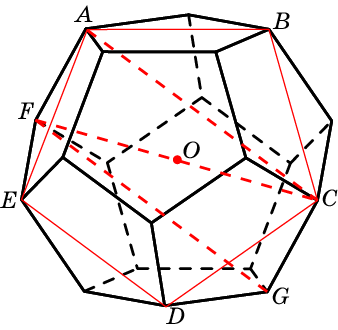 3. Найдите радиус сферы, описанной около единичного додекаэдра.
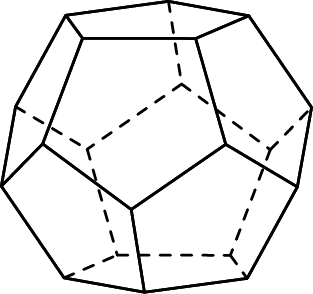 На рисунках изображены сферы, вписанные в октаэдр, икосаэдр и додекаэдр
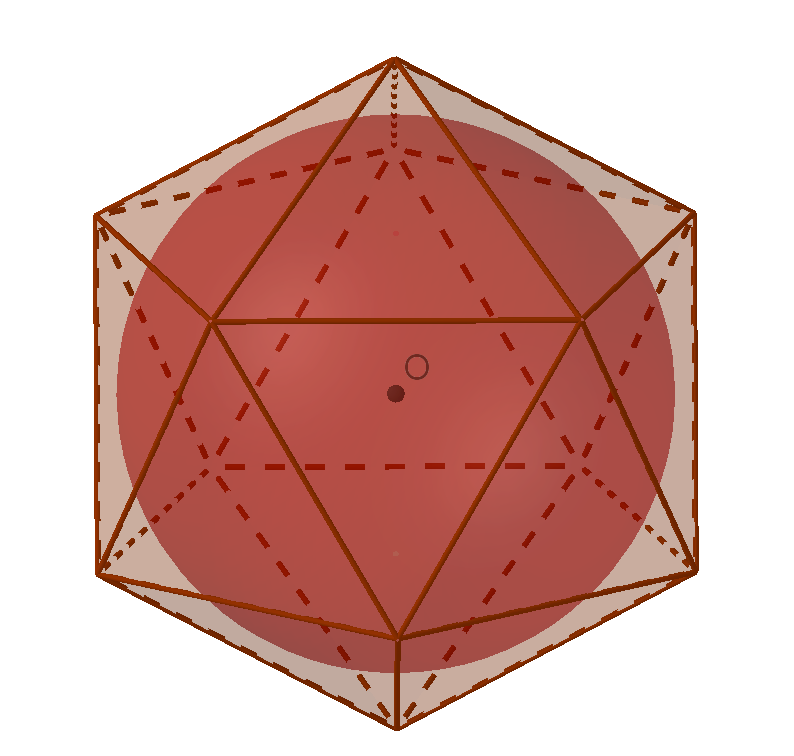 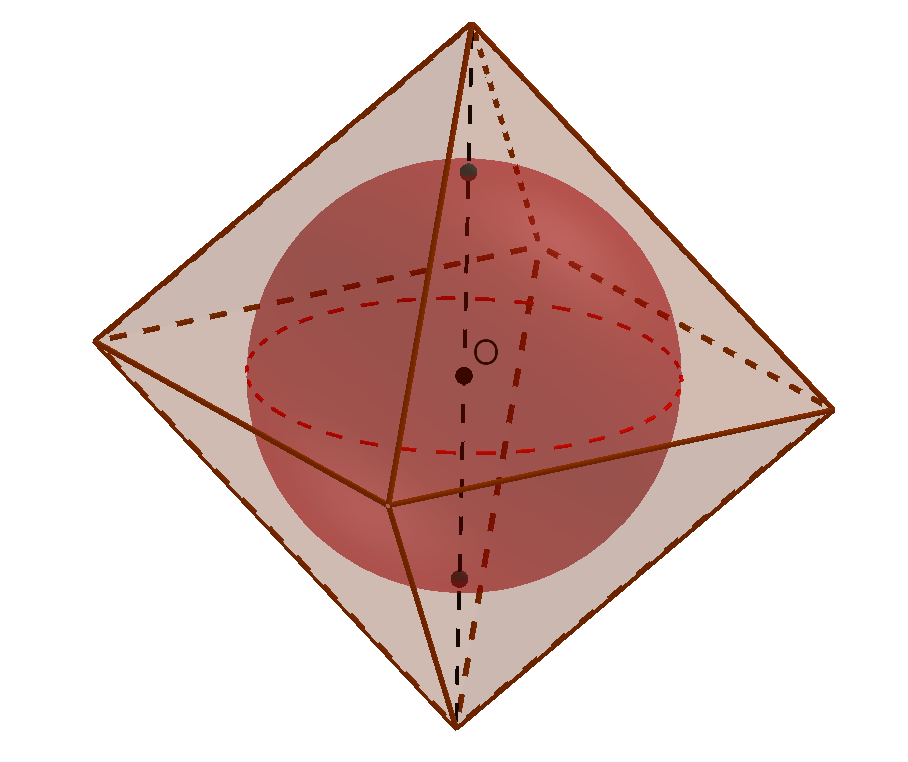 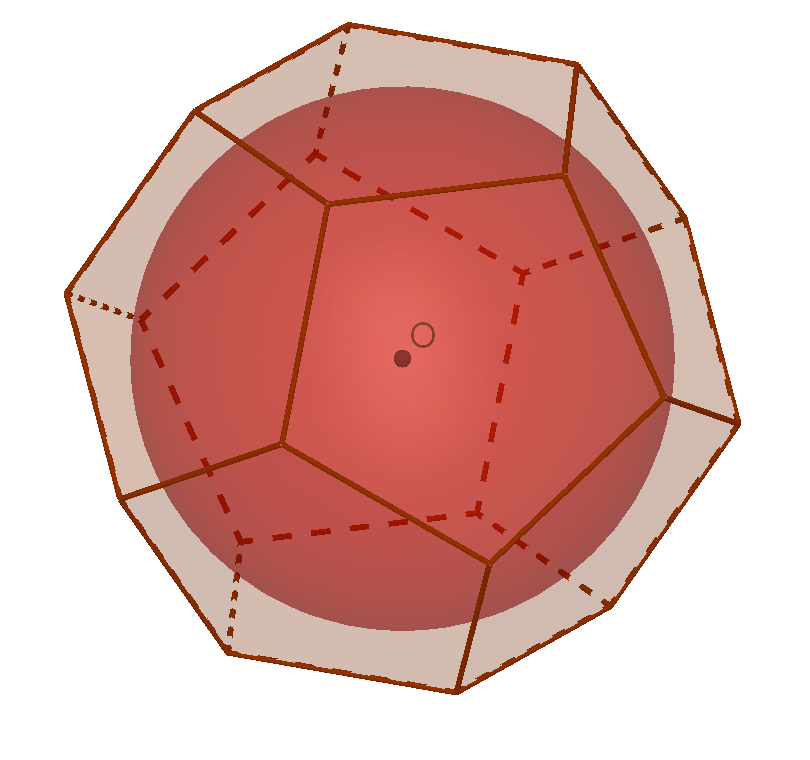 [Speaker Notes: В режиме слайдов ответы и решения появляются после кликанья мышкой]
Решение. Радиус сферы равен радиусу окружности, вписанной в ромб SES’F, в котором SE = SF = 
EF=1, SO =        Тогда высота ромба, опущенная из вершины E , будет
 равна         
Искомый радиус равен половине
 высоты, и равен
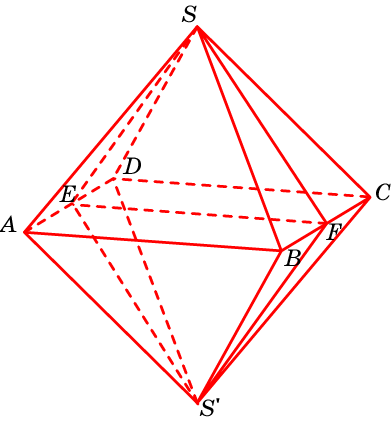 O
Ответ:
Упражнения
1. Найдите радиус сферы, вписанной в единичный октаэдр.
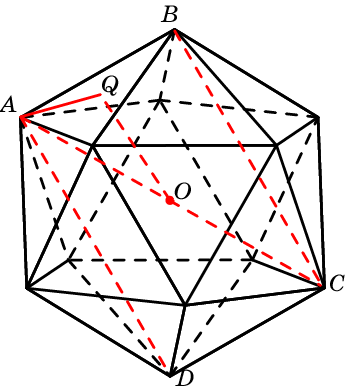 Решение. Воспользуемся тем, что радиус OA описанной сферы 
равен                      
а радиус AQ окружности, описанной около равностороннего треугольника со стороной 1, равен
По теореме Пифагора, примененной к прямоугольному треугольнику OAQ, получим
2. Найдите радиус сферы, вписанной в единичный икосаэдр.
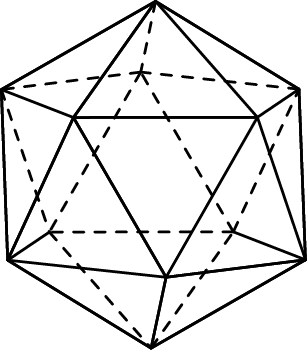 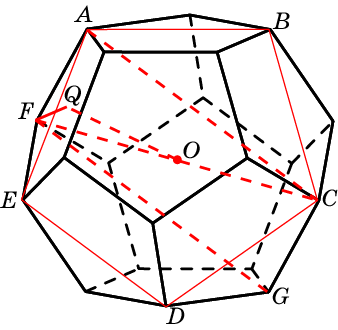 Решение. Воспользуемся тем, что радиус OF описанной сферы 
равен                      а радиус FQ 
окружности, описанной около равностороннего пятиугольника со стороной 1, равен
По теореме Пифагора, примененной к прямоугольному треугольнику OFQ, получим
3. Найдите радиус сферы, вписанной в единичный додекаэдр.
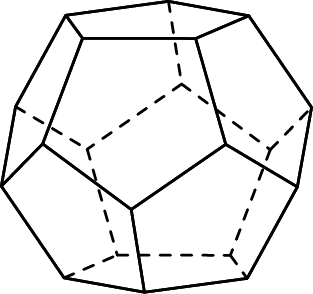 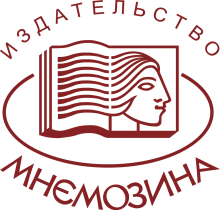 Контактная информация
Издательство «Мнемозина»:
105043, Москва, ул. 6-я Парковая, д. 29 Б
Тел.: 8 (499) 367–67–81
E-mail: ioc@mnemozina.ru
Сайт:  mnemozina.ru
Интернет-магазин: shop.mnemozina.ru
Торговый дом: 
E-mail: td@mnemozina.ru
Тел.:  8 (495) 644–20–26
Электронные формы учебников и пособий представлены на сайте 
«Школа в кармане»: 
http://pocketschool.ru